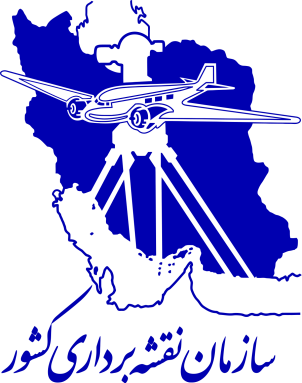 فناوری‌های نوین اطلاعات مکانی(BIM و سرویس‌های سه‌بعدی)
ارائه دهنده:
علیرضا امیری
اداره کل سامانه‌های ملی و زیرساخت‌های اطلاعات مکانی
1
فهرست مطالب
BIM یا مدلسازی سه‌بعدی ساختمان
مرور کوتاهی بر چهار استاندارد OGC
آموزش مختصری از نرم‌افزار ترسیم سه‌بعدی Revit
ساخت سرویس‌های سه‌بعدی
2
[Speaker Notes: در این ارائه، تعریف BIM یا مدلسازی سه‌بعدی ساختمان و مزایای آن توضیح داده می‌شود.
پس از آن، سرویس‌های سه‌بعدی و نحوه ساخت آن ارائه می‌شود. البته این مبحث‌ها شاید خیلی فناوری جدیدی محسوب نشود (با توجه به پیشرفت ثانیه‌ای که در دنیای امروز شاهدش هستیم)، اما به دلیل کاربردی بودن آن‌ها
در اینجا شرح داده می‌شود.]
مدلسازی سه‌بعدی ساختمان
یا
BIM
تعریف BIM(Building Information Modeling)
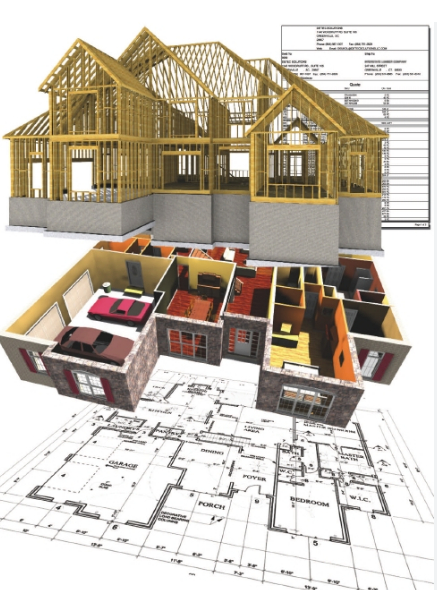 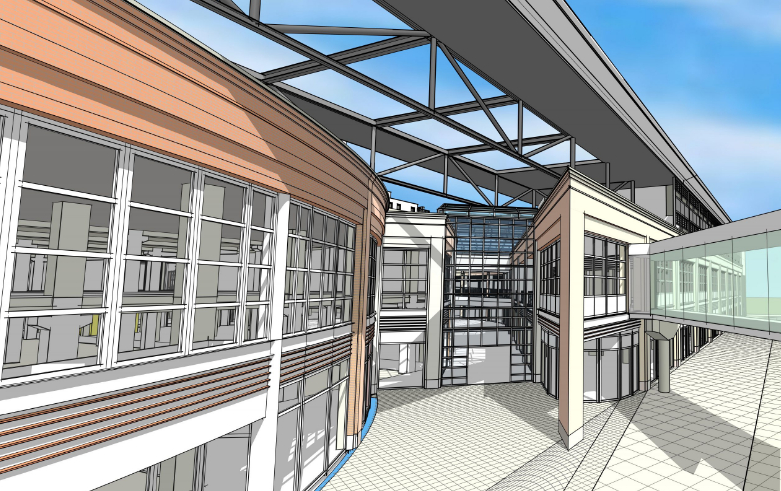 4
[Speaker Notes: فرآیندی برای تولید مدل رقومی یک ساختمان است که در طول کل عمر یک ساختمان مورد استفاده قرار می‌گیرد. این مدل رقومی هوشمند، مهندسین معمار، سازه، تاسیسات و کلیه متخصصینی که در یک پروژه ساختمانی مشارکت دارند را به ابزارهایی مجهز می‌کند که با کمک آن‌ها این افراد می‌توانند کار طراحی، ساخت و مدیریت سازه را انجام دهند.]
تاریخچه BIM(Building Information Modeling)
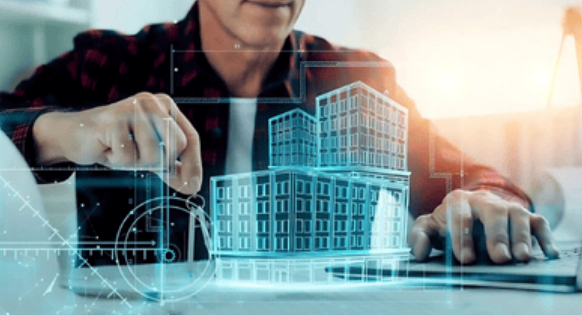 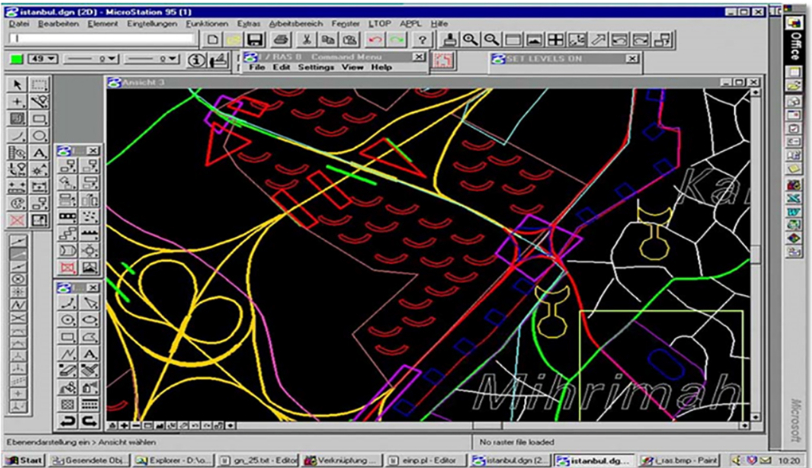 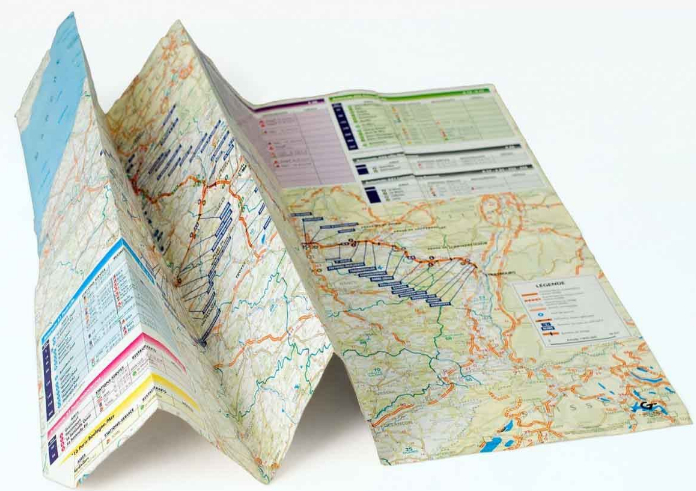 5
[Speaker Notes: در گذشته از پرینت و پلات‌های کاغذی برای نمایش اطلاعات مربوط به یک پلان ساختمانی استفاده می‌شد. این رویکرد دوبعدی، تجسم ابعاد عوارض و یک سری اقدامات را بسیار دشوار می‌کرد. 
سپس CAD یا محیط‌های طراحی رقومی آمدند که به طراحان کمک کردند تا مزایا و معایب طرح‌ها را در یک محیط رقومی ببینند. در ادامه هم CAD سه‌بعدی پا به عرصه وجود گذاشت که یک تصویر واقعی‌تر از سازه ارائه می‌کرد.
در نهایت هم BIM یا مبحث مدلسازی اطلاعات ساختمان بوجود آمد که چیزی فراتر از یک مدل سه‌بعدی ساختمان است.]
مزایای BIM
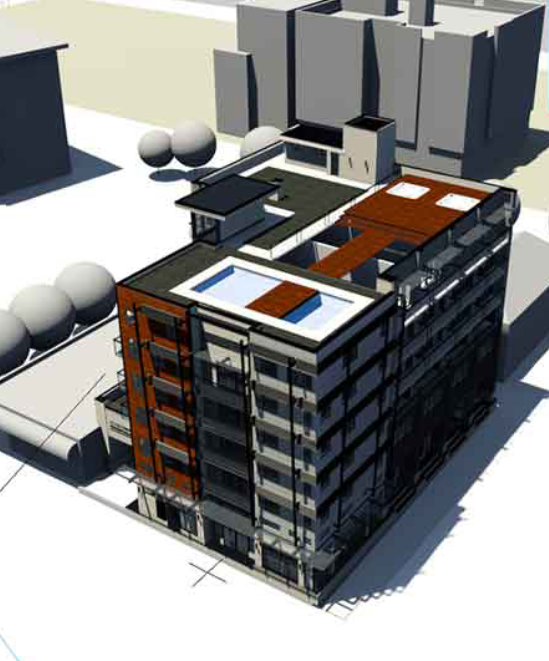 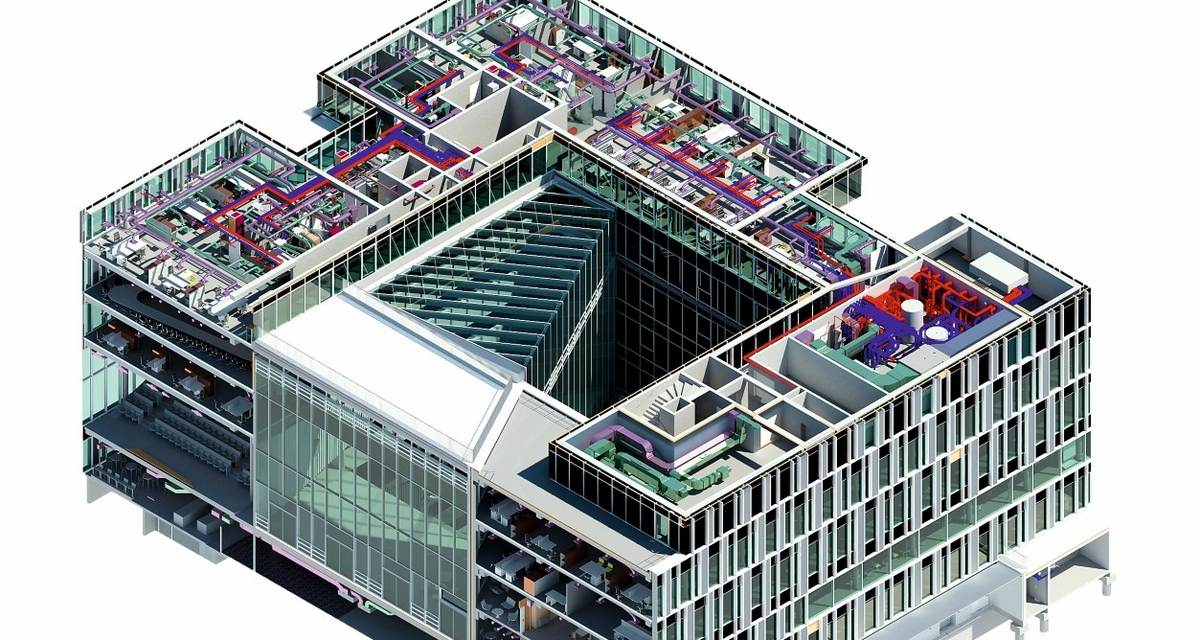 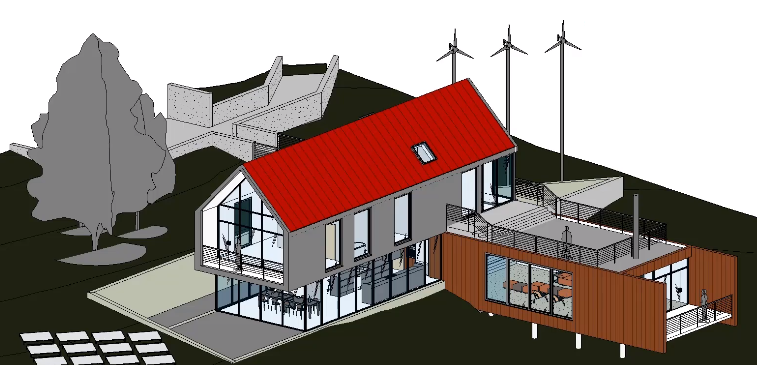 کاهش خطاها
امکان تعامل عوامل درگیر در پروژه
مدیریت بهینه
صرفه‌جویی در زمان
به اشتراک‌گذاری داده‌ها
صرفه‌جویی در هزینه
6
[Speaker Notes: - استفاده از BIM یک دید بهتر و دقیق‌تر از پروژه ارائه می‌دهد و امکان همکاری و تعامل عوامل انسانی مشارکت‌کننده در پروژه را فراهم می‌کند
امکان به اشتراک‌گذاری داده توسط عوامل انسانی درگیر در پروژه را فراهم می‌کند.
صرفه جویی در وقت را به دنبال دارد.
باعث صرفه جویی در هزینه می‌شود
باعث کاهش خطاها و دوباره‌کاری‌ها می‌شود
- مدیریت بهینه پروژه را میسر می‌کند]
مقایسه BIM با مدل سه‌بعدی رقومی
عمق اطلاعات
 همکاری بین رشته‌ای
 مدیریت چرخه حیات
قابلیت‌های هوشمند و پارامتریک
امکان تحلیل و شبیه‌سازی
تولید مستندات سازه
7
[Speaker Notes: 1- عمق اطلاعات: یک مدل سه بعدی کلاسیک و معمولی، فقط هندسه و ظاهر بصری یک ساختمان را نشان می‌دهد، در حالی که یک مدل BIM  شامل اطلاعات دقیق در مورد تمامی اجزاء ساختمان، مصالح، تاسیسات مکانیکی و الکتریکی، سیستم‌ها و کارایی ساختمان به طور یکجا و تجمیع شده است که درک عمیق‌تر و جامع‌تری از سازه ارائه می‌دهد.
2- همکاری بین رشته‌ای: یک مدل سه بعدی رقومی کلاسیک، معمولاً توسط معماران و طراحان استفاده می‌شود، اما BIM  امکان همکاری بین رشته‌های مختلف از جمله معماران، مهندسان، پیمانکاران و مدیران تاسیسات را فراهم می‌کند و به این ترتیب، یک هماهنگی و یک بده بستان یکپارچه و یک استفاده اشتراکی،  حاصل می‌شود. مثال بارز این هماهنگی، کنار هم نبودن سیم آنتن مرکزی و کابل‌های برق ساختمان در یک رایزر است که باعث کم کیفیت شدن تصویر تلویزیون می‌شود.
3- مدیریت چرخه حیات: یک مدل سه بعدی رقومی سنتی، عمدتاً فقط در قسمت طراحی و تجسم یک ساختمان متمرکز است، در حالی که BIM  از کل چرخه عمر یک ساختمان، از مرحله برنامه ریزی و طراحی گرفته تا ساخت، بهره برداری و تخریب، پشتیبانی می‌کند.
4- قابلیت‌های هوشمند و پارامتریک: مدل‌های BIM  دارای قابلیت‌های پارامتریک و هوشمند هستند که به کاربران اجازه می‌دهند مدل را به‌صورت پویا دستکاری و به‌روزرسانی کنند، و این تغییرات به طور خودکار روی المان‌های مرتبط منعکس می‌شود. مثلا اگر شما دهانه دو تا ستون را به واسطه مثلا تامین پارکینگ افزایش بدهید، BIM به طور اتوماتیک، مقاومت و ضخامت ستون‌ها را افزایش می‌دهد یا مثلا اگر عمق اطاق خواب از یک حدی بیشتر باشد، اخطار کمبود نور را می‌دهد (چون طبق قوانین شهرداری، نور تا 7 متر نفوذ می‌کند) یا مثلا اگر ضخامت لوله تخلیه فاضلاب از 8 سانت به 10 سانت تغییر داده شود، تمامی اتصالات هم مطابق با این افزایش ضخامت عوض می‌شود.
5- تجزیه و تحلیل و شبیه‌سازی: BIM  تجزیه و تحلیل‌ها و شبیه‌سازی‌های مختلف در مورد کارایی و عملکرد ساختمان را امکان‌پذیر می‌کند، مانند تجزیه و تحلیل انرژی، تجزیه و تحلیل سازه، و تجزیه و تحلیل نور و روشنایی، و دیگر بهینه‌سازی‌های عملکردی ساختمان. در صورتیکه مدل‌های سه‌بعدی سنتی این قابلیت ها را ارائه نمی‌دهند.
6- مستندات ساخت و ساز: BIM  امکان تولید اسناد ساخت و ساز و گزارش‌های دقیق و هماهنگ را به صورت خودکار فراهم می‌کند، که این امر منجر به کاهش خطاها در تهیه گزارش می‌شود. اما در مدل های سه‌بعدی، مستندات به صورت دستی تهیه می‌شود که این امر گاهی به مستندات مغایر با یکدیگر منجر می‌شود.
به طور خلاصه، BIM ، چیزی فراتر از مدل‌سازی سه‌بعدی پایه است و محیطی هوشمند، غنی از داده و مشارکتی را فراهم می‌کند که از طراحی، ساخت و مدیریت ساختمان‌ها در طول کل چرخه عمر سازه پشتیبانی می‌کند.]
رویکردهای کلی
در ارائه مدل‌ها یا سرویس‌های سه‌بعدی مکانی
دومین رویکرد کلی در ارائه مدل یا سرویس مکانی سه‌بعدی: 3D-Point Cloud
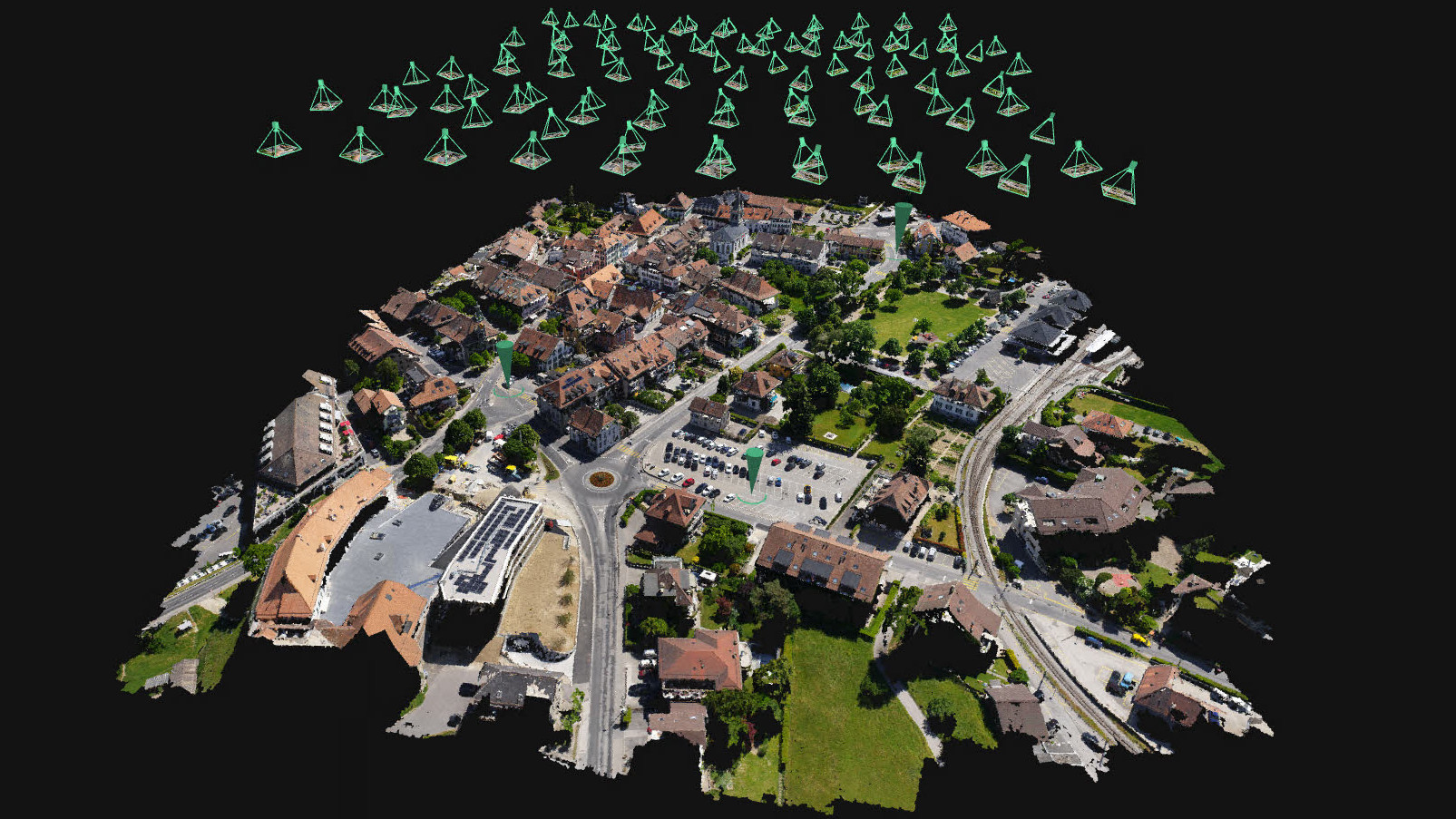 5
[Speaker Notes: بطور کلی رقومی سازی‌های سه بعدی دنیای واقعی در دو رویکرد مستقل گروه‌بندی می‌شوند. 
رویکرد اول که عموما بصورت مکانیزه و سریع تولید می‌گردند و کمتر نیاز به کارهای انسانی دارند، گروهی هستند که به آنها "ابرنقطه" یا "Point Cloud" می‌گویند.
برای تولید این نوع رقومی سازی سه بعدی، اغلب از دوربین‌های 360 درجه مخصوص و قابل حمل استفاده می‌شود که با حرکت در محیط و تصویربرداری، به صورت مکانیزه فضای سه‌بعدی درقالب ابری از نقاط رنگی که همگی دارای مختصات طول و عرض و ارتفاع می‌باشند، بوجود می‌آید و امکان حرکت در داخل این فضای سه بعدی و بازبینی آن فراهم می‌گردد.
در فتوگرامتری با پهپاد نیز نظر به تعدد تصاویری که با همپوشانی بیش از 70 – 80 درصد برداشت می‌شوند، بصورت مکانیزه چنین فضای سه‌بعدی رقومی تولید می‌گردد.]
اولین رویکرد کلی در ارائه مدل یا سرویس‌ مکانی سه‌بعدی: 3D-GIS Model
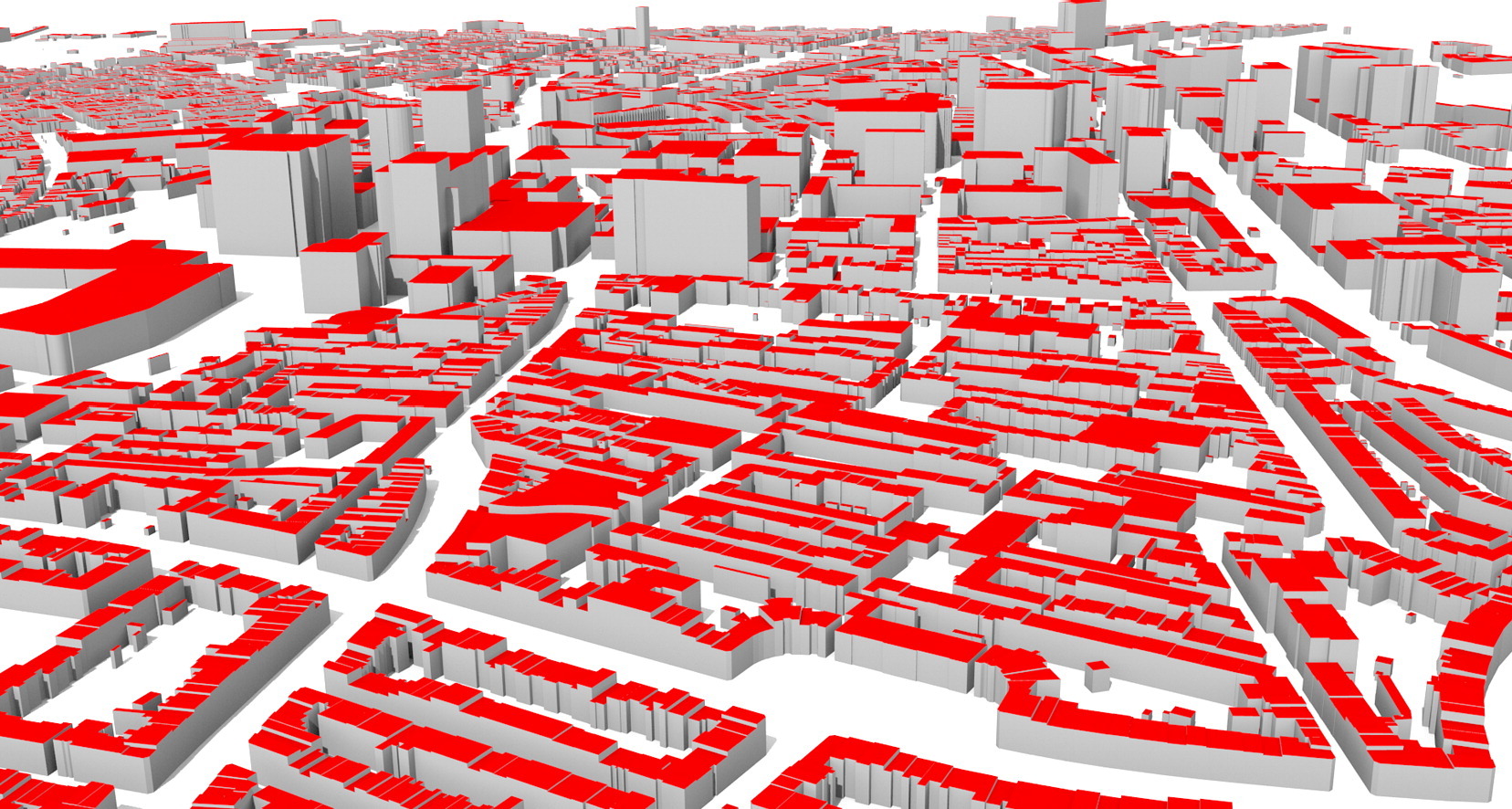 4
[Speaker Notes: رویکرد دوم که عموما بصورت دستی و با صرف زمان طولانی تولید می‌گردند و بیشتر از ابزارهای نرم‌افزاری جانبی کمک می‌گیرند، گروهی هستند که به آنها "مدل جی آی اس 3 بعدی" یا “3D-GIS Model" می‌گویند.
برای تولید این نوع رقومی سازی سه بعدی، سعی می‌شود با استفاده از سامانه‌هایی که برای این منظور تهیه شده‌اند، همه عوارض به صورت اشیاء مستقل به صورت 3 بعدی  تولید و در همان محل مشخص خود قرار داده شوند. هربخشی از کار، در محیطی جداگانه ساخته و آماده می‌شوند و همگی با هم سازگار و قابل تعامل هستند.
در این مدل، همه اشیاء قابل شناخت و انتخاب بوده و می‌توان با سرعت و سهولت، پرسش‌هاس 3بعدی و تحلیل‌های مکانی 3 بعدی انجام داد.]
دو رویکرد کلی در ارائه مدل یا سرویس‌ مکانی سه‌بعدی (استعاره)
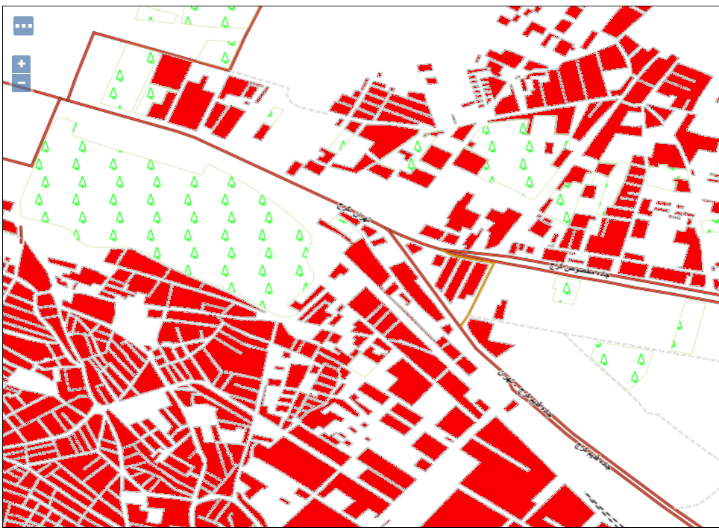 2
D
VS
Cell - Raster
Feature -Vector
3
D
VS
Point - Cloud
GIS - Model
11
[Speaker Notes: برای تشریح بهتر تفاوت‌های این دو رویکرد، می‌توان به صورت استعاره، آنها را به رقومی‌سازی‌های مکانی 2 بعدی نسبت داد.
در رقومی‌سازی 2 بعدی، تصاویر هوایی و ماهواره‌ای از سلول‌های رستری (Cell - Raster)، تشکیل می‌شوند، در مقابل نقشه‌های 2 بعدی از عوارض برداری (vector_feature) تشکیل می‌شوند.
در رقومی‌سازی سه بعدی می‌توان معادل همین مقایسه را به این شکل انجام داد که رقومی‌سازی‌های 3 بعدی ابر نقطه (Point – Cloud)، مشابه همان تصاویر هوایی و ماهواره‌ای 2 بعدی محسوب می‌گردند و در مقابل آنها، مدل‌های جی آی اسی 3 بعدی (GIS – Model)، مشابه با همان نقشه‌های 2 بعدی برداری می‌باشند.]
تفاوت 3D Mesh Model و 3D GIS Model
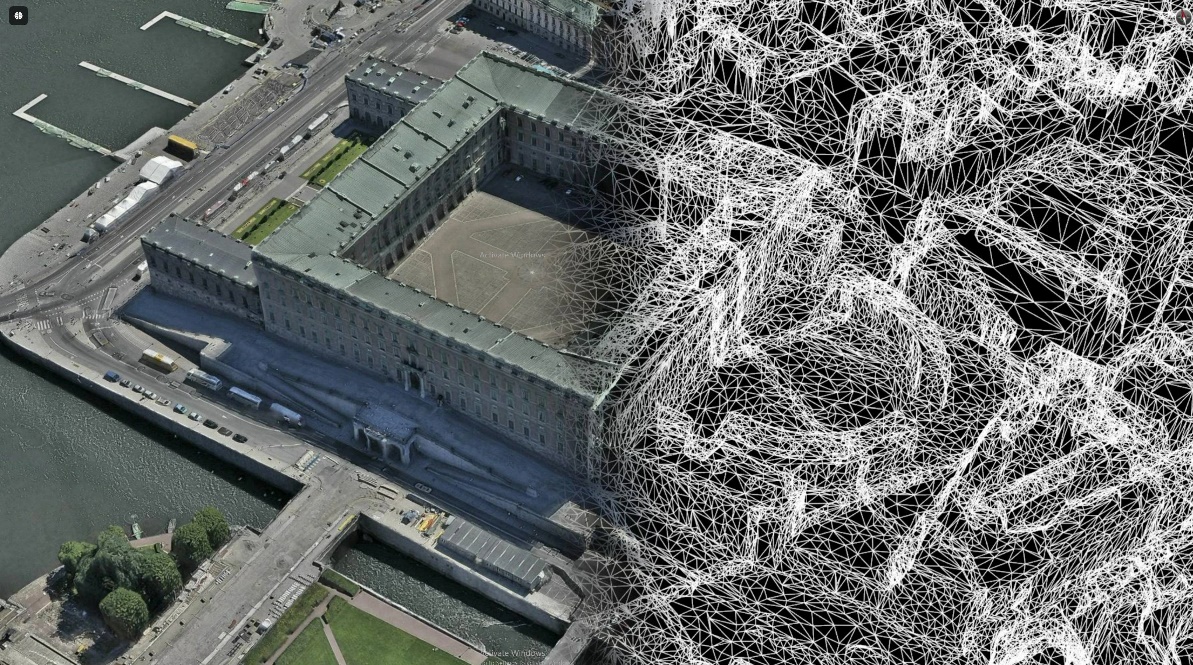 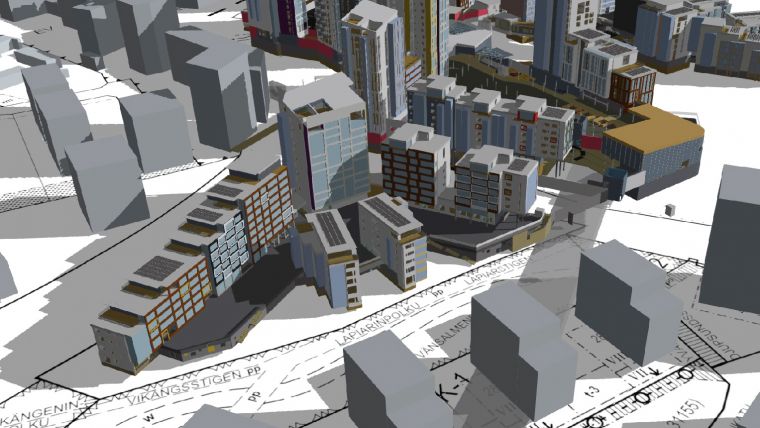 12
[Speaker Notes: 3D Mesh Modelبه نوعی مشابه با مدل تین می‌باشد و از سطوح بهم پیوسته مثلثی تشکیل می‌گردد ولی با دقت و جزئیات زیادتر بوده و معمولا برای نمایش سه بعدی مناظر دنیای واقعی استفاده می‌شود. لذا در این مدل می‌توان شیب 90 درجه نیز تعریف نمود و عوارض ساختمانی قابل مشاهده می‌باشند. 
مش مدل، عموما از ابرنقطه و با تعداد بسیار زیاد نقاط ارتفاع دار تولید می‌شوند و معمولا تصاویر منطقه نیز بر روی این مدل قرار داده شده و یک Texture مناسب و کم حجم (نسبت به ابر نقطه) بوجود می‌آید که به خوبی مناظر دنیای واقعی را شبیه‌سازی می‌کند. 
در این مدل، عوارض مکانی بصورت مستقل و مجرد در دسترس قرار نمی‌گیرند و فقط بصورت بصری می‌توان آن‌ها را متمایز از یکدیگر تشخیص داد. شکل این اسلاید نمایی از یک mesh model را نمایش می‌دهد.

3D GIS Model، ظاهری شبیه به 3D Mesh Model دارد ولی عوارض مکانی به صورت Object و مستقل تعریف شده و در محل مکانی خود قرار می‌گیرند. 
امکان انجام تحلیل‌های مکانی بر روی این مدل میسر می‌باشد و بستری برای استقرار همسان رقمی می‌باشد عوارض ساختمانی در این مدل می‌توانند در 5 سطح جزئیاتی از LOD0 تا LOD4 تعریف شوند اگر از این مدل برای عوارض شهر استفاده شود اصطلاحا به آن 3D City Model نیز گفته می‌شود.  نمونه‌ای از 3D GIS Model در این شکل زیر نمایش داده شده است.]
چگونه شهرداری‌ها می‌توانند شهر را راحت‌تر مدیریت کنند؟
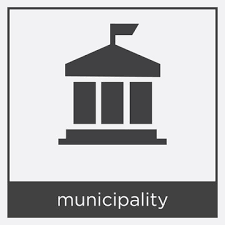 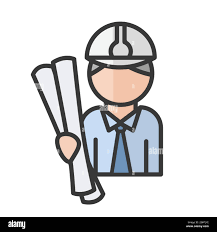 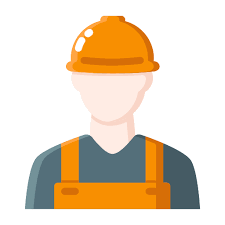 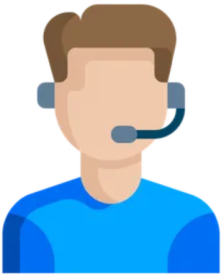 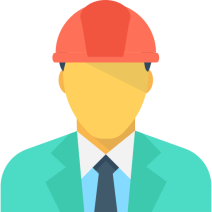 Engineers
Contractors
Consultants
Architects
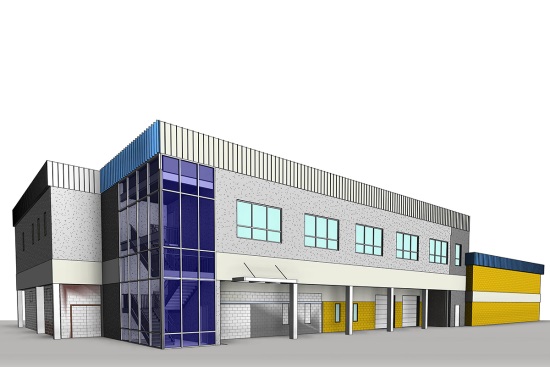 13
[Speaker Notes: در جواب سوال فوق باید گفت که شهرداری‌ها اغلب با چندین گروه از افراد از قبیل مهندسان معمار، مهندسان سازه، پیمانکاران و مشاوران کار می‌کنند که این امر ایجاب می‌کند که مدل سه‌بعدی ساختمان‌ها در قالب یک فرمت ساده و استاندارد در اختیار باشد. این مدل سه‌بعدی امکان تعامل و همکاری پیوسته میان این گروه‌های مختلف و به اشتراک‌گذاری داده‌های دقیق BIM بین اپلیکیشن‌های نرم‌افزاری مختلف را فراهم می‌کند. این مزیت باعث می‌شود که که هر کس با یک داده واحد کار کند و سوء تفاهمات فنی رخ ندهد.]
مراحل استفاده از BIM
مرحله طراحی
 مرحله ساخت
 مرحله بهره‌برداری
14
[Speaker Notes: فناوری BIM در سه مرحله مورد استفاده قرار می‌گیرد.]
BIM و کاداستر سه‌بعدی
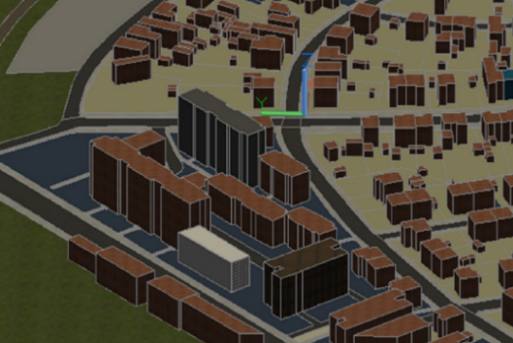 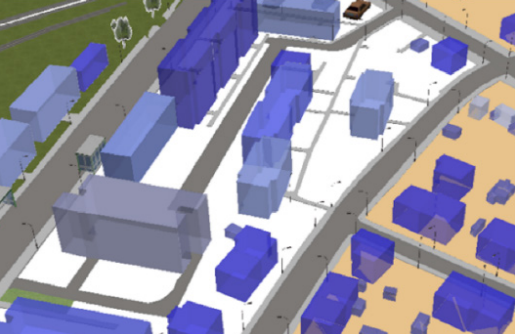 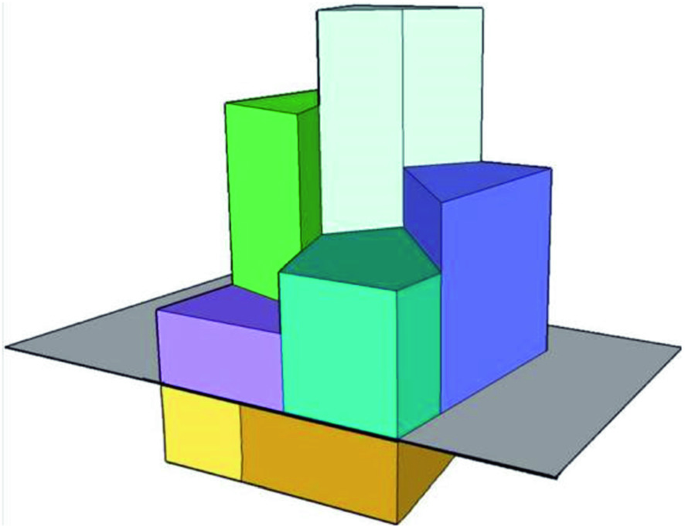 15
[Speaker Notes: یکی دیگر از کاربردهای مهم BIM، علاوه بر کاربردی که در شهرداری‌ها دارند، نقش مهمش در زمینه کاداستر سه‌بعدی و مدیریت بهینه املاک و مستغلات است. ترکیب BIM با کاداستر سه‌بعدی می‌تواند مزایای زیادی داشته باشد که در اسلاید بعدی شرح خواهیم داد.]
16
[Speaker Notes: 1- بصری‌سازی (ویژوآلیزیشن) و دید بهتر: ساختمان‌های سه‌بعدی یک نمایش واقعی‌تری از محیط‌ها و سازه‌های شهری ارائه می‌دهد و یک درک بهتر از روابط مکانی بین این ساختمان‌ها و عوارض شهری
2- تحلیل مکانی سه‌بعدی: مدل‌های سه‌بعدی با اطلاعاتی که در بعد سوم در اختیار قرار می‌دهند، امکان تحلیل‌های سه‌بعدی پیچیده‌تر را فراهم می‌کنند که در بعضی از کاربردها از قبیل در معرض نور آفتاب بودن، استخراج میدان دید و استخراج نقاط کور و چک کردن میزان سایه بر روی ساختمان‌های مجاور (مانند کنترل اثر سایه ساختمان‌های بزرگ و مرتفع بر روی پنل‌های ‌خورشیدی ساختمان‌های مجاور).
3- پیدا کردن تعارضات و تجاوزات ملکی: با نمایش سه‌بعدی، تشخیص تعارضات موجود بین املاک (خصوصا در بعد سوم) مثل تجاوزات، سرخوردگی‌ها و ... در بعد سوم، راحت‌تر است.
4- مالکیت در بعد سوم: مدل‌های سه‌بعدی نمایش مالکیت در بعد ارتفاع را میسر می‌کنند. چون امروزه در مناطق شهری عمدتا املاک به صورت آپارتمان هستند و هر طبقه متعلق به یک مالک مجزا است.
5- غنی‌سازی داده‌ها: BIM اطلاعات پرجزئیاتی را در مورد جنبه‌های مختلف ساختمان شامل جنبه‌های معماری، سازه‌ای، تاسیسات، الکتریکی و ... در اختیار می‌گذارد. گنجاندن اطلاعات BIM در کاداستر سه‌بعدی منجر به کامل‌تر و دقیق‌تر شدن اطلاعات املاک می‌شود.]
سرویس‌های مکانی سه‌بعدی
تحت وب
سرویس‌های مکانی سه‌بعدی تحت وب
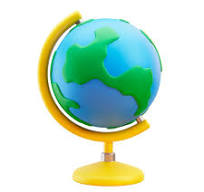 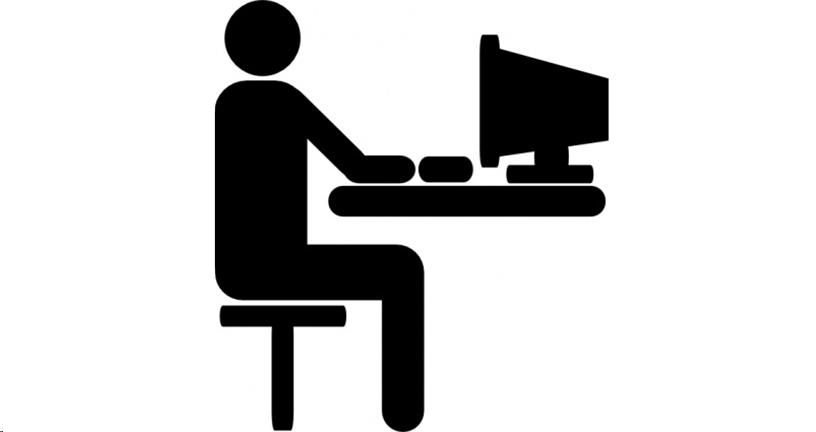 18
[Speaker Notes: سرویس‌های سه‌بعدی مکانی تحت وب، به پلت‌فرم‌ها و اپلیکیشن‌هایی اشاره دارد که دسترسی به داده‌های مکانی سه‌بعدی در بستر اینترنت را مهیا می‌کنند. این سرویس‌ها کاربران را قادر می‌سازند تا با استفاده از مرورگرهای وب و دیگر ابزارهای وب-مبنا، عمل جستجو، تحلیل و ویژوآلیزه کردن داده‌های مکانی و مدل‌های سه‌بعدی را انجام دهند.]
مشخصات سرویس‌های مکانی سه‌بعدی
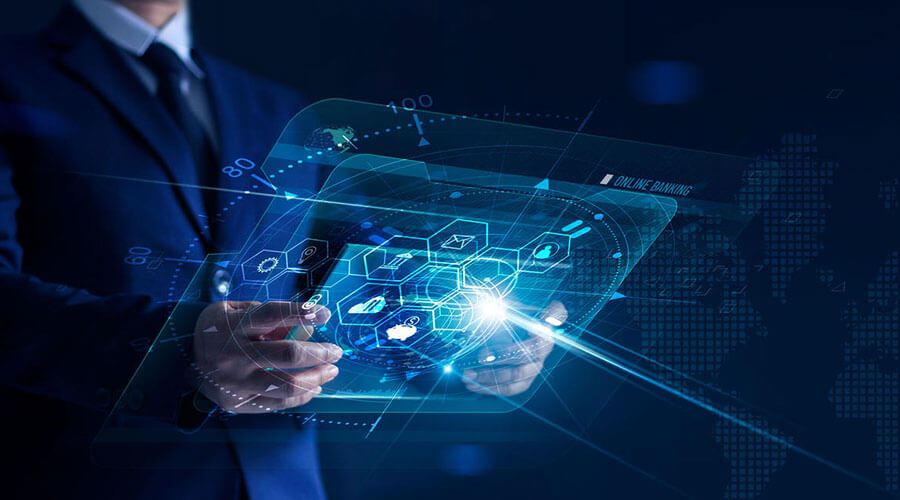 1- دسترسی آنلاین
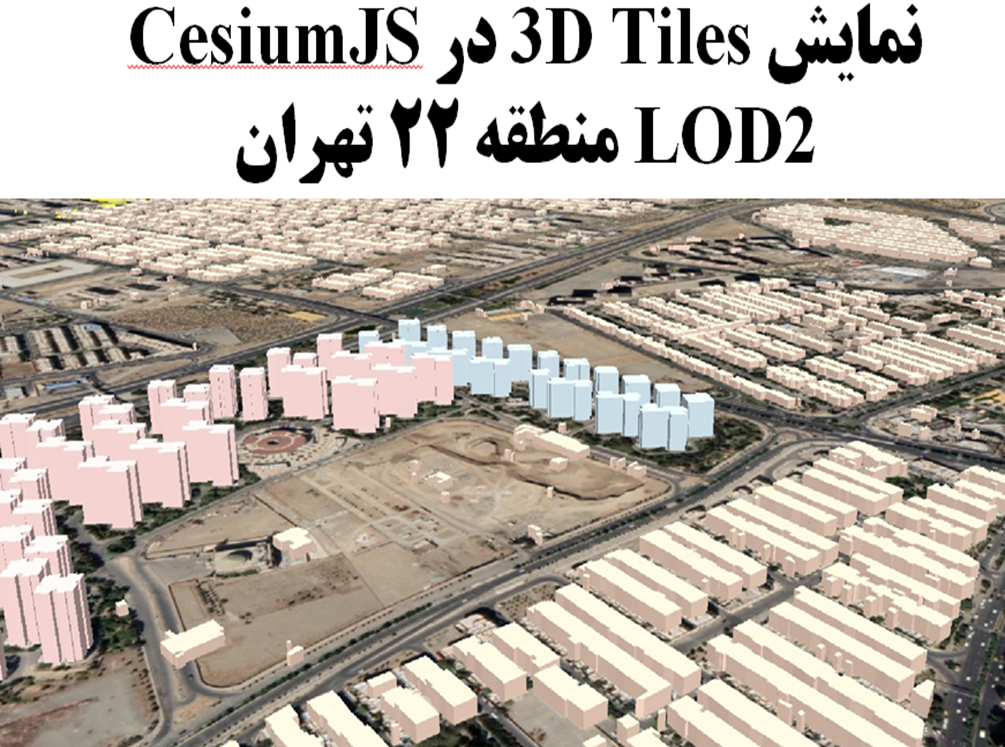 2- بصری‌سازی سه‌بعدی
19
[Speaker Notes: سرویس‌های سه‌بعدی مکانی دارای یک سری مشخصات و مزایایی هستند که شامل موارد زیر است:
1- دسترسی آنلاین: سرویس‌های سه‌بعدی مکانی از طریق وب در دسترس می‌باشند که به کاربران این امکان را می‌دهد که به داده‌های مکانی سه‌بعدی بدون نیاز به نصب سخت‌افزار یا نرم‌افزار خاصی دسترسی یابند.
2- ویژوآلیزاسیون سه‌بعدی: این سرویس‌ها امکان بصری‌سازی سه‌بعدی داده‌های مکانی مانند ساختمان‌ها، زمین، زیرساخت‌های شهری و ... را فراهم می‌کنند.]
مشخصات سرویس‌های مکانی سه‌بعدی
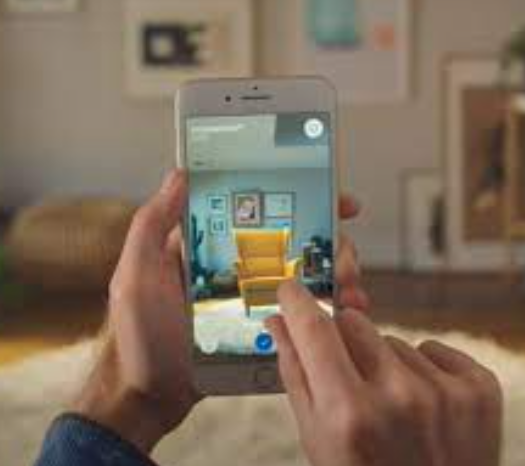 3- تعامل‌پذیری
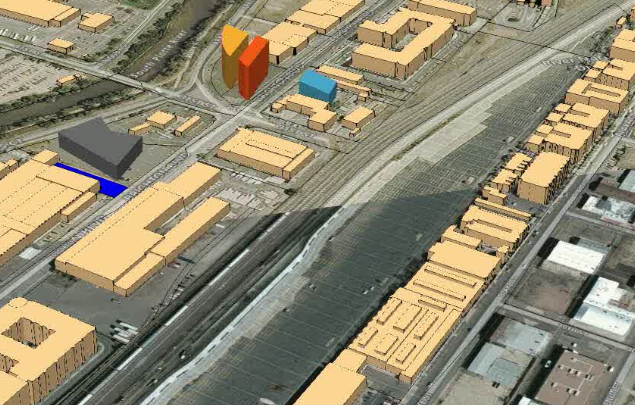 4- امکان ترکیب داده‌ها با یکدیگر
20
[Speaker Notes: 3- تعامل‌پذیری: کاربران می‌توانند با مدل‌های سه‌بعدی و نقشه‌ها مستقیما کار کنند و تعامل داشته باشند، مثلا Zoom in, Zoom out، دوران نقطه دید، pan کردن و جستجوی داده‌های مکانی را انجام دهند. بعضی از سرویس‌ها امکان اندازه‌گیری فاصله، مساحت و حجم را هم فراهم می‌کنند.
4- امکان ترکیب با دیگر داده‌ها: سرویس‌های سه‌بعدی مکانی اغلب با دیتاست‌ها و سرویس‌های دیگر ترکیب می‌شوند، مانند تصاویر ماهواره‌ای، پایگاه داده‌های مکانی یا داده‌های سنسورهای real-time. این تلفیق داده‌ها به کاربران این امکان را می‌دهد که داده‌های منابع مختلف را با همدیگر ترکیب کنند تا به بصری‌سازی بهتری دسترسی پیدا کنند. همانطور که شما در این شکل ملاحظه می‌کنید، سرویس‌ سه‌بعدی ساختمان‌ها با تصویر ماهواره‌ای ترکیب شده است.]
مشخصات سرویس‌های مکانی سه‌بعدی
5- تعامل و به اشتراک‌گذاری
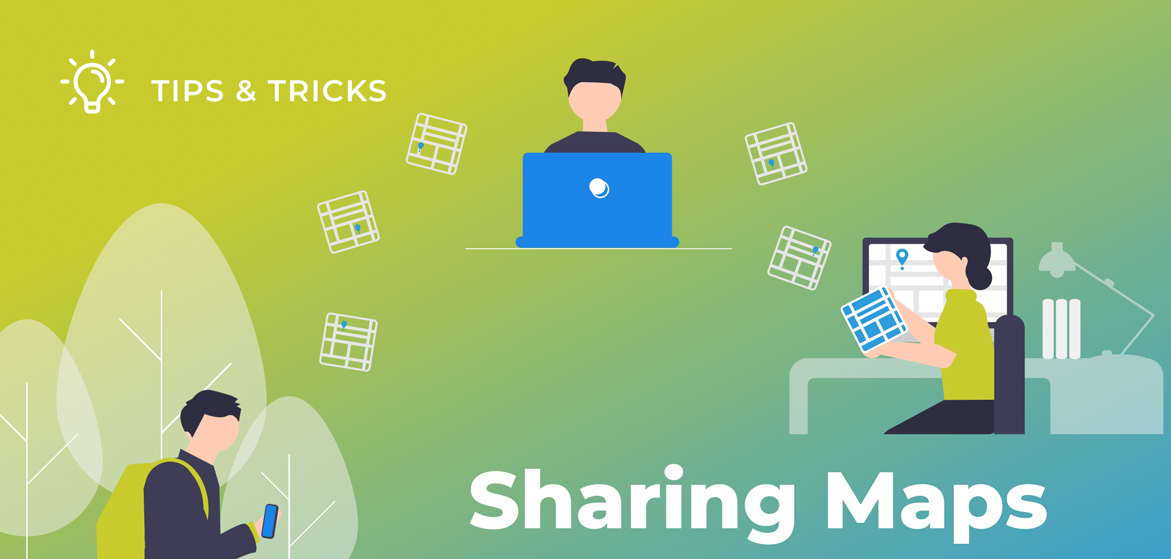 21
[Speaker Notes: 5- تعامل و به اشتراک‌گذاری: بسیاری از سرویس‌های مکانی سه‌بعدی دارای خصوصیاتی هستند که کاربران را قادر می‌سازند تا به صورت مشترک بر روی مدل‌های سه‌بعدی یا نقشه‌های سه‌بعدی با همدیگر کار کنند. این کار تیمی، فرآیند تصمیم‌گیری را دقیق‌تر و پرسرعت‌تر می‌کند.]
آشنایی با برخی از
فرمت‌های داده‌های
مکانی سه‌بعدی
فرمت RVT
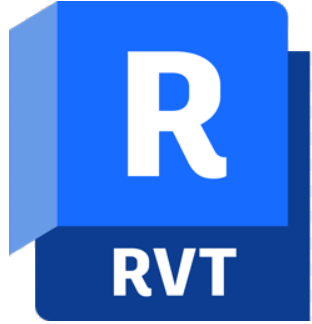 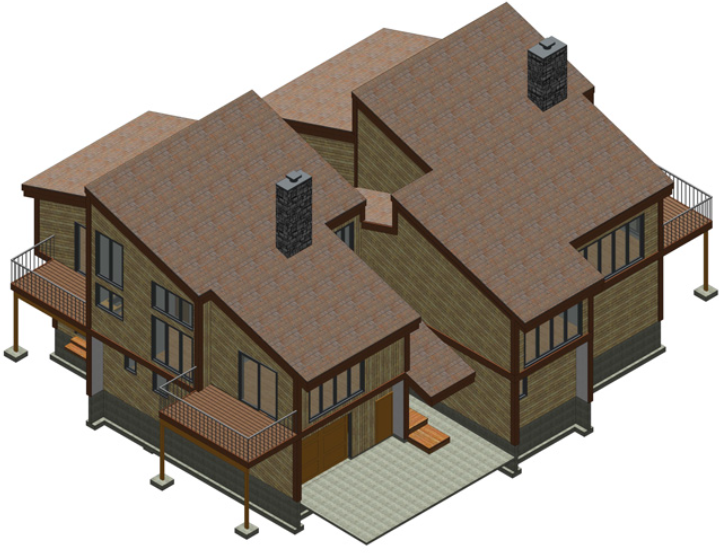 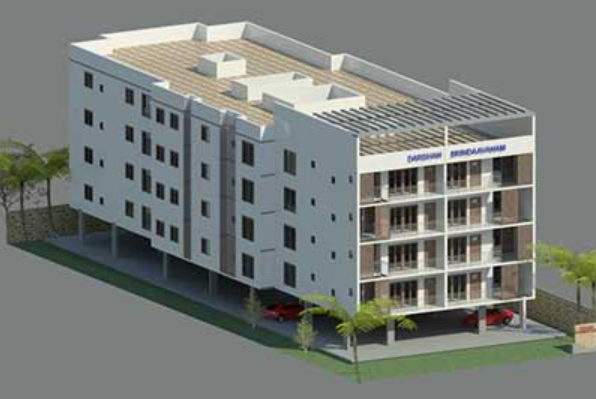 23
[Speaker Notes: قبل از وارد شدن به مرحله پیاده‌سازی سرویس‌های سه‌بعدی، نیاز است که با بعضی از فرمت‌ها یا استانداردهای داده‌های مکانی سه‌بعدی که در تمرین‌های عملی این دوره استفاده کردیم، آشنا شویم. فرمت اولی که می‌خواهیم درباره آن صحبت کنیم، فرمت RVT است.
فرمت RVT یک فرمت فایل است که توسط نرم‌افزار Revit برای تولید مدل‌های سه‌بعدی ساختمان مورد استفاده قرار می‌گیرد. این فرمت فایل، شامل مدل‌های سه‌بعدی ساختمان به علاوه جنبه‌های دیگری از پروژه مانند برنامه زمان‌بندی و مصالح می‌باشد. دقیقا مشابه یکی از مزایایی که برای BIM ذکر کردیم، در اینجا هم فایل RVTای که در Revit تولید می‌شود، قابل اشتراک‌گذاری میان اعضای مختلف درگیر در پروژه می‌باشد.]
فرمت RVT
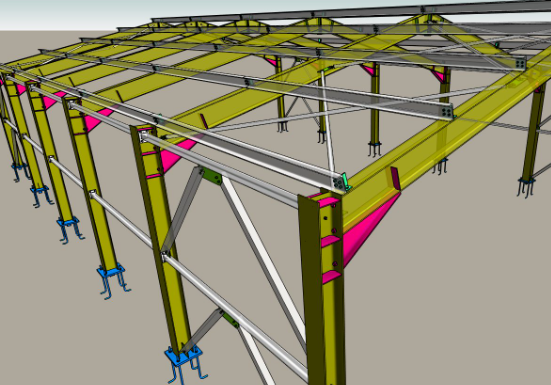 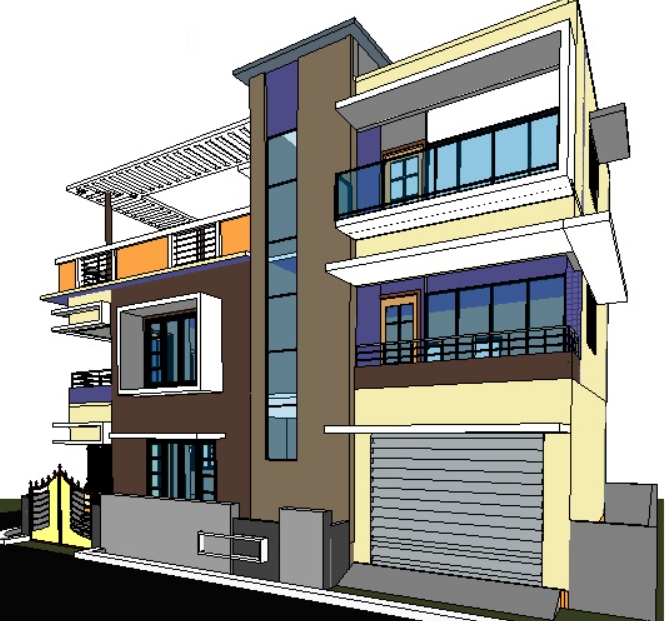 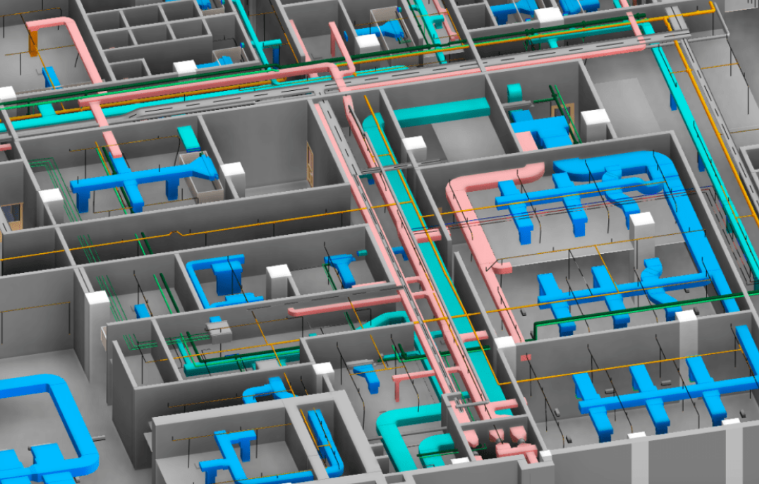 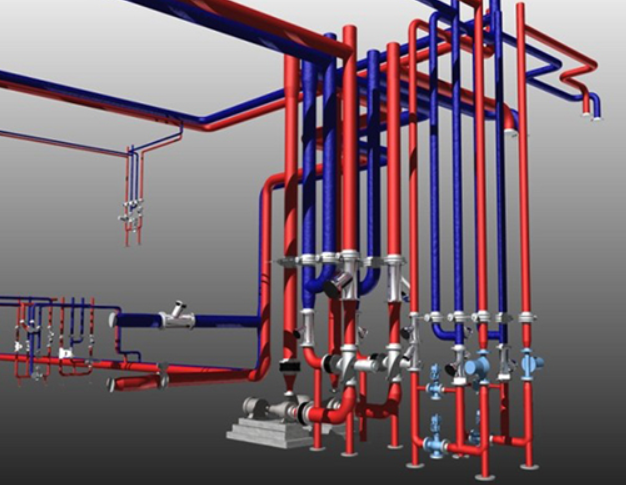 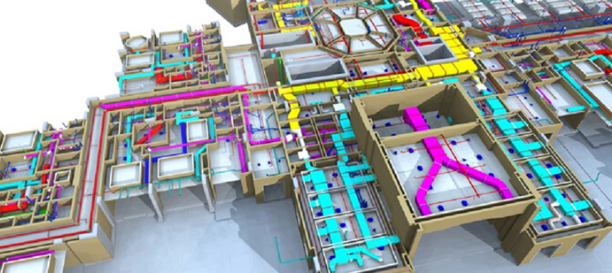 24
[Speaker Notes: فرمت RVT به کاربر این امکان را می‌دهد که کار طراحی، مدل کردن و مدیریت جنبه‌های مختلف یک پروژه عمرانی اعم از مولفه‌های معماری، سازه‌ای، تاسیساتی و الکترونیکی را انجام دهد. به عبارت دیگر، فایل‌های RVT شامل تمامی اطلاعات ضروری جهت بصری‌سازی و تحلیل یک ساختمان شامل هندسه، متریال و جزئیات المان‌های مختلف ساختمان می‌باشند.]
فرمت RVT
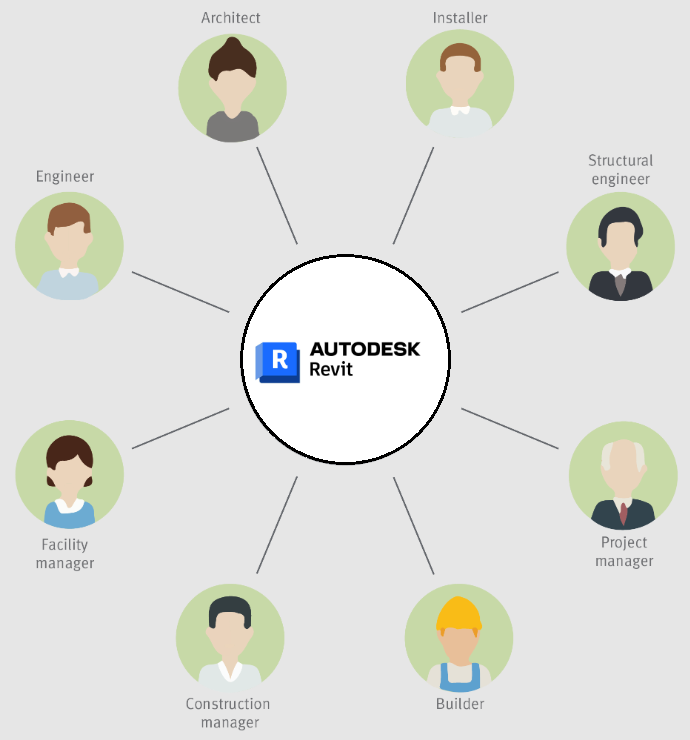 25
[Speaker Notes: دقیقا مانند BIM، یکی از مزایای فرمت RVT، پشتیبانی این فرمت از هماهنگی و تعامل عوامل درگیر در پروژه است. از آنجاییکه نرم‌افزار Revit یک نرم‌افزار چند رشته‌ای است، متخصصینی که روی یک پروژه کار می‌کنند مثل معماران، کلیه مهندسین و پیمانکاران، می‌تواننند روی جنبه‌های مختلف یک پروژه در یک فایل واحد RVT کار کنند.]
معایب فرمت RVT
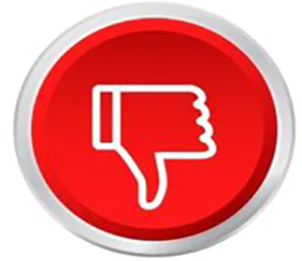 1- حجم فایل
2- مشکلات عملکرد نرم‌افزار Revit
3- عدم سهولت در استخراج داده‌ها و ویرایش داده‌ها
4- یادگیری زمان‌بر
26
[Speaker Notes: با این حال، فرمت RVT  دارای نقص‌هایی نیز است.
1- اندازه فایل: فایل‌های RVT می‌توانند بسیار حجیم شوند، مخصوصاً برای پروژه‌های بزرگ، پیچیده و دقیق. این مورد، ذخیره سازی فایل ها را چالش برانگیز می کند، زیرا به فضای دیسک زیادی نیاز دارند و زمان انتقال فایل را طولانی خواهد نمود.
2- مشکلات عملکرد: هندل کردن فایل‌های RVT  بزرگ می‌تواند روی عملکرد نرم‌افزار تأثیر بگذارد و منجر به کندی بارگذاری و پاسخ‌دهی کند در مواقع کار با مدل شود.
3- عدم سهولت در استخراج داده ها و ویرایش داده ها: ویرایش و استخراج داده ها یا اطلاعات خاص از فایل های RVT  بدون داشتن Revit می تواند دشوار باشد. این امر سهولت تبادل اطلاعات یا استخراج داده یا ویرایش داده ها را برای عوامل درگیر در پروژه‌ای که به نرم افزار Revit  دسترسی ندارند محدود می کند.
یادگیری زمان‌بر: یادگیری و مهارت در کار با فایل‌های RVT  و نرم‌افزار Revit  می‌تواند زمان‌بر و چالش‌برانگیز باشد، به‌ویژه برای افرادی که در فناوری مدل‌سازی اطلاعات ساختمان BIM تازه‌کار هستند.]
به اشتراک‌گذاری فایل RVT
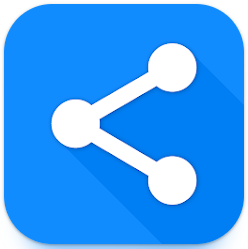 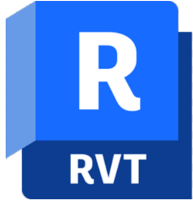 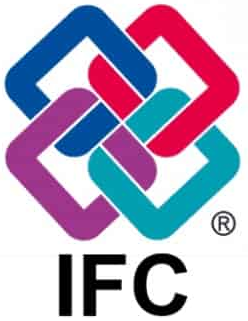 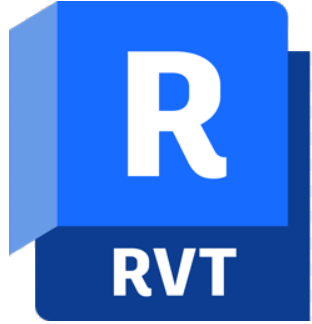 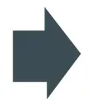 27
[Speaker Notes: 1- فرمت RVT، فرمت OGC نیست و به اشتراک‌گذاری آن با چالش همراه است، مخصوصا در مواقعی که سازگاری با استانداردهای OGC هدف اصلی باشد. 2-بنابراین فرمت RVT باید به فرمت استاندارد دیگری مثل IFC تبدیل شود. این تبدیل فرمت، به راحتی در خود نرم‌افزار Revit قابل انجام است.]
فرمت IFC
Industry Foundation Classes
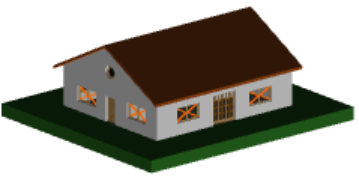 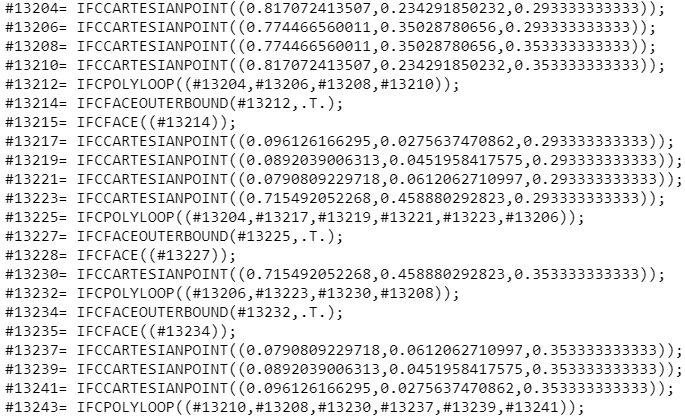 28
[Speaker Notes: 1- IFC  مخفف “Industry Foundation Classes” است که یک فرمت فایل باز است که معمولا در صنعت معماری و ساخت و ساز استفاده می‌شود و یک نمایش استاندارد از داده‌های ساختمان و ساخت و ساز را ارائه می‌دهد.
2- فرمت IFC ، یک فرمت مدل داده است که در یک ویرایشگر متنی قابل مشاهده است. قسمتی از یک کد IFC  مربوط به این ساختمان را در این اسلاید مشاهده می کنید.
این فرمت از یک ساختار دادۀ استاندارد شده برای نشان دادن عناصر ساختمان مانند دیوارها، کف، درها و پنجره‌ها به همراه خصوصیات و روابط آنها استفاده می کند.
در مقایسه با فایل‌های RVT، فایل‌های IFC قابلیت تعامل و تبادل بین پلت‌فرم‌های مختلف نرم‌افزاری را میسر می‌کنند. همچنین فرمت IFC به مانند فرمت RVT، یکپارچه کردن فعالیت‌های عوامل درگیر در یک پروژه را هم انجام می‌دهند.]
فرمت IFC
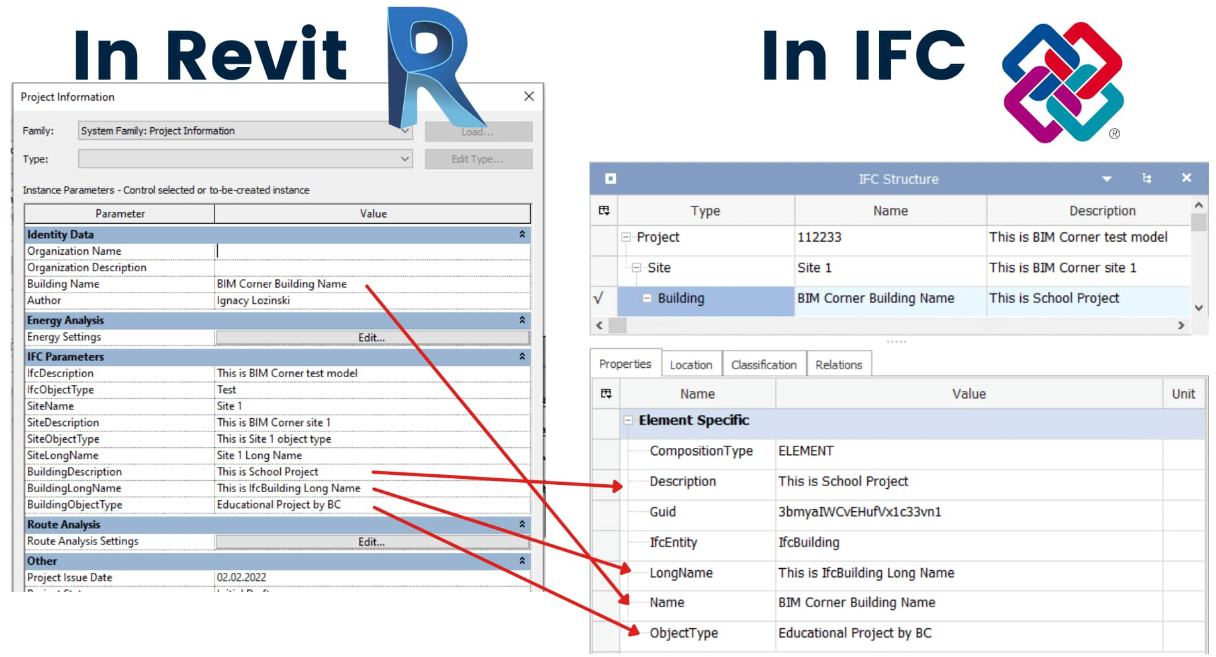 29
[Speaker Notes: این دو فایل یعنی RVT و IFC با همدیگر مطابقت دارند. برخی از اطلاعاتی که برای پروژه در فایل RVT  به صورت توصیفی وارد می‌کنید، در فایل IFC  به عنوان صفات توصیفی گنجانده می‌شود.]
فرمت IFC
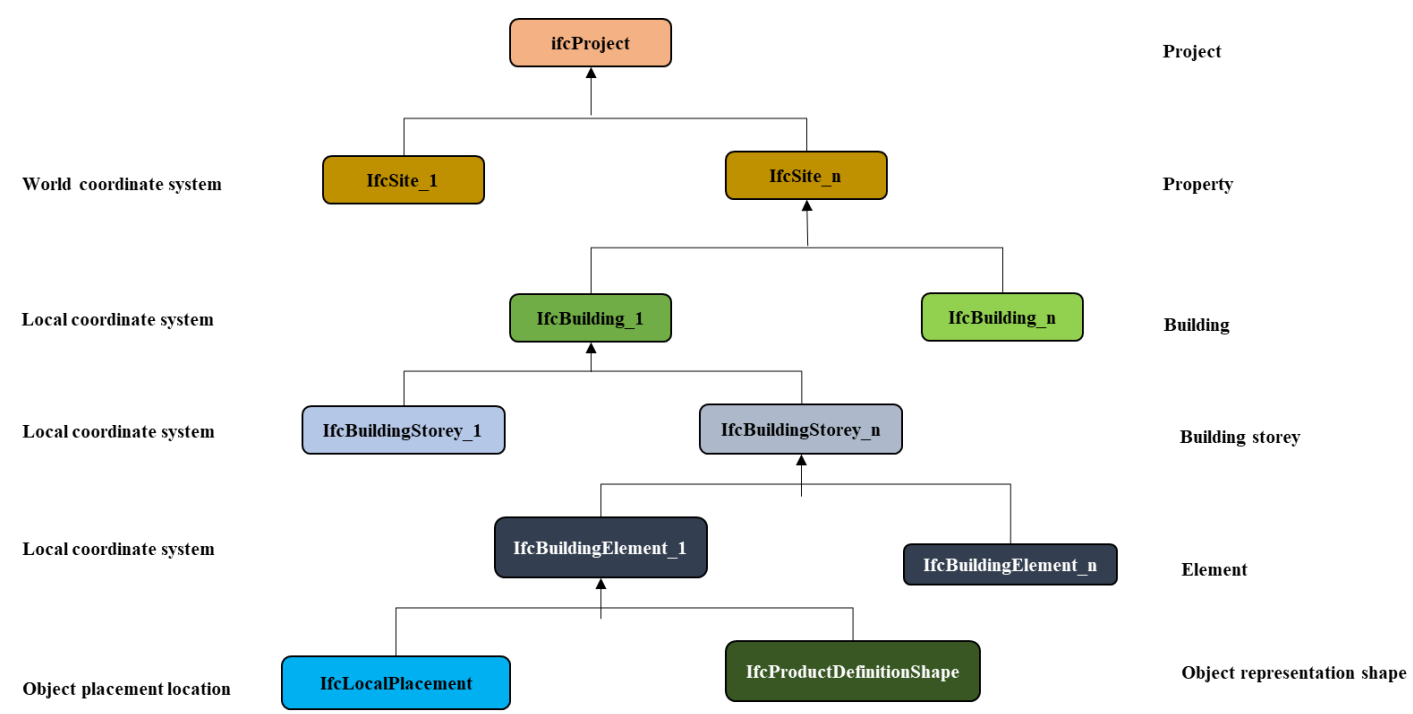 30
[Speaker Notes: این دیاگرام، ساختار ِ هندسی IFC  را نشان می دهد.
هر پروژه می تواند شامل یک یا چند سایت باشد و هر سایت می تواند چند ساختمان داشته باشد.
هر ساختمان ممکن است دارای چند طبقه باشد و در هر طبقه عناصر ساختمانی وجود داشته باشد.]
نرم‌افزار رایگان BIMvision
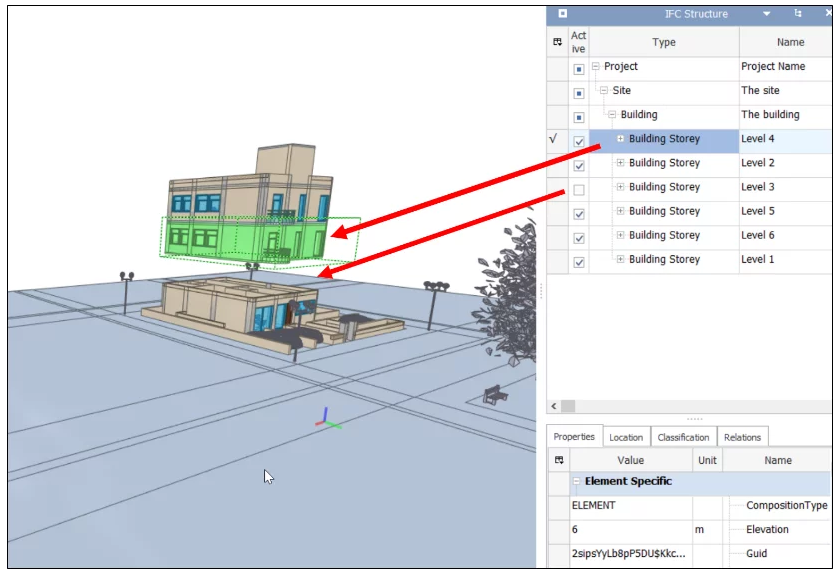 31
[Speaker Notes: شما می توانید با استفاده از یک نرم‌افزار رایگانی به نام BIMvision، ساختار مدل ساختمانی خودتان را هم به صورت هندسی و هم مشاهده کنید. این نرم‌افزار در واقع، یک مرورگر فایل IFC است.
در قسمت سمت راست این شکل، پنجره‌ای توصیفی به نام IFC Structure قابل ملاحظه است. Select کردن یک طبقه مشخص از این ساختمان در پنجره توصیفی سمت راست، همان طبقه را در مدل شما هایلایت می‌کند و البته برعکس. اگر من تیک یک طبقه ساختمان را در این پنجره توصیفی بردارم، این طبقه در مدل من خاموش خواهد شد.]
نرم‌افزار رایگان BIMvision
(کلیپ 1)
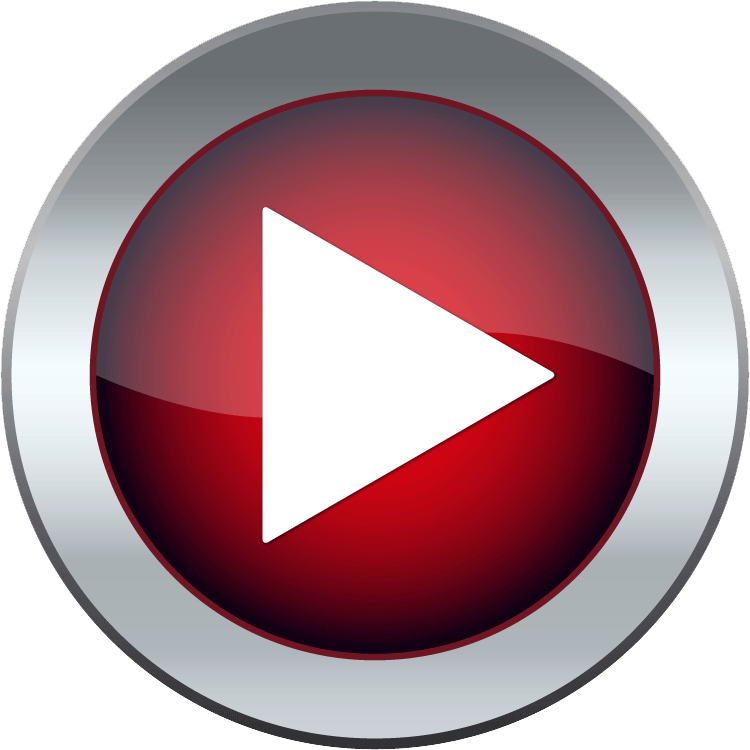 32
فرمت استاندارد CityGML
(OGC)
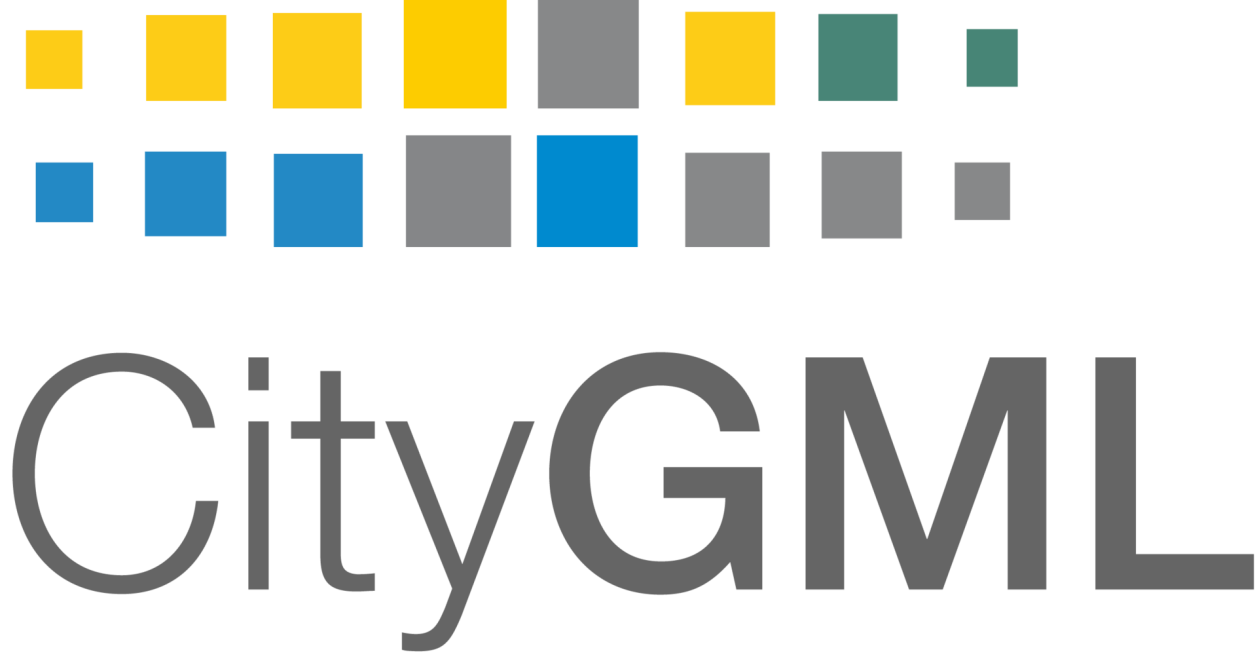 33
[Speaker Notes: CityGML  یک مدل داده استاندارد باز و یک فرمت تبادل داده XMLمبنا برای ذخیره مدل‌های رقومی سه‌بعدی شهرها و مناظر است که توسط OGC  ارائه شده است. این مدل شهری هم شامل هندسه و هم شامل توصیفات است و حتی یک مدل شهری معنایی یا اصطلاحا semantic نیز به حساب می‌آید.]
فرمت استاندارد CityGML
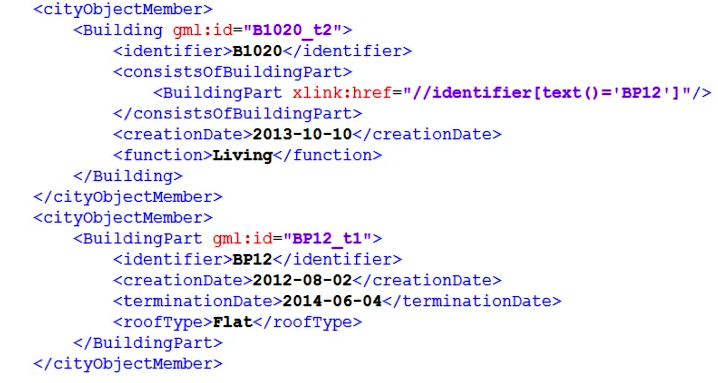 34
[Speaker Notes: همانطور که می بینید و همانطور که در اسلاید قبل هم اشاره کردیم، CityGML  یک فرمت تبادل داده متنی مبتنی بر XML  است.
یک فایل CityGML  متشکل از المان‌ها، توصیفات و مقادیر مختلف است که با تک تک عناصر مدل شما تناظر دارد و در قالب XML  کدگذاری شده‌ است. این توصیفات و این مقادیر می‌توانند شامل خصوصیات مختلفی مانند ارتفاع، متریال، رنگ و کاربری و غیره باشد.]
طبقه‌بندی عوارض در CityGML
1- DTM (رستر منظم، TIN، ابر نقطه و ...)
2- Siteها (ساختمان، پل، تونل)
3- پوشش گیاهی
4- عوارض آبی
5- حمل و نقل
6- مبلمان شهری
7- گروه بندی قابل تعریف توسط کاربر
35
سطوح مختلف تعریف شده در CityGML
(بر اساس جزئیات)
LOD0
LOD1
LOD2
LOD3
LOD4
36
سطوح مختلف جنرالیزاسیون تعریف شده در CityGML (بر اساس جزئیات)
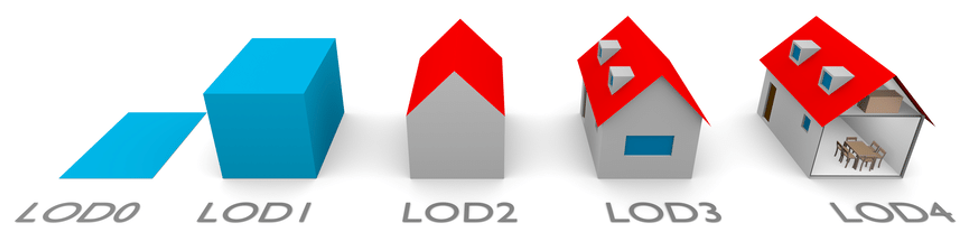 37
[Speaker Notes: این شکل 5 سطح مختلف جنرالیزه در CityGML  را به روشی ساده تر و مختصرتر نشان می دهد.
عمومی‌ترین سطح (سطحی با بالاترین جنرالیزاسیون)، سطح LOD0 است که در اصل یک مدل رقومی زمین دو و نیم بعدی است. در این سطح، تصویر هر ساختمان به صورت یک صفحه افقی نشان داده می‌شود. این صفحه افقی می‌تواند روی زمین باشد یا روی پشت‌بام ساختمان باشد، یعنی پلیگون لبه‌های پشت‌بام ساختمان را به صورت یک صفحه افقی نشان بدهد. 
LOD1  مدل مکعبی از ساختمان‌ها ارائه می‌دهد، یعنی به صورت منشوری ساختمان‌ها را به اندازه ارتفاعشان Extrude می‌کند، اما پشت بام حالت تخف دارد. یعنی در ساختمان‌های شیروانی شکل، LOD1 توانایی مدل کردن شیروانی را ندارد.
در LOD2 ، سقف شیروانی و شیب‌دار ساختمان مدل می‌شود.
در سطحLOD3 ، مدل معماری تقریبا کامل ساختمان را در اختیار دارید و جزئیات نما مثل درب‌ها، پنجره‌ها، dormerها، ناودان، آنتن ماهواره و هر تاسیساتی که روی نمای ساختمان ساختمان قابل رویت است، در این سطح از جنرالیزاسیون مدل می‌شود. حتی بیرون‌زدگی‌های شیروانی ساختمان.
LOD4  مدل LOD3  را با اضافه کردن استراکچر داخلی کامل می‌کند. به عنوان مثال، تیغه‌های داخلی، درب‌های داخلی، کلیه اطاق‌ها و فرنیچر و اثاثیه داخلی در LOD4  مدل ‌می‌شود.]
فرمت IFC
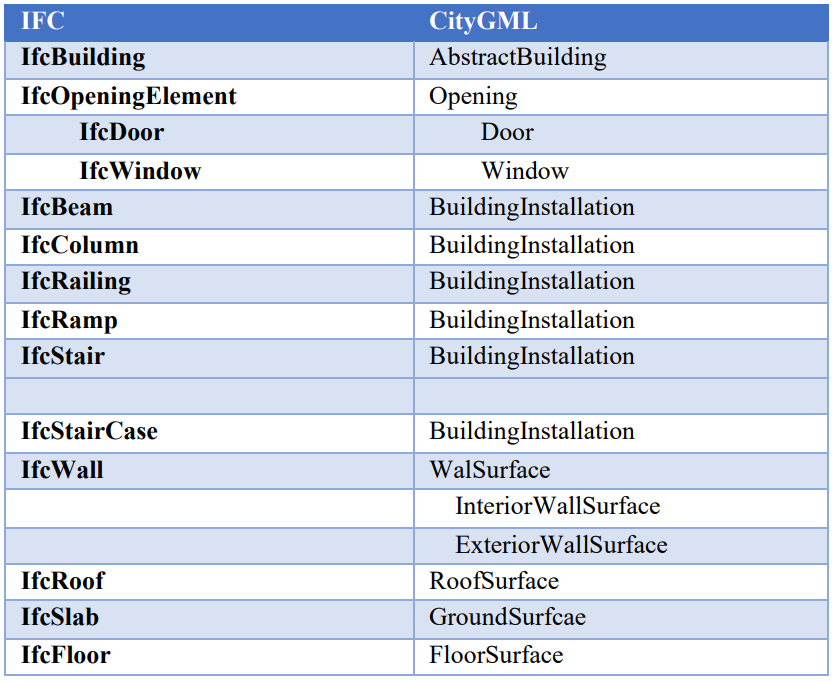 38
[Speaker Notes: این جدول، قسمتی از ارتباط معنایی بین دو فرمت IFC و CityGML است.]
توپولوژی در CityGML
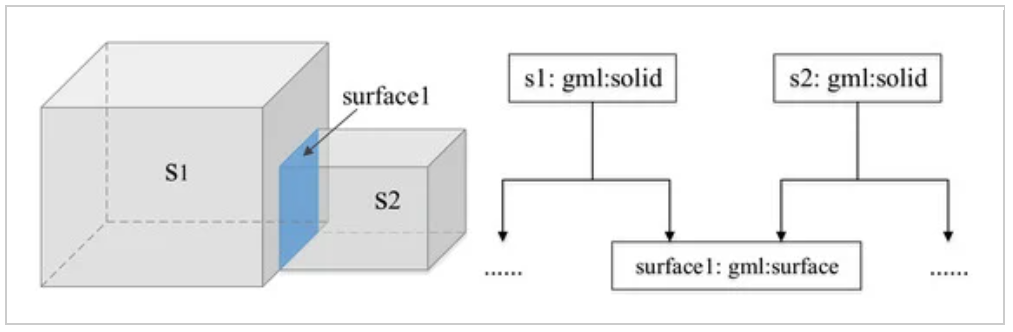 39
[Speaker Notes: این شکل، مثالی از مفهوم توپولوژی در CityGML است. در این شکل، دو تا مکعب وجود دارند که در یک وجهشان با هم اشتراک دارند، یعنی اصطلاحا مجاور هستند و این وجه اشتراک، یک صفحه‌ای را ایجاد کرده که با رنگ آبی نشان داده شده. بنابراین هندسه این سطح اشتراکی فقط یکبار در استاندارد CityGML ذکر می‌شوند و توسط دو تا مکعب یا solid رفرنس داده می‌شود.]
المان‌های مهم ساختمان در CityGML
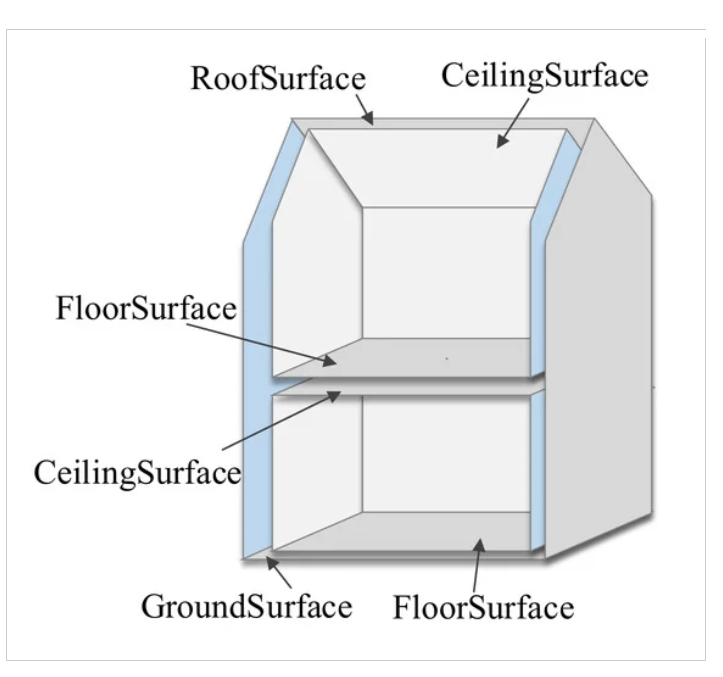 40
[Speaker Notes: به دلیل اینکه درصد عمده عوارض شهری را ساختمان‌ها تشکیل می‌دهند، ما هم تمرکز خودمان را روی عارضه ساختمان می‌گذاریم.
در استاندارد CityGML، Ceiling و Roof داریم که دو طبقه را بطور افقی از همدیگر جدا می‌کنند. Ceiling به معنی سقف کاذب است و Roof به معنی پشت بام است. یعنی Roof فضای داخلی را از فضای خارجی جدا می‌کند.
طبق همین شکل، GroundSurface هم صفحه‌ای است که ساختمان را به زمین متصل می‌کند. FloorSurface هم کفی است که اصطلاحا پای ساکنین روی آن قرار می‌گیرد مثلا فرض کنید سرامیک کف خونه.]
دسته‌بندی عوارض در CityGML
Digital Terrain Models
Sites (buildings, bridges, and tunnels)
Vegetation
Water bodies
Transportation facilities
Land use
City furniture
41
[Speaker Notes: چندین دسته‌بندی برای آبجکت‌ها در CityGML داریم که به این ترتیب است:]
فرمت استاندارد 3D Tiles
(OGC)
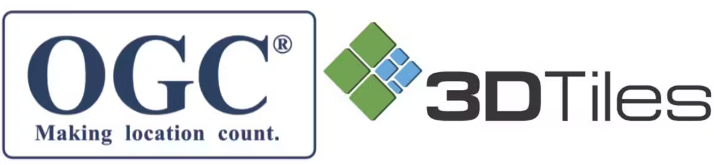 42
[Speaker Notes: یکی دیگر از فرمت‌های استاندارد OGC  که می خواهیم توضیح دهیم، 3D Tiles است. این استاندارد برای ارائه و انتشار داده های مکانی سه بعدی حجیم (مانند ساختمان سه‌بعدی، BIM/CAD، ابر نقطه، فتوگرامتری و غیره) بر روی پلت‌فرم‌های تحت شبکه طراحی شده است.]
فرمت استاندارد 3D Tiles
(OGC)
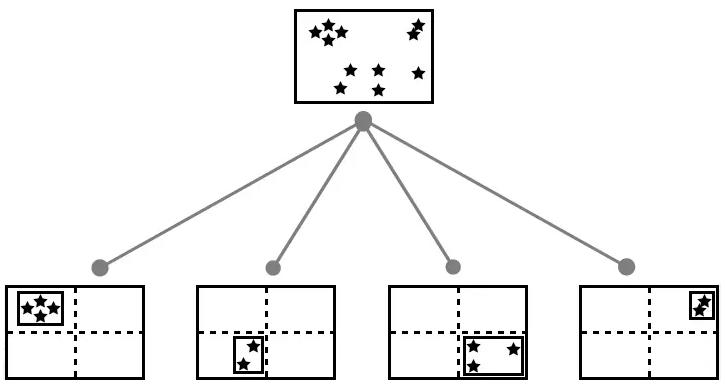 43
[Speaker Notes: این استاندارد بر مبنای یک ساختار سلسله مراتبی درختی و مجموعه‌ای از تایل‌ها بنا شده است. در این فرمت، داده‌ها در تایل‌های جداگانه سازمان‌دهی می‌شوند که هر کدام از این تایل‌ها مربوط به یک محدوده مکانی سه‌بعدی یک سطح خاص از جزئیات است.]
فرمت استاندارد 3D Tiles
(OGC)
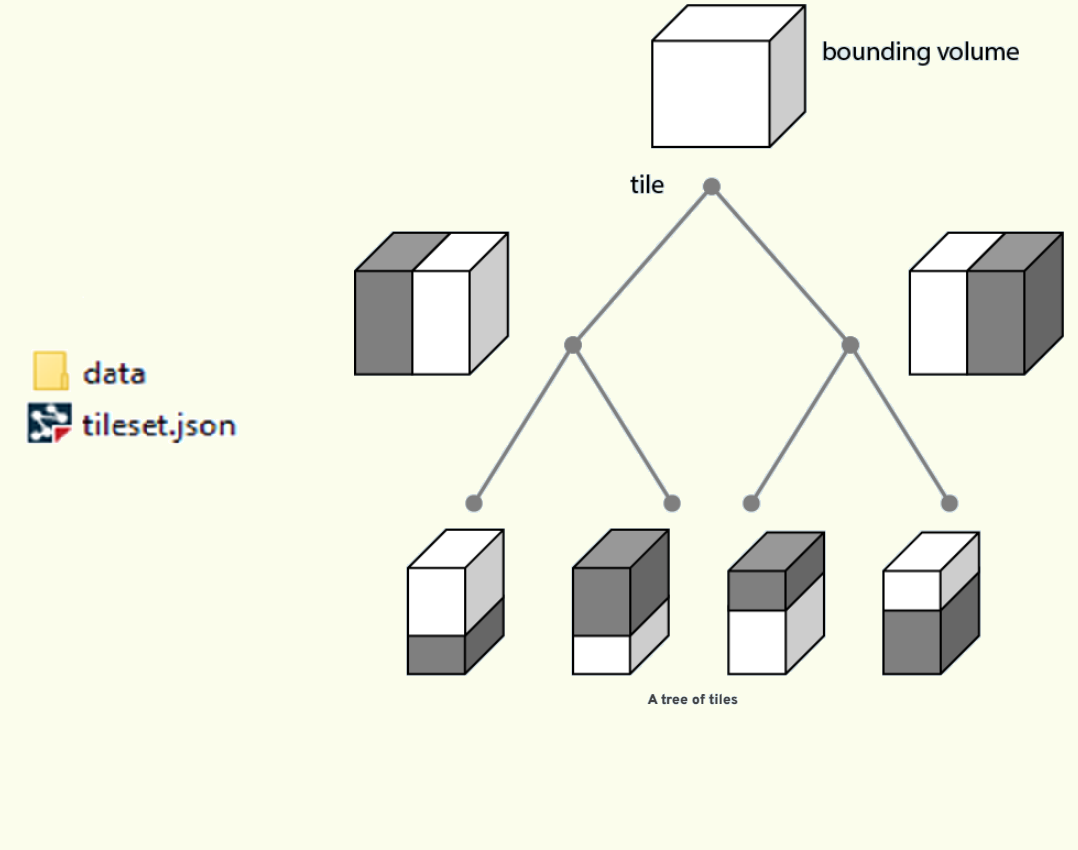 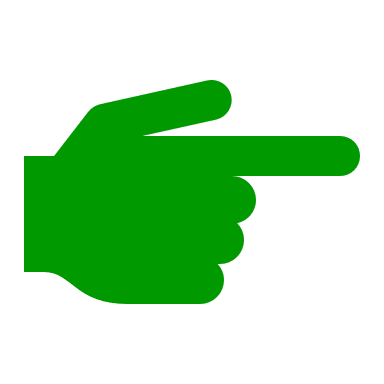 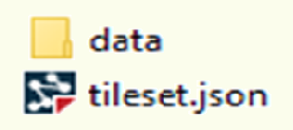 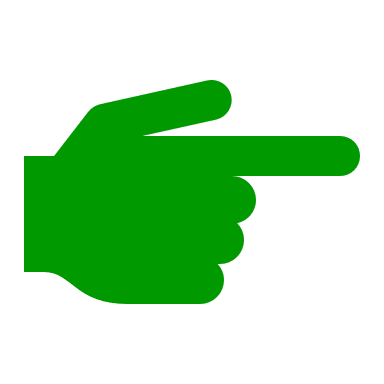 44
[Speaker Notes: 1- همانطور که در اسلاید قبل گفتیم، تایل‌ها در قالب یک ساختار درختی سازماندهی می‌شود. علت استفاده از این تکنیک یا ساختار در این فرمت، رندر کردن بهینه داده‌های مکانی است.
در هنگام نمایش و ارائه تحت وب داده‌ها، تایل‌ها بطور مدام با هم ترکیب می‌شوند تا یک نمایش پیوسته از منطقه ارائه کنند.
2- هر داده در قالب 3D Tiles از دو بخش تشکیل شده است. قسمت اول فولدر data است و قسمت دوم فایل tileset.json  است. هر فایل 3D tilesای دارای این فایل JSON  است که نقش یک فراداده را بازی می‌کند.]
فرمت استاندارد I3S
(OGC)
Indexed 3D Scene Layers
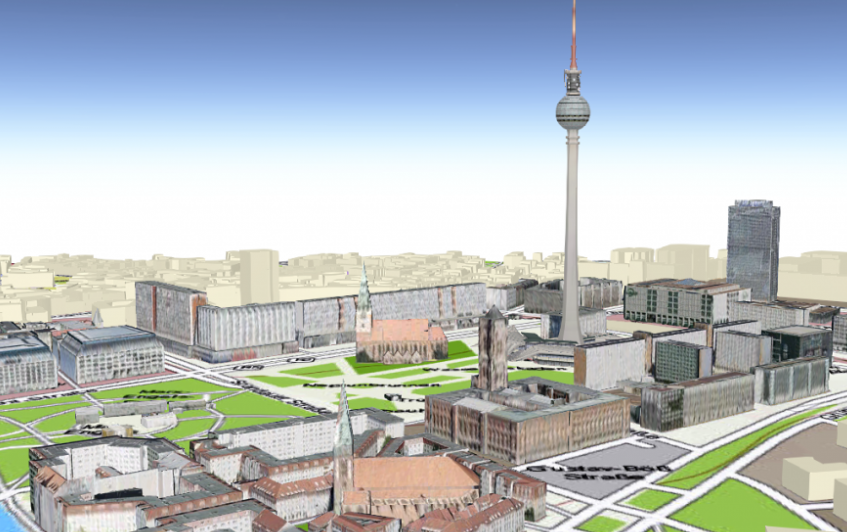 45
[Speaker Notes: مجموعه داده I3S، که تحت عنوان Scene Layer  نیز شناخته می‌شود، ذخیره و ارائه حجم زیادی از داده‌های مکانی سه‌بعدی را در بستر شبکه امکان‌پذیر می‌کند و با پهنای باندهای مختلف سازگاری دارد از جمله موبایل‌ها. 
این فرمت توسط کمپانی ESRI ایجاد شده، اما بعدا جزء استانداردهای OGC شده است. اما فرمت 3D Tiles توسط کمپانی سزیوم ایجاد شده و آن نیز بعدا جزء استانداردهای OGC شده است. به عنوان مثال هر دو فرمت می‌توانند توسط ArcGIS Pro بصری‌سازی شوند.]
تفاوت فرمت‌های 3D Tiles و I3S
Indexed 3D Scene Layers
46
[Speaker Notes: توجه کنید که وقتی می‌خواهید فرمت CityGML را به فرمت I3S تبدیل کنید و بعد معنایی عوارض نیز حفظ شود، باید از نسخه CityGML 3 و نسخه‌های بالاتر استفاده کنید که آخرین نسخه CityGML است.]
ترسیم در نرم‌افزار ترسیم سه‌بعدی
Microsoft Revit
و
تهیه مدل سه‌بعدی ساختمان
[Speaker Notes: Revit یک نرم‌افزار BIM که توسط شرکت Autodesk توسعه داده شده. همانطور که قبلا هم اشاره شد، این نرم‌افزار برای همه گروه‌های مهندسی مشارکت‌کننده در ساختمان‌سازی ایجاد شده است.]
بعضی از قابلیت‌های نرم‌افزار Revit
ایجاد یک مدل مجازی یا پارامتریک از پروژه
دسترسی به ابزارهای مختلف تحلیل مهندسی در رشته‌های مختلف
امکان تهیه مستندات مختلف راجع به پروژه
پشتیبانی این نرم‌افزار از بعضی از فرمت‌های معروف
مجهز به کتابخانه‌های مختلف مفید
48
[Speaker Notes: 1- این مدل مجازی سه‌بعدی امکان تغییر و بروزرسانی پویا در طی پروژه را دارد (موردی که در پروژه‌های ایران خیلی رایج است)و به راحتی و سرعت، امکان مطلع ساختن کلیه عوامل درگیر در پروژه فراهم است. همین مزیت، امکان هماهنگ بودن کلیه رسته مهندسین شاغل در پروژه را هم شامل می‌شود.
2- این نرم‌افزار دارای ابزارهای مختلفی برای گروه‌های مختلفی از مهندسین است که امکان انجام انواع آنالیزهای سازه‌ای، تحلیل‌های نور و منظره، تحلیل‌های انرژی و ... را انجام بدهند و به اصطلاح پروژه را اُپتیمم کنند.
3- این نرم‌افزار سه‌بعدی امکان گرفتن مستندات خروجی‌ مختلف مانند پلان طبقات، برش‌ها، نماها یا مقاطع مختلف از ساختمان
4- این نرم‌افزار از فرمت‌های DWG و IFC پشتیبانی می‌کند که هماهنگی یکپارچه میان عوامل پروژه را تسهیل می‌کند.
5- این نرم‌افزار با داشتن کتابخانه‌های مختلفی از مصالح، اجزا و حتی فرنیچر داخل ساختمان، یک چهره واقعی از پروژه قبل از ساخت ارائه بدهد.]
اولین نمایی که با باز کردن نرم‌افزار خواهید دید
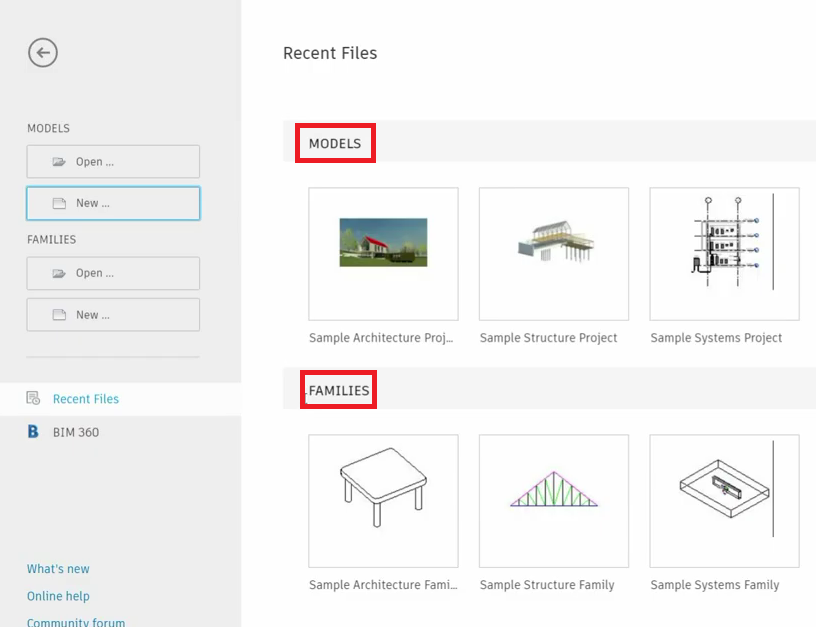 49
[Speaker Notes: ما توی این آموزش از نسخه 2021 استفاده کردیم. اما نسخه‌های قبل هم مثل همین نسخه است و تفاوت آنچنانی ندارد. مثلا در این شکل به جای عبارت Models، عبارت Projects درج شده، اما عبارت Families تغییری نکرده است.
قسمت Models یا Projects  تمام آن چیزی است که ما از نرم‌افزار انتظار داریم مانند: ترسیم پلان ها، نما، برش و ... .
قسمت Families نیز همان چیزی است که ما از قبل آنها را با عنوان Objectها می‌شناسیم که می تواند یک میز (برای مهندسان معمار)، یک قسمت از خرپا که در سازه‌ها بکار می رود (برای مهندسین عمران)، یک لوله تاسیسات و حتی قطعات برقی داخل ساختمان باشد و ...]
آشنایی با محیط کلی Revit
(کلیپ 2)
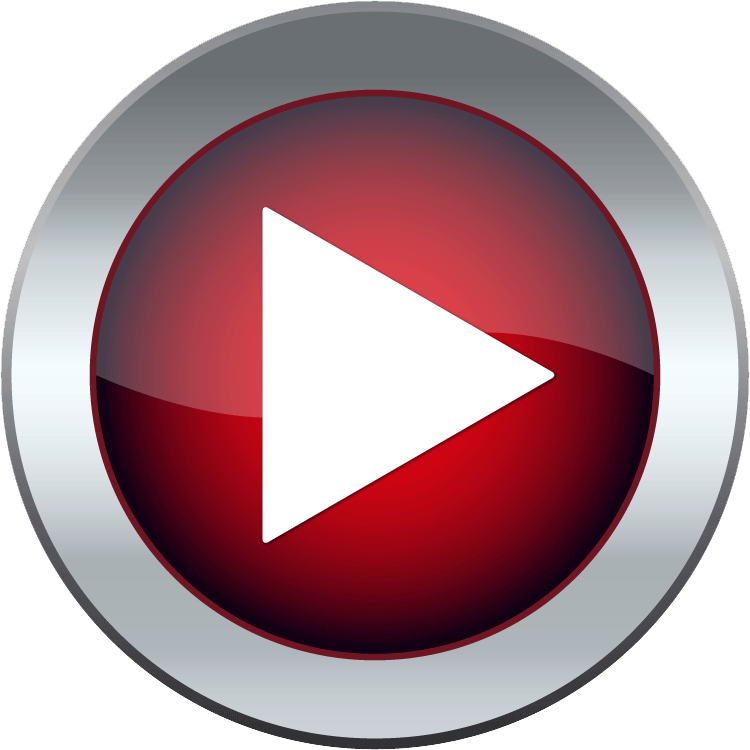 50
آغاز پروژه، Levelبندی و رسم پلان در Revit (کلیپ 3)
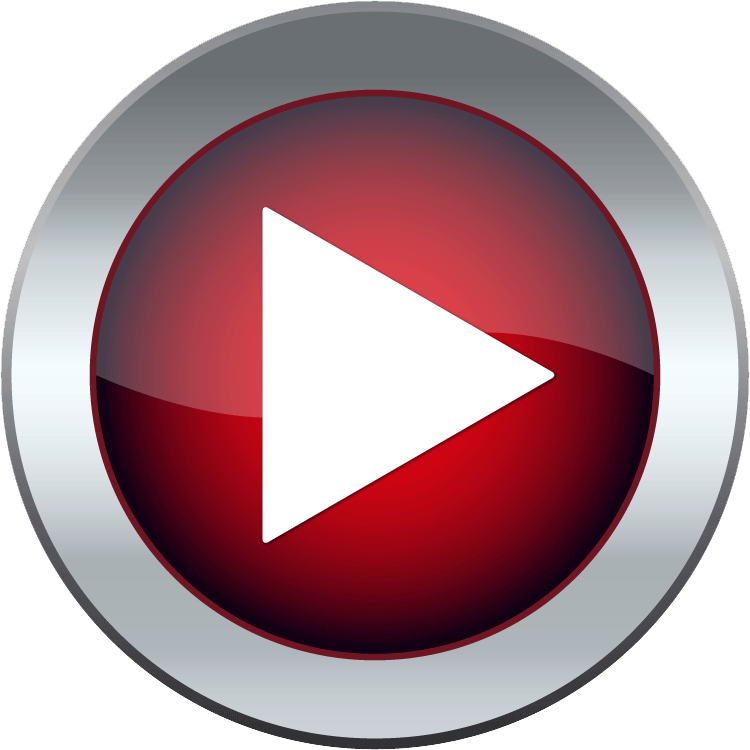 51
[Speaker Notes: این جلسه چندان ضروری نیست.]
ترسیم اصولی دیوار و Levelبندی در Revit
(کلیپ 4)
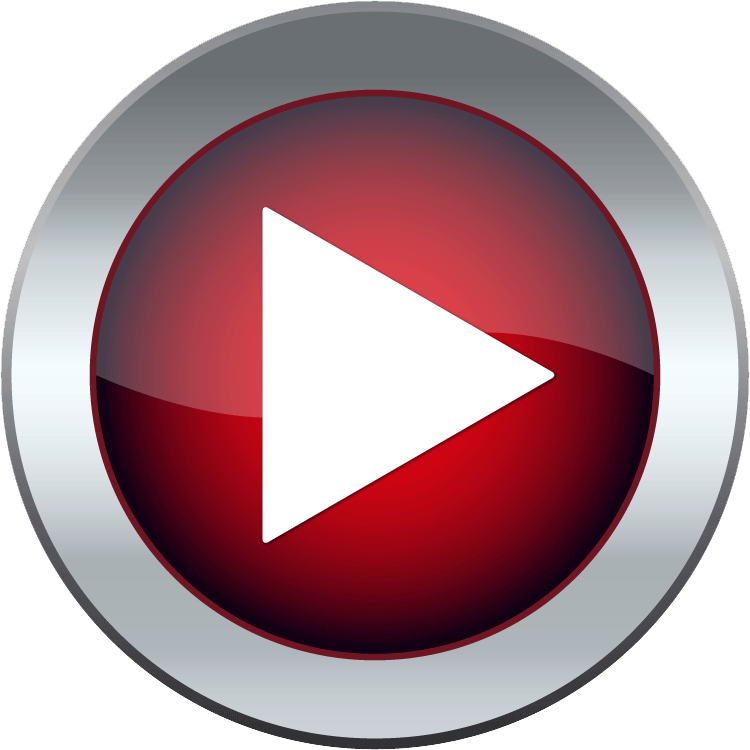 52
[Speaker Notes: در این کلیپ رسم دیوار و levelبندی را شرح می‌دهیم که نقاط خیلی کلیدی و مهمی هستند.]
ترسیم اصولی درب و پنجره در Revit
(کلیپ 5)
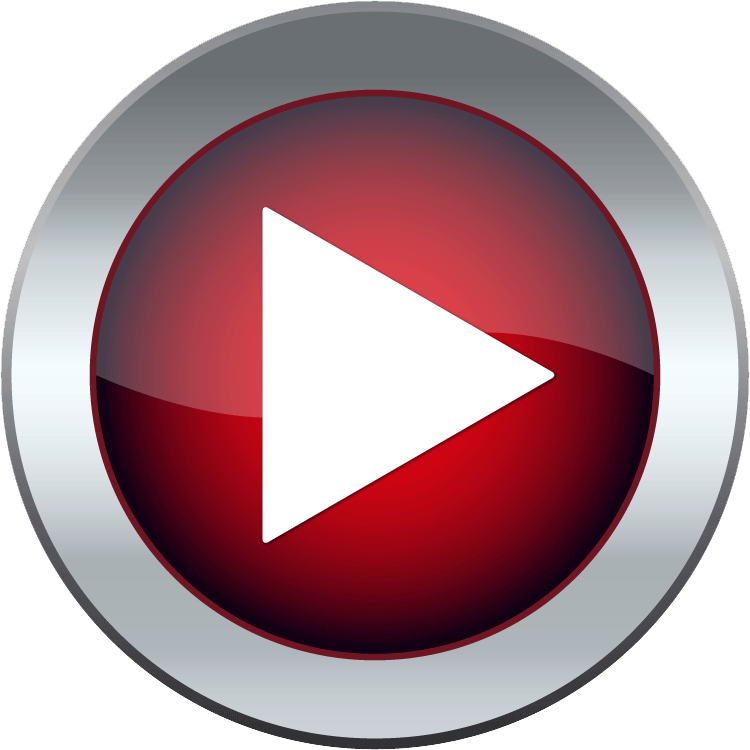 53
تنظیمات در Revit (کلیپ 6)
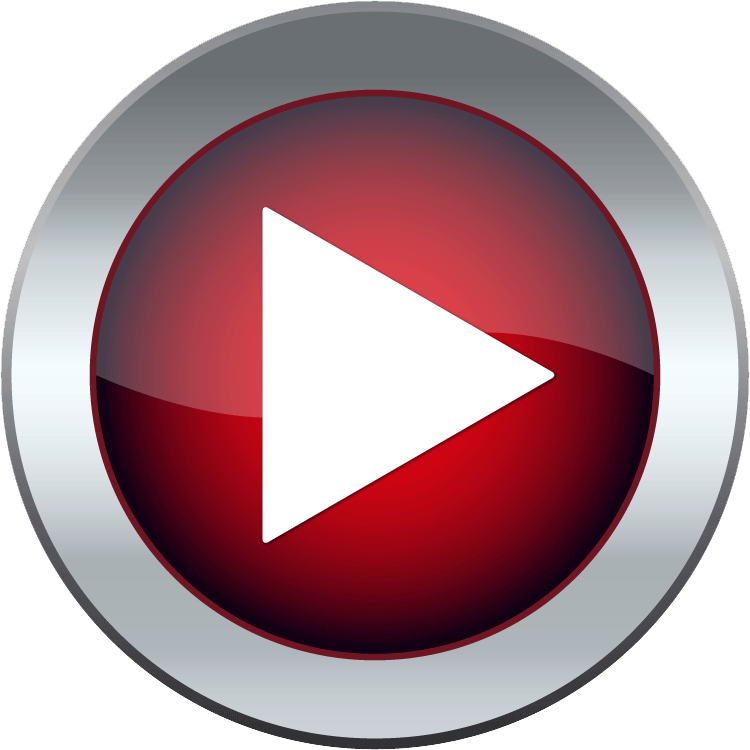 54
وارد کردن فایل اتوکد در Revit
(کلیپ 7)
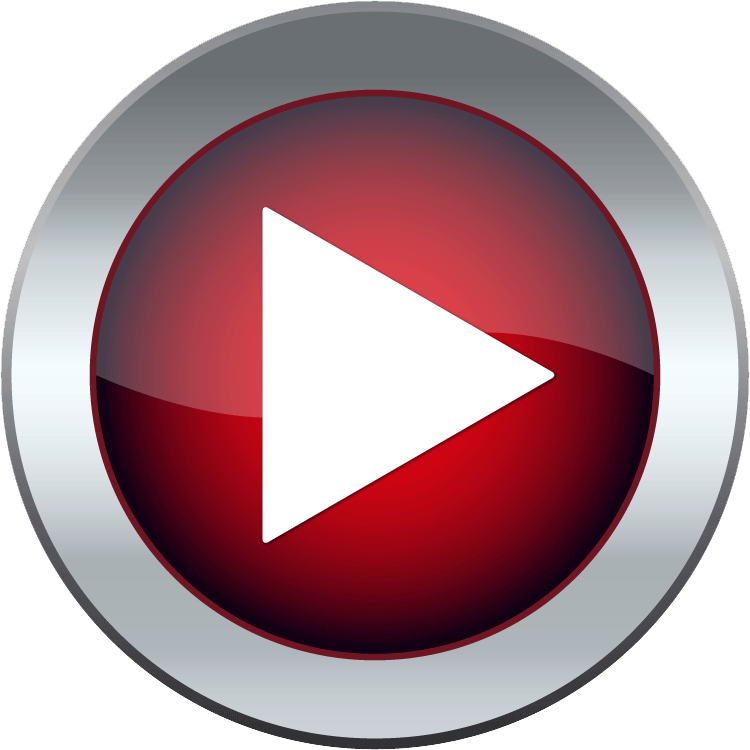 55
ترسیم اصولی کف و سقف کاذب و کاربرد
Levelبندی حرفه‌ای در Revit
(قسمت اول) (کلیپ 8)
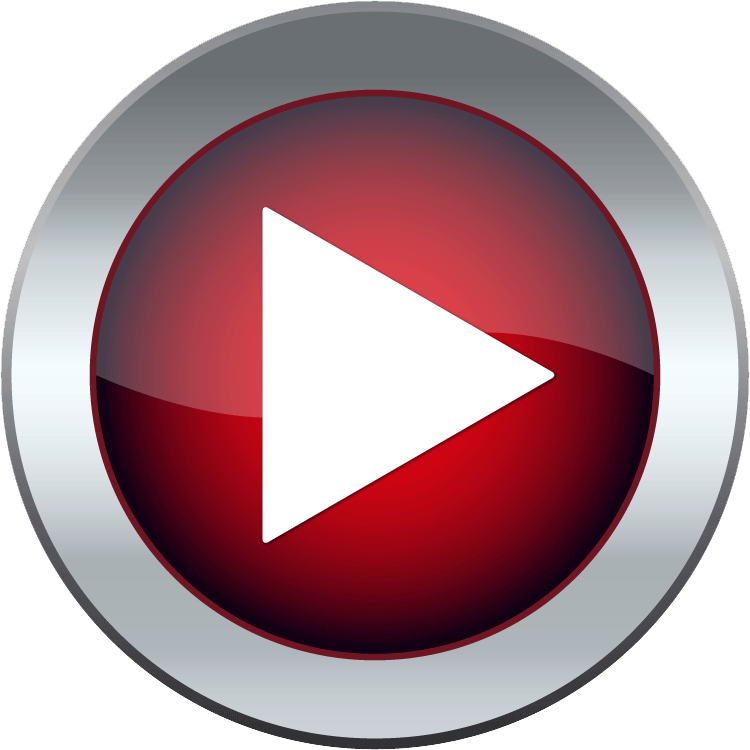 56
ترسیم اصولی کف و سقف کاذب و کاربرد
Levelبندی حرفه‌ای در Revit
(قسمت دوم) (کلیپ 9)
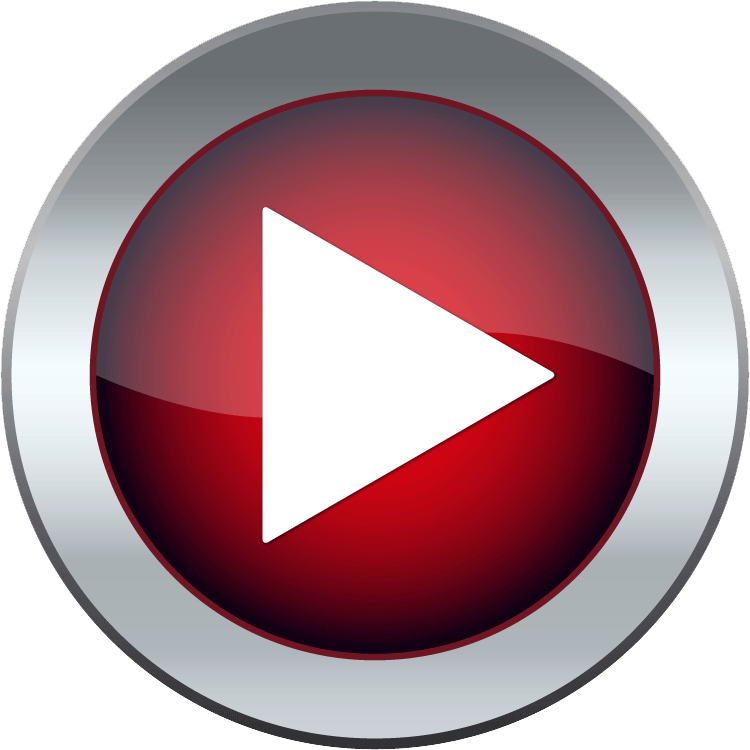 57
مهیا کردن Shapefile
و
تبدیل آن به KML
تبدیل Shapefile به KML در ArcGIS
(کلیپ 10)
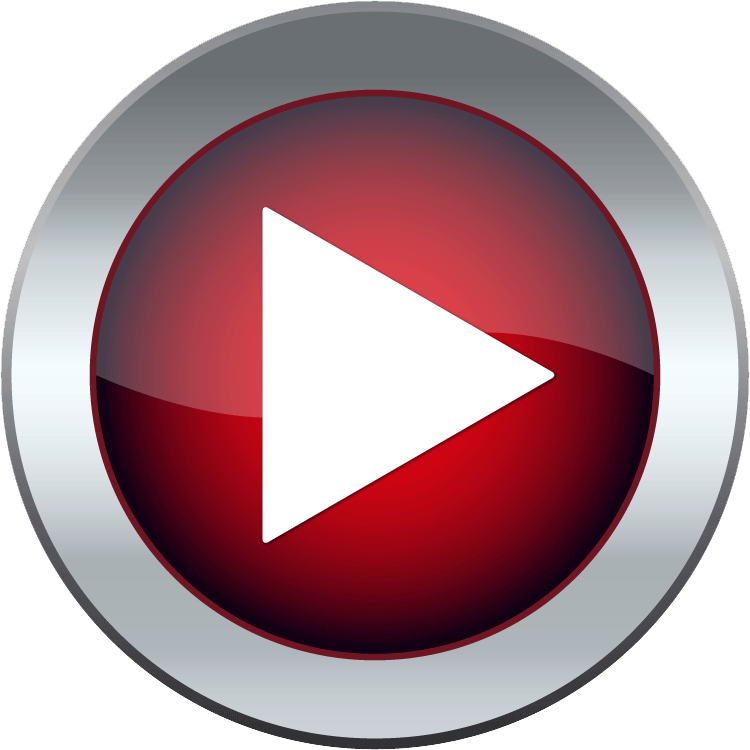 59
[Speaker Notes: در این اسلاید نحوه Extrude کردن یک Shapefile بر اساس یک فیلد توصیفی که ارتفاع در آن درج شده در محیط ArcGIS توضیح داده می‌شود. سپس این Shapefile با نرم‌افزار ArcGIS به فایل KML تبدیل می‌شود. در واقع، در این کلیپ می‌خواهیم چک کنیم که آیا فایل KML ایجاد شده در موقعیت مکانی درست خودش قرار می‌گیرد یا خیر. به عبارت دیگر، می‌خواهیم کنترل کنیم آیا مختصات Shapefile درست است یا خیر و همچنین چک کنیم که آیا KML نیز به صورت سه‌بعدی و Extrude شده نشان داده می‌شود یا خیر.]
ویرایش فایل KML
(کلیپ 11)
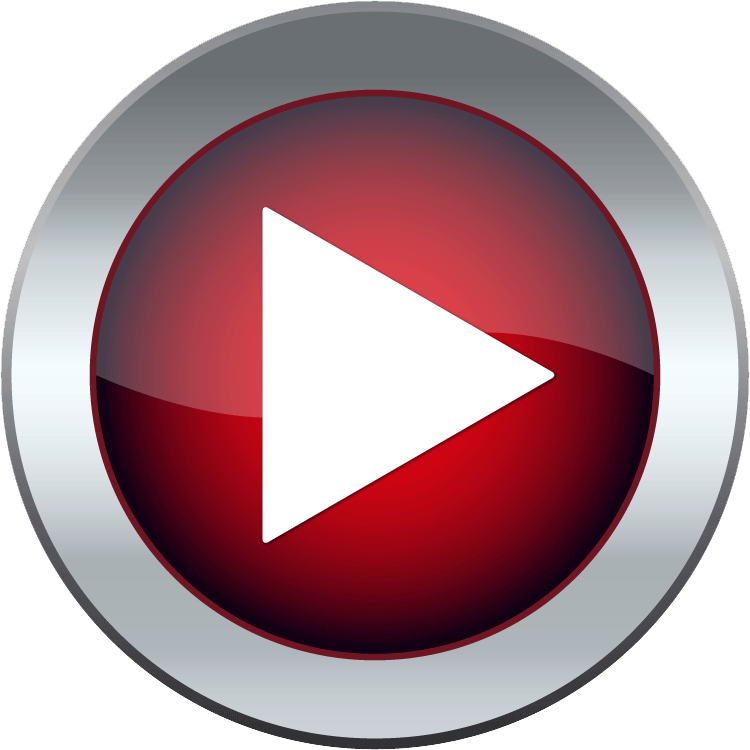 60
[Speaker Notes: فایل‌های KML هم می‌توانند در قالب فرمت متنی سادۀ KML باشند و هم می‌توانند به صورت فرمت فشرده KMZ باشند. فایل‌های KMZ قابل ویرایش توسط ویرایشگرهای متنی نیستند چون محتویات آن‌ها رابیش و دارای کاراکترهای ناخوانا است، اما فایل‌های KML به راحتی توسط ویرایشگرهای متنی قابل ویرایش می‌باشند، چون بر مبنای سینتکس XML هستند. برای اینکه بتوان یک فایل فشرده KMZ را ویرایش کرد، ابتدا طبیعتا باید آن را unzip کرد. برای انجام این کار باید مراحل زیر را انجام داد:
1- Rename کردن اکتنشن فایل KMZ. یعنی پسوند فایل را از KMZ به ZIP تغییر می‌دهیم.
2- فایل فشرده مزبور که الان دارای پسوند ZIP است را توسط نرم‌افزار مثلا Winrar یا WinZip، اکسترکت می‌کنیم و از حالت فشرده خارج می‌کنیم.
3- حالا می‌توانیم فایل اکسترکت شدۀ KML را با استفاده از یک ویراشگر متنی یا ویرایشگر XMLای (مانند XML Builder) مثل Notepad++ باز کنیم و تغییرات مد نظر خودمان را روی آن اعمال کنیم.
4- وقتی ویرایش‌های مورد نظرمان را اعمال کردیم، می‌توانیم مجددا فایل KML را ZIP به KMZ تبدیل کنیم. برای این کار، ابتدا فایل KML را داخل یک فولدر قرار می‌دهیم و سپس فولدر را توسط نرم‌افزار فشرده‌ساز به یک فایل با پسوند ZIP تبدیل می‌کنیم و در نهایت، پسوند فایل را از ZIP به KMZ تبدیل می‌کنیم. این فایل KMZ را مجددا می‌توانید در نرم‌افزار مربوطه مثلا Google Earth باز کنید.]
ایجاد سرویس سه‌بعدی
از Shapefile دوبعدی
در سطح اول جزئیات از CityGML
(LOD1)
Shapefile نمونه
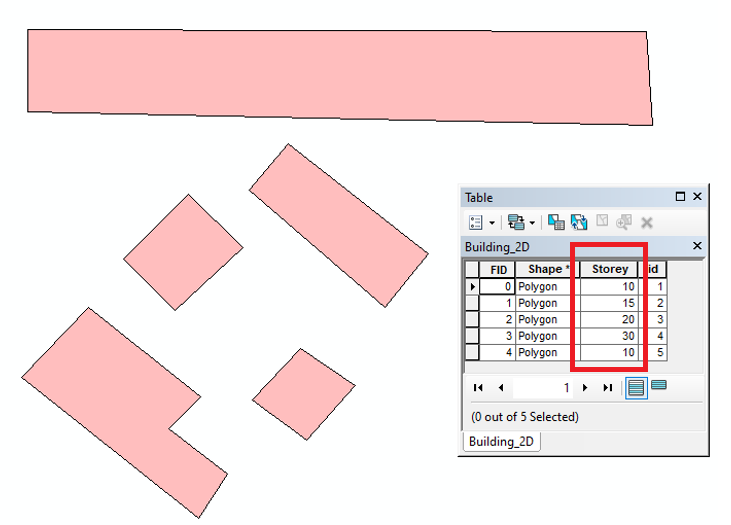 62
مراحل ایجاد سرویس سه‌بعدی از Shapefile دوبعدی
Adding a Field to Shapefile as Height of Building
Converting Shapefile to CityGML (LOD1)
Converting CityGML (LOD1) to 3D Tiles
Representing 3D Tiles in Cesium
Represent 
3D Tiles
In
Cesium
CityGML to 
3D Tiles
Shapefile to CityGML
Adding “Height” Field
63
[Speaker Notes: این اسلاید مراحل تبدیل فرمت داده‌ها که شما باید برای ایجاد سرویس سه‌‌بعدی انجام بدهید، نشان می‌دهد.]
تبدیل Shapefile به CityGML
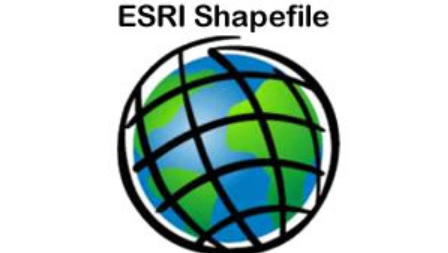 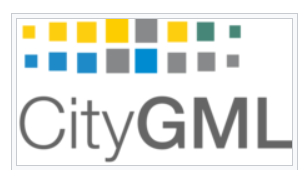 FME
64
[Speaker Notes: برای تبدیل Shapefile به CityGML از FME استفاده کردیم، اما ضرورتی در استفاده از این نرم‌افزار نیست و شما می‌توانید از نرم‌افزارهای دیگر استفاده کنید.]
تبدیل فرمت با FME
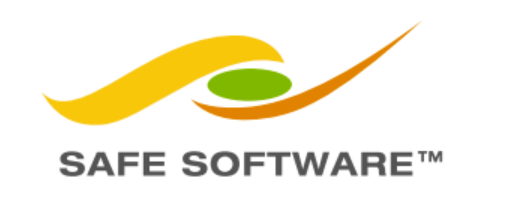 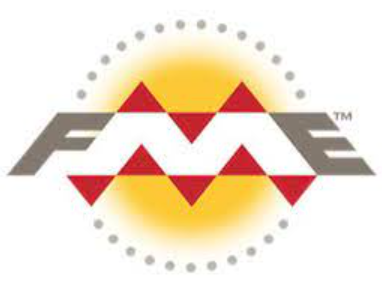 Feature Manipulation Engine
65
[Speaker Notes: FME مخفف عبارت Feature Manipulation Engine است که برای بحث تبدیل فرمت‌ها طراحی و ساخته شده است.]
FME
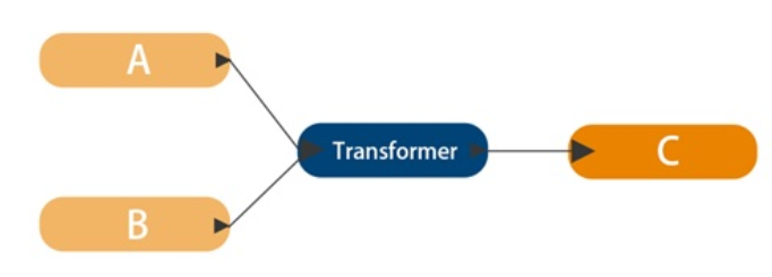 Reader
Writer
Reader
66
[Speaker Notes: FME یک ابزار یا نرم‌افزاری است که برای تبدیل و تلفیق داده‌ها بکار می‌رود و به کاربر این اجازه را می‌دهد که تا به راحتی داده‌های مکانی را تبدیل فرمت کند و یا داده‌های مکانی منشعب از منابع مختلف را که دارای فرمت‌های مختلف می‌باشند، با یکدیگر ترکیب و تلفیق کند.]
FME
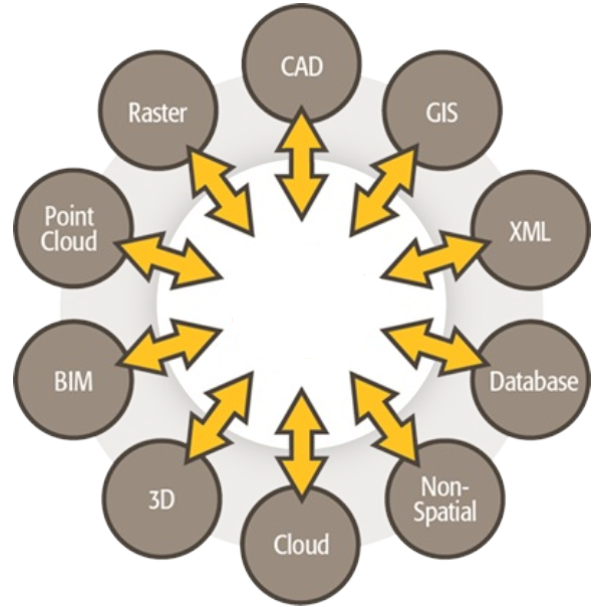 67
[Speaker Notes: FME از بیش از 400 فرمت مختلف پشتیبانی می‌کند اعم از داده‌های GIS، داده‌های CAD، داده‌های رستری، پایگاه داده و سرویس‌های تحت وب.]
حداقل ترانسفورمرهای لازم برای تبدیل Shapefile به CityGML
Reader 
(Input Shapefile)
Extruder
AttributeCreator
CityGMLGeometrySetter
Writer
(Output CityGML)
68
[Speaker Notes: در اینجا حداقل ترانسفورمر مورد نیاز برای تبدیل Shapefile به CityGML  آورده شده‌اند.
ابتدا باید داده های ورودی را بخوانید، که shapeflle شما درFME  است. به همین دلیل باید با استفاده از دستور Reader  یک Reader  اضافه کنید.
سپس باید از ترانسفورمر “Extruder" برای کشیدن ساختمان ها یا Extrude کردن ساختمان‌ها به سمت بالا استفاده کنید.
در مرحله بعد، در صورت تمایل می توانید برای ساختمان های خود چند attribute تعیین کنید. به عنوان مثال ما یک attribute را به عنوان یک کد منحصر به فرد یا یونیک کد برای عوارض ساختمانی با مقدار 1000 تنظیم کرده ایم. عدد 1000، یک کد منحصر به فرد برای یک ساختمان مسکونی مطابق با سند استاندارد CityGML است و این مقدار در فایل خروجی CityGML  درج می شود. این مرحله (منظورم ترانسفورمر AttributeCreator است) اجباری نیست و اختیاری است.
ترانسفورمر بعدی که باید استفاده کنید "CityGMLGeometrySetter"  است. این ترانسفورمر برای تعیین سطح جزئیات یا LOD برای خروجی فایل CityGML  ضروری است.
مرحله آخرT اضافه کردن یک writer با استفاده از دستور Writer  برای تعیین مسیر خروجی و نام فایل خروجی CityGML  است.
اکنون مدل ما کامل شده است و فقط باید پارامترهای هر یک از این پنج ترانسفورمر را ست کنیم.]
حداقل ترانسفورمرهای لازم برای تبدیل Shapefile به CityGML
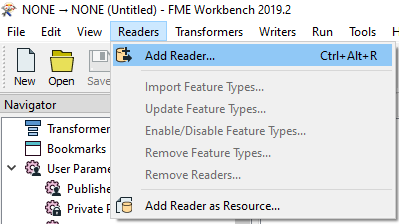 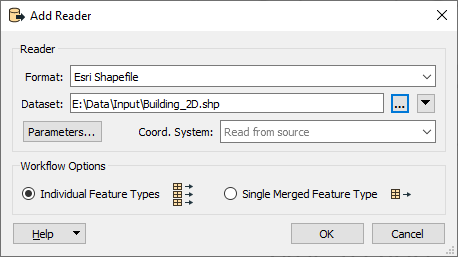 69
[Speaker Notes: اولین مرحله، همانطور که در اسلاید قبلی دیدیم، اضافه کردن یک Reader برای خواندن shapefile ورودی است.
نحوه معرفی فایل ورودی را در این اسلاید مشاهده می کنید.]
حداقل ترانسفورمرهای لازم برای تبدیل Shapefile به CityGML
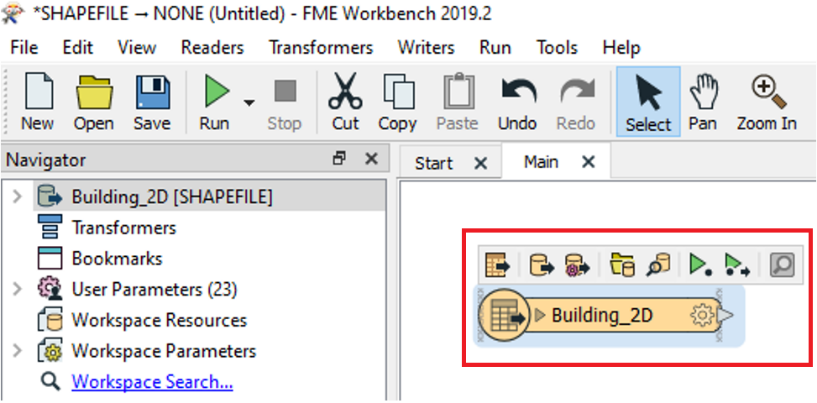 70
[Speaker Notes: وقتی shapefile را به FME  ایمپورت می کنید، شکلی شبیه به آنچیزی که در مستطیل قرمز رنگ این اسلاید مشاهده می‌کنید، به مدل اضافه می‌شود.]
حداقل ترانسفورمرهای لازم برای تبدیل Shapefile به CityGML
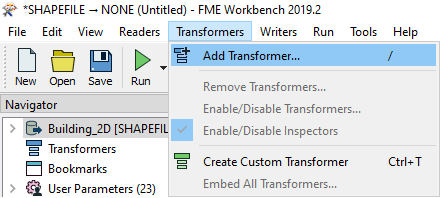 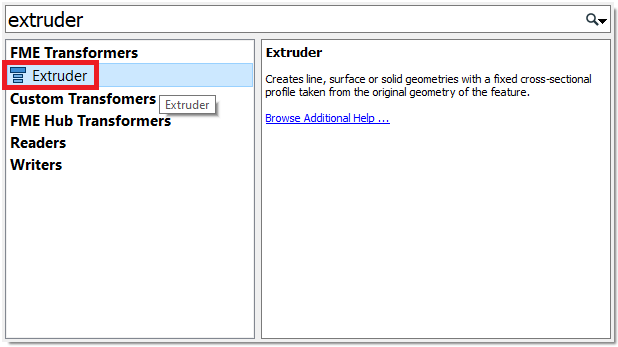 71
[Speaker Notes: برای مرحله دوم باید ترانسفورمرExtruder  را اضافه کنید.]
حداقل ترانسفورمرهای لازم برای تبدیل Shapefile به CityGML
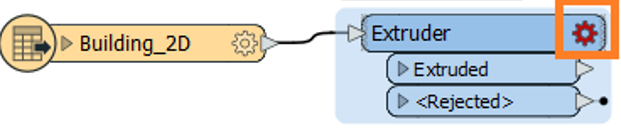 72
[Speaker Notes: تا اینجا، مدل شما در FME  به این شکل است.]
حداقل ترانسفورمرهای لازم برای تبدیل Shapefile به CityGML
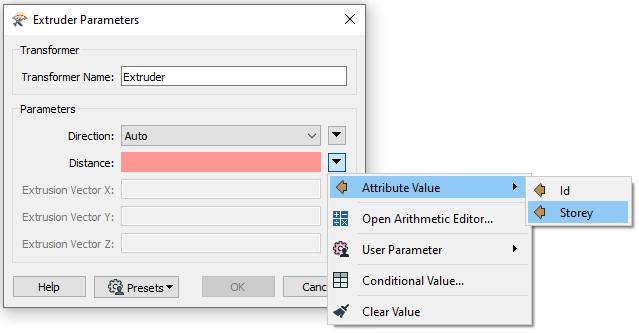 73
[Speaker Notes: با دوبار کلیک بر روی ترانسفورمرExtruder  در داخل مدل، پنجره مربوطه باز می شود و می توانید Attribute حاوی ارتفاع ساختمان را انتخاب کنید.
ما فرض می کنیم که فیلدی به نام "طبقه" یا Storey حاوی مقادیر ارتفاع ساختمان ها است.]
حداقل ترانسفورمرهای لازم برای تبدیل Shapefile به CityGML
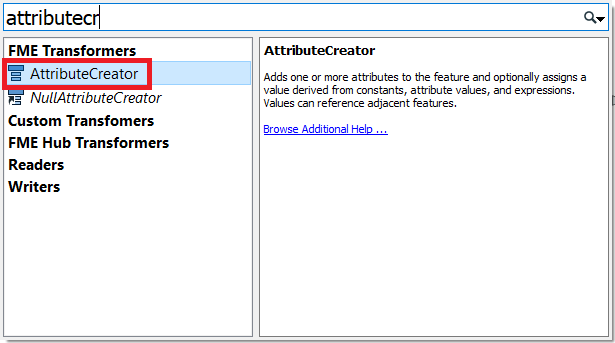 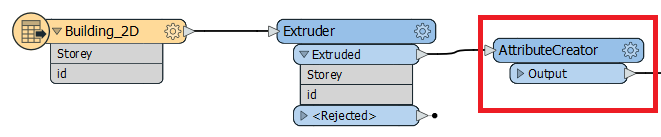 74
[Speaker Notes: در گام سوم می توانید یک attribute یا description که مد نظرتان است، به ساختمان ها اضافه کنید. همانطور که قبلااشاره کردیم، این مرحله اجباری نیست.]
حداقل ترانسفورمرهای لازم برای تبدیل Shapefile به CityGML
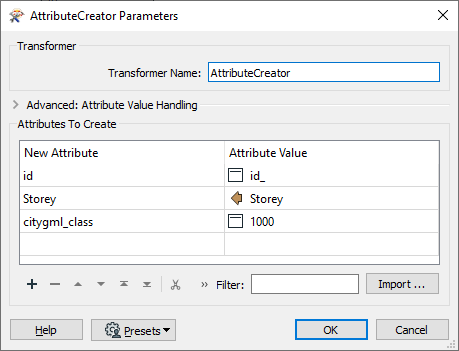 75
[Speaker Notes: در اینجا می‌بینید که یک attribute به نام citygml_class به ساختمان های شما اضافه شده که مقدار آن عدد 1000 است.]
حداقل ترانسفورمرهای لازم برای تبدیل Shapefile به CityGML
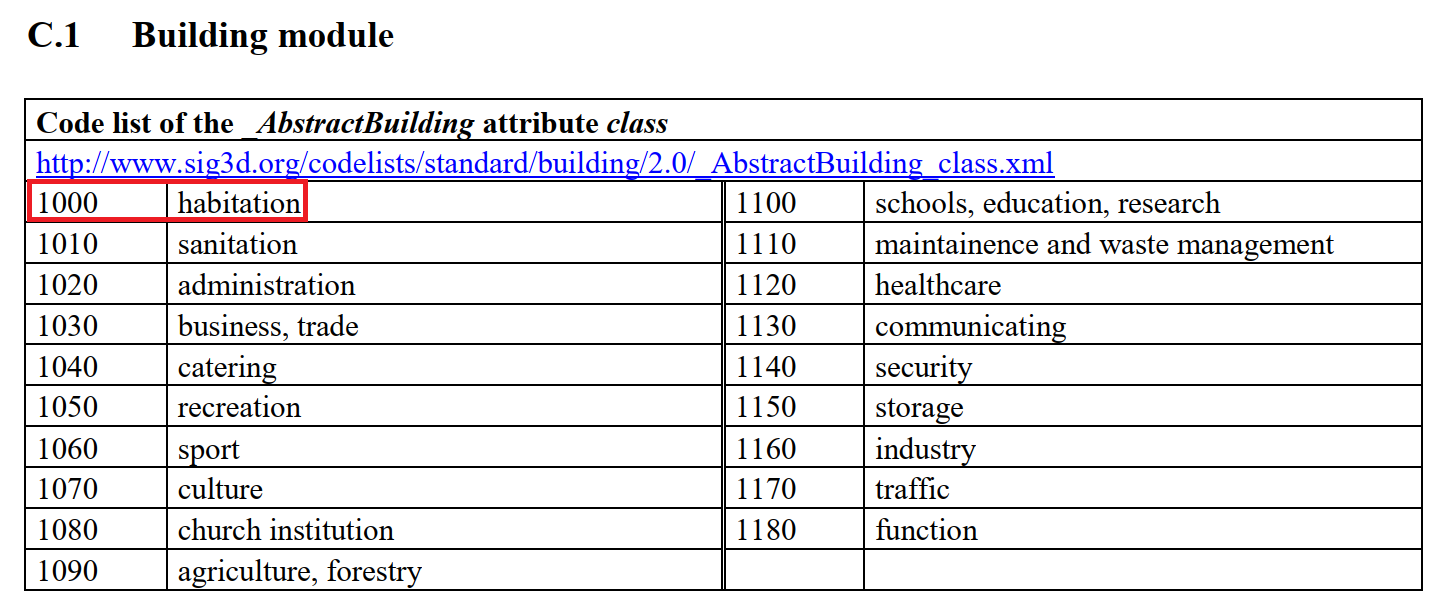 76
[Speaker Notes: این جدول نشان می‌دهد که چرا مقدار فیلد citygml_class را روی عدد 1000 تنظیم کردیم. این مقدار، مطابق با مقدار مشخص شده در سند استاندارد CityGML  برای عوارض ساختمانی مسکونی است.]
حداقل ترانسفورمرهای لازم برای تبدیل Shapefile به CityGML
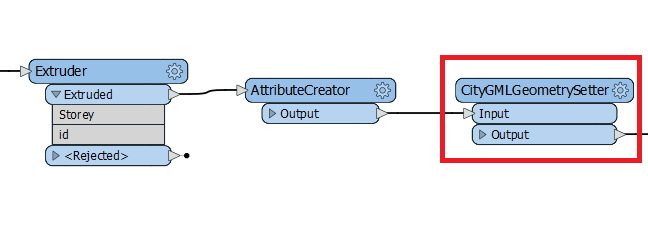 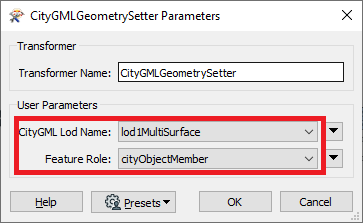 77
[Speaker Notes: در مرحله بعد، سطح جزئیات یا Level of Details  یا LOD  برای خروجی CityGML  باید مشخص شود که در اینجا روی LOD1  تنظیم شده است.]
حداقل ترانسفورمرهای لازم برای تبدیل Shapefile به CityGML
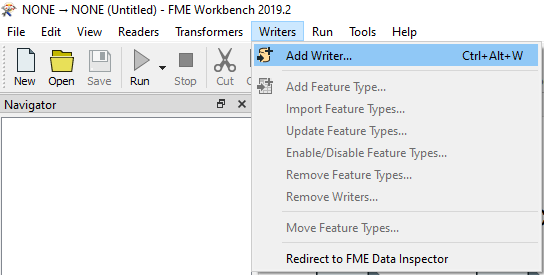 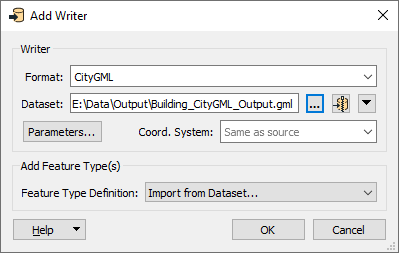 78
[Speaker Notes: در مرحله آخر، فرمت خروجی یعنی فرمت فایل CityGML ، مسیر ذخیره سازی این فایل CityGML  و نام فایل CityGML مشخص شود.]
حداقل ترانسفورمرهای لازم برای تبدیل Shapefile به CityGML
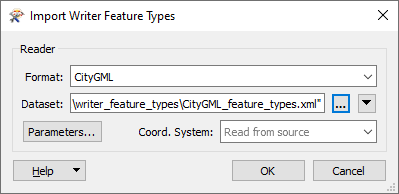 C:\Program Files\FME\xml\CityGML\writer_feature_types\CityGML_feature_types.xml
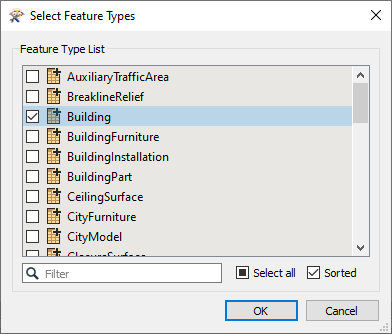 79
[Speaker Notes: این پنجره بعدی است که در آن باید “Import Feature Type”مورد نظر را انتخاب کنید. Import Feature Type یک فایل با پسوند xml  است. این فایل در مسیر نصب نرم افزار FME  قرار دارد. مسیر دقیق این فایل در اینجا با متن سبز رنگ نشان داده شده است.
در پنجره دوم مربوط به تنظیم writer که در این اسلاید مشاهده می‌کنید، ما تیک فیچر Building را فعال می‌کنیم.]
حداقل ترانسفورمرهای لازم برای تبدیل Shapefile به CityGML
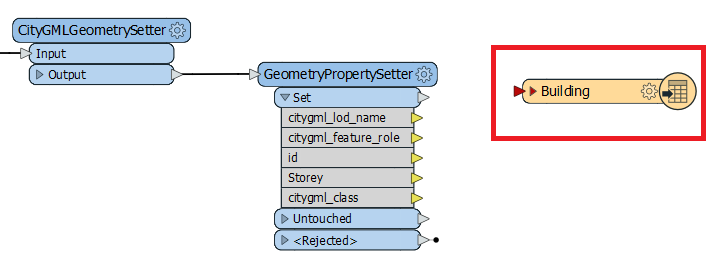 80
[Speaker Notes: بعد از اضافه کردن writer به مدل، مستطیلی که داخل کادر قرمز است، به مدل اضافه می‌شود و شکلی مثل این شکل حاصل می‌شود. پس تا اینجای کار، مدل به این شکل درمی‌آید.]
حداقل ترانسفورمرهای لازم برای تبدیل Shapefile به CityGML
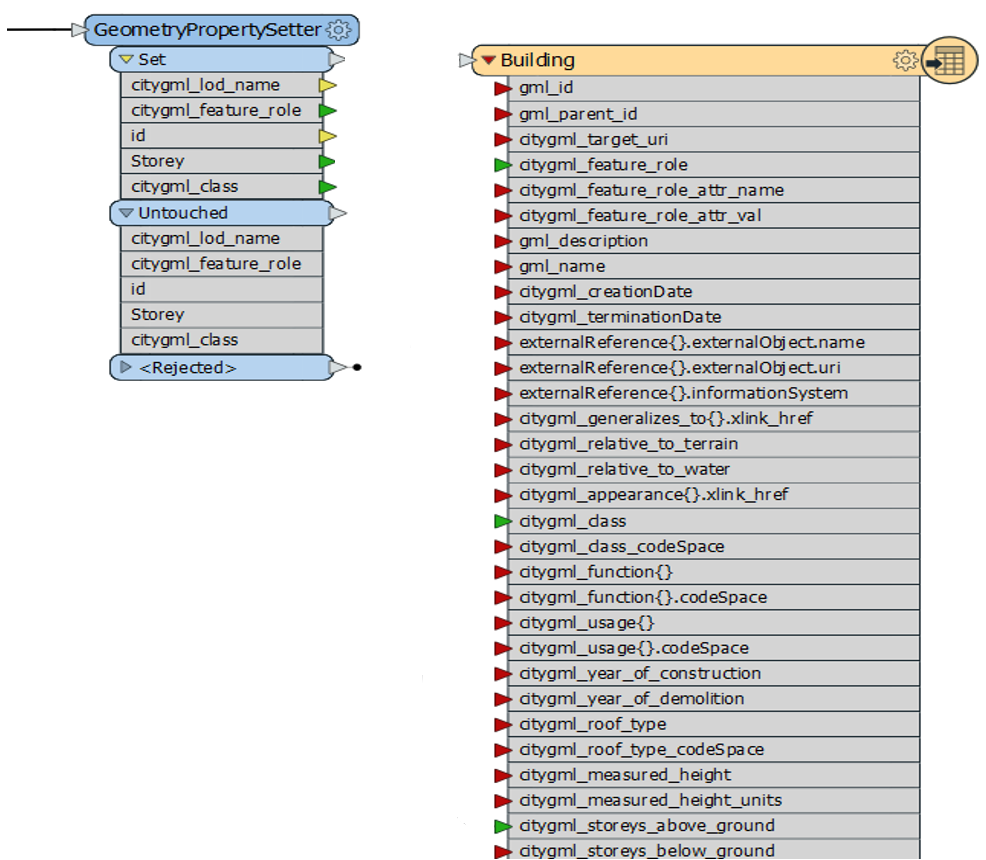 81
[Speaker Notes: با دو کانکشنی که در این اسلاید مشاهده می‌کنید، مدل شما کامل می‌شود.]
حداقل ترانسفورمرهای لازم برای تبدیل Shapefile به CityGML
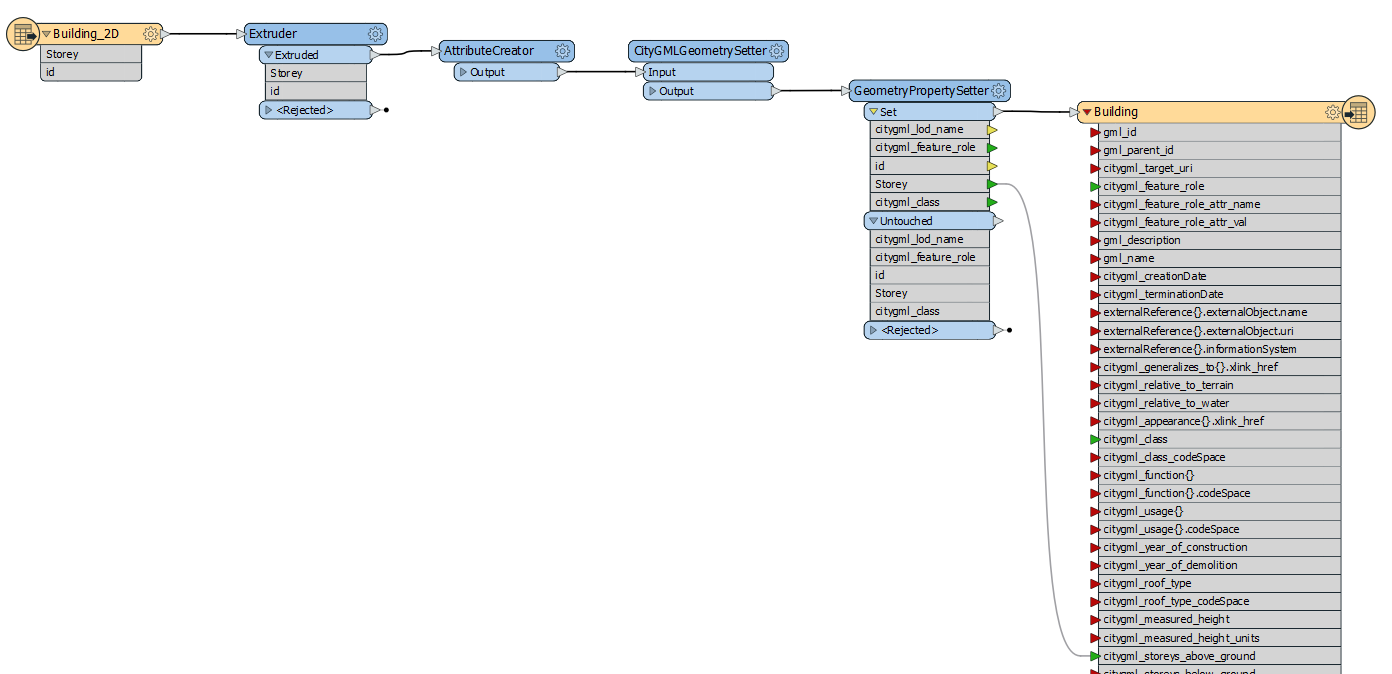 82
[Speaker Notes: و این نمایی از کل مدل شماست که کامل شده و آماده اجرا است.]
حداقل ترانسفورمرهای لازم برای تبدیل Shapefile به CityGML
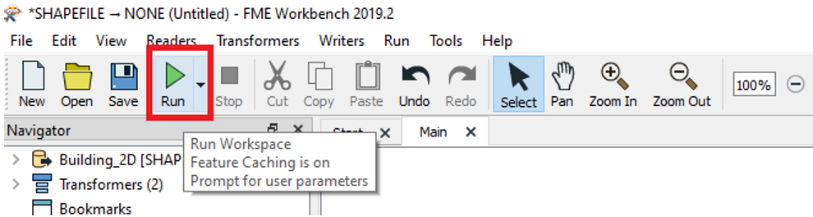 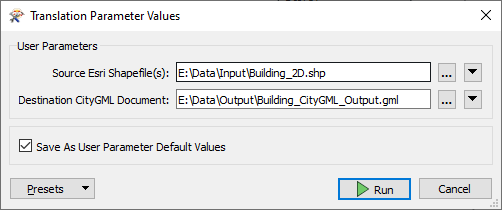 83
[Speaker Notes: برای ران کردن مدل، روی آیکن Run در نوار اصلی FME  کلیک کنید تا این پنجره باز شود و سپس روی دکمه Run  کلیک کنید.]
پیش‌نمایش CityGML ایجاد شده در FME
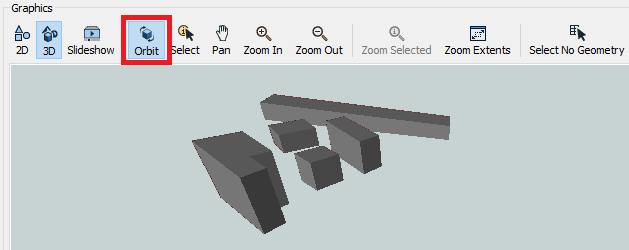 84
[Speaker Notes: با کلیک بر روی دکمه Run  در پنجره قبلی، ران شدن یا پروسس مدل شروع می‌شود و نتیجه آن در زیر محیط نرم‌افزار مثل شکل زیر نمایش داده می‌شود. در واقع پیش نمایشی از پنج ساختمان در FME  قابل مشاهده می‌شود.]
پیش‌نمایش CityGML ایجاد شده در FME
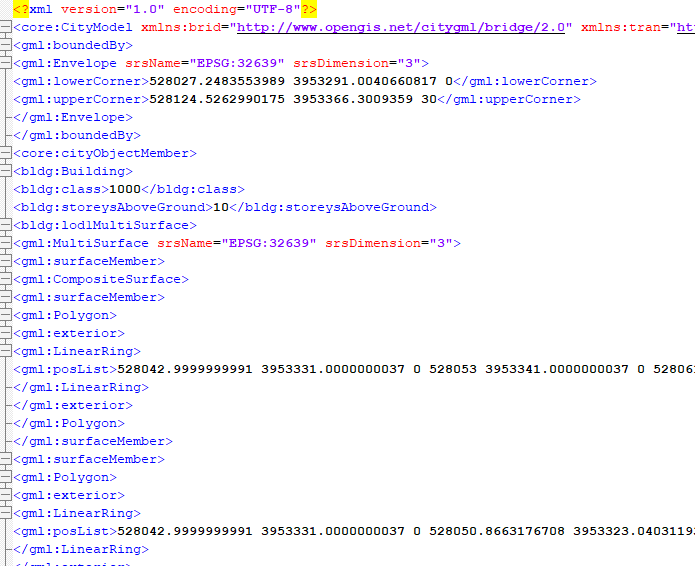 85
[Speaker Notes: وقتی مدل ران شد، فایل CityGML ایجاد می‌شود. ظاهر این فایل چیزی شبیه به این شکل است.]
تبدیل CityGML به 3D Tiles در FME
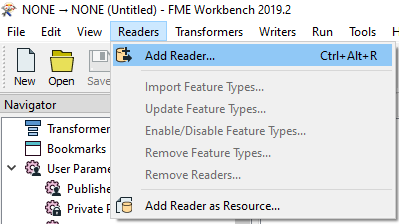 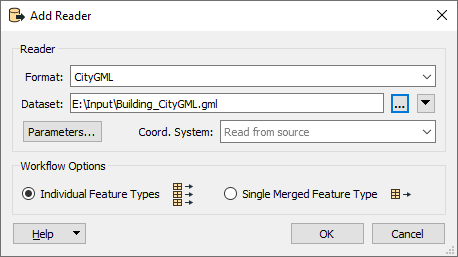 86
[Speaker Notes: دقیقا مشابه با فرآیند تبدیل shapefile به CityGML، به منظور تبدیل CityGML به 3D Tiles، شما ابتدا یک فایل FME خالی ایجاد می‌کنید و یک reader را به مدل اضافه می‌کنید و فایل CityGML ای که در مرحله قبل تولید کردید، می‌خوانید.]
تبدیل CityGML به 3D Tiles در FME
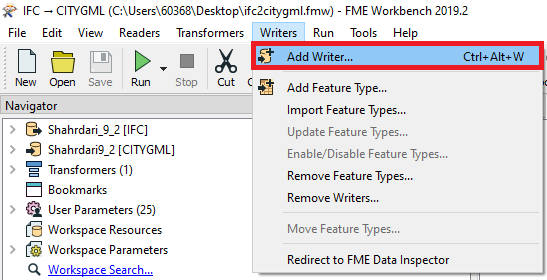 87
[Speaker Notes: بعد از اضافه کردن reader، نوبت به اضافه کردن writer می‌رسد.]
تبدیل CityGML به 3D Tiles در FME
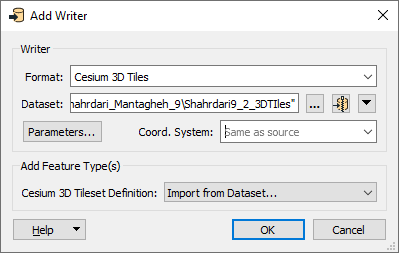 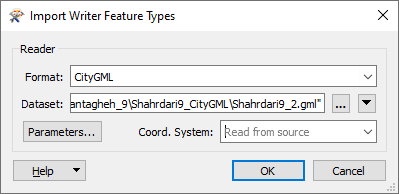 88
[Speaker Notes: سپس در پنجره writer، در کادر قرمز اول، فرمت خروجی را روی 3D Tiles تنظیم می‌کنیم و در کادر قرمز دوم، مسیر و نام فایل خروجی را هم ست می کنیم. با کلیک بر روی OK، کادر محاوره ای بعدی به این صورت باز می‌شود.]
تبدیل CityGML به 3D Tiles در FME
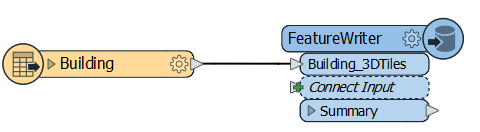 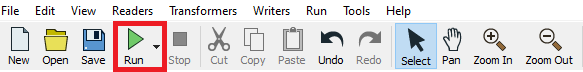 89
[Speaker Notes: مدل شما آماده ران شدن است. فقط کافی است که روی آیکن Run کلیک کنید.]
تبدیل CityGML به 3D Tiles در FME
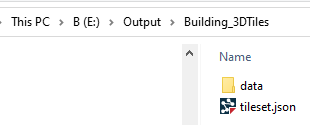 .b3dm
90
[Speaker Notes: خروجی تولید شده چیزی شبیه به این است.
در داخل پوشه data  تعدادی فایل با پسوند b3dm  ایجاد شده‌اند و همچنین یک فایل متادیتا به نام tileset.json  ایجاد می‌شود.]
نمایش 3D Tiles در CesiumJS
Installing CesiumJS
https://cesium.com/downloads/
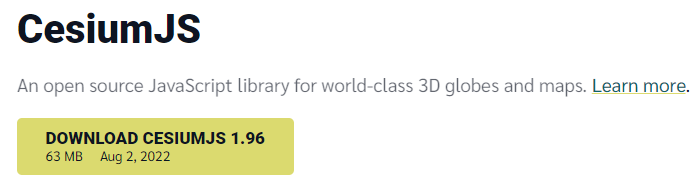 91
[Speaker Notes: از طریق این URL، شما می‌توانید به راحتی CesiumJS که یک web application است، را دانلود و نصب کنید.]
نمایش 3D Tiles در CesiumJS
Installing CesiumJS
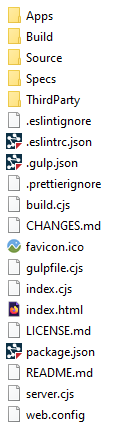 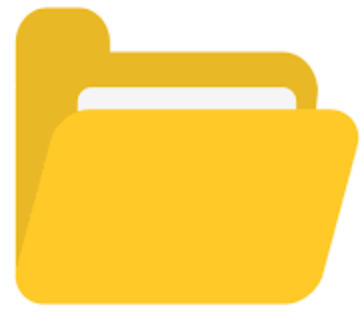 MyCesiumJS
92
[Speaker Notes: پس از دانلود و unzip کردن آن، محتوای CesiumJS  باید شبیه به این شکل باشد.
پس از آن، این محتویات را کپی می کنیم و سپس در پوشه ای با نام دلخواه paste می کنیم. من اسم این پوشه را MyCesiumJS  گذاشتم]
نمایش 3D Tiles در CesiumJS
Installing CesiumJS
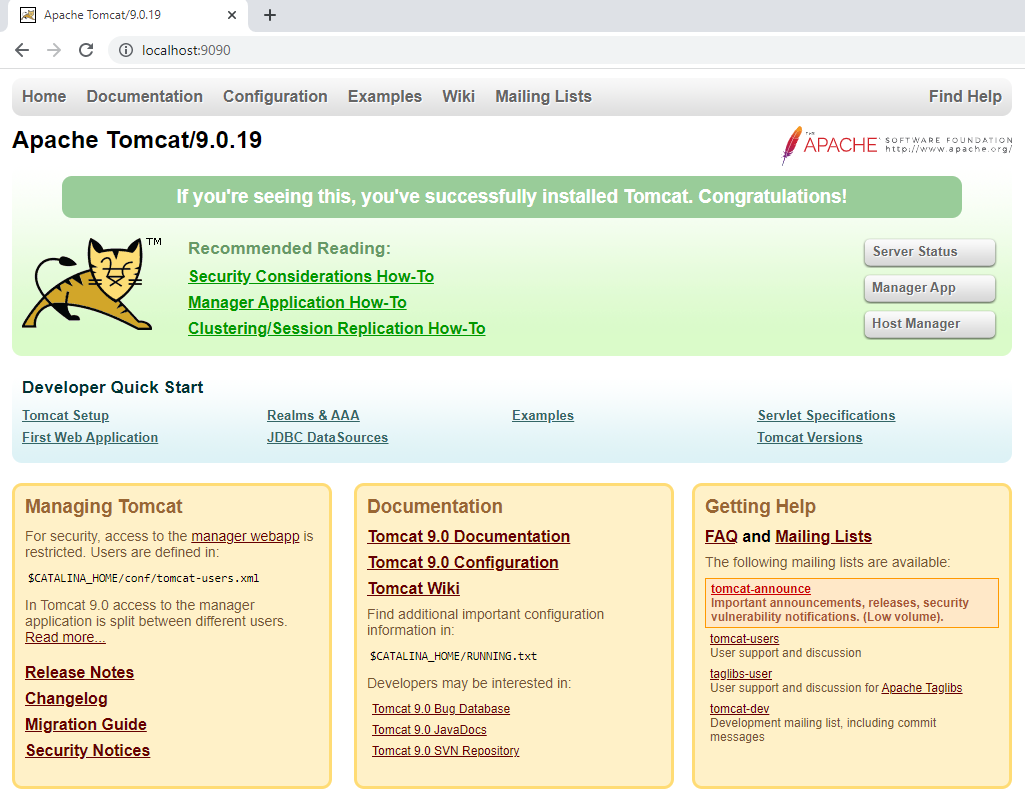 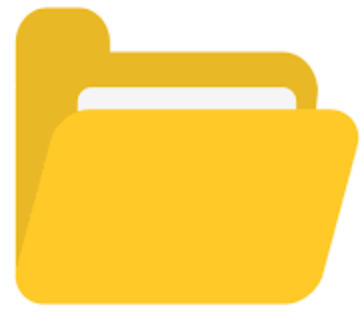 MyCesiumJS
93
[Speaker Notes: با قرار دادن پوشه MyCesiumJS  در پوشه webapps  تامکت (در حالی که تامکت stop شده است) و سپس راه‌اندازی تامکت، CesiumJS  در داخل تامکت deploy می‌شود و نصب آن کامل می‌شود.]
نمایش 3D Tiles در CesiumJS
Verifying CeisumJS Installation
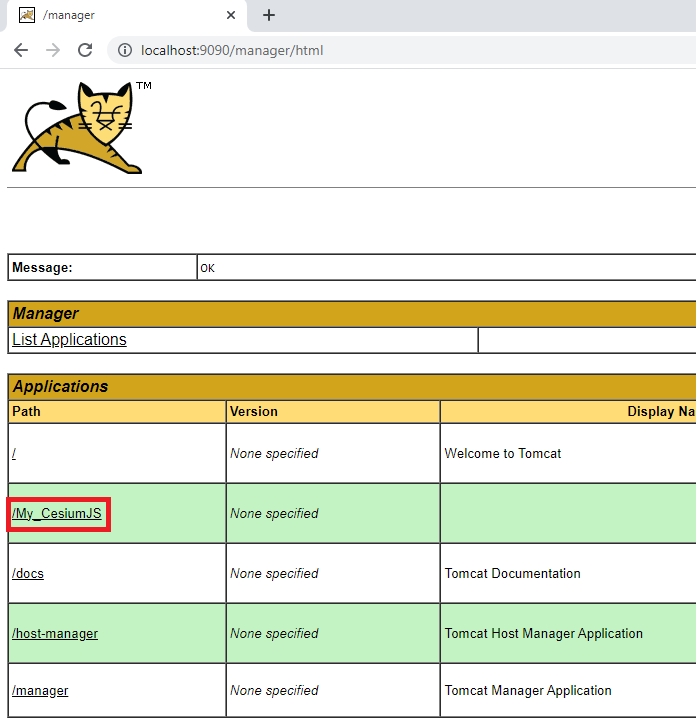 94
[Speaker Notes: بعد از اینکه تامکت استارت می‌شود، می‌بینیم که CesiumJS در داخل آن deploy شده (کادر قرمز)]
نمایش 3D Tiles در CesiumJS
Verifying CeisumJS Installation
https://localhost:9090/My_CesiumJS
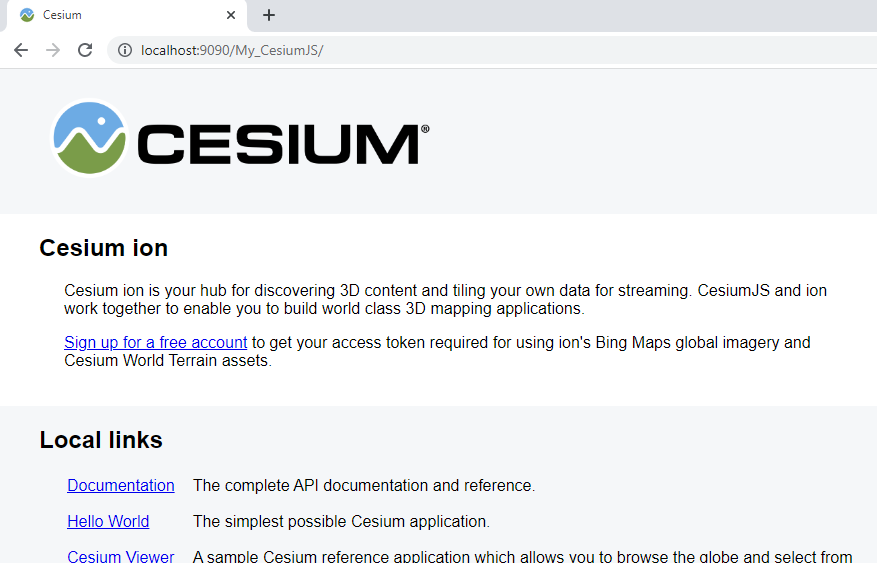 95
[Speaker Notes: حالا که CeiumJS نصب شده، می‌توانید با تایپ آدرس URLای آن در یک مرورگر، به این اپلیکیشن دسترسی پیدا کنید. وقتی این شکل دیده می‌شود، یعنی اینکه CesiumJS به درستی نصب شده است.]
Installing CesiumJS
(کلیپ 12)
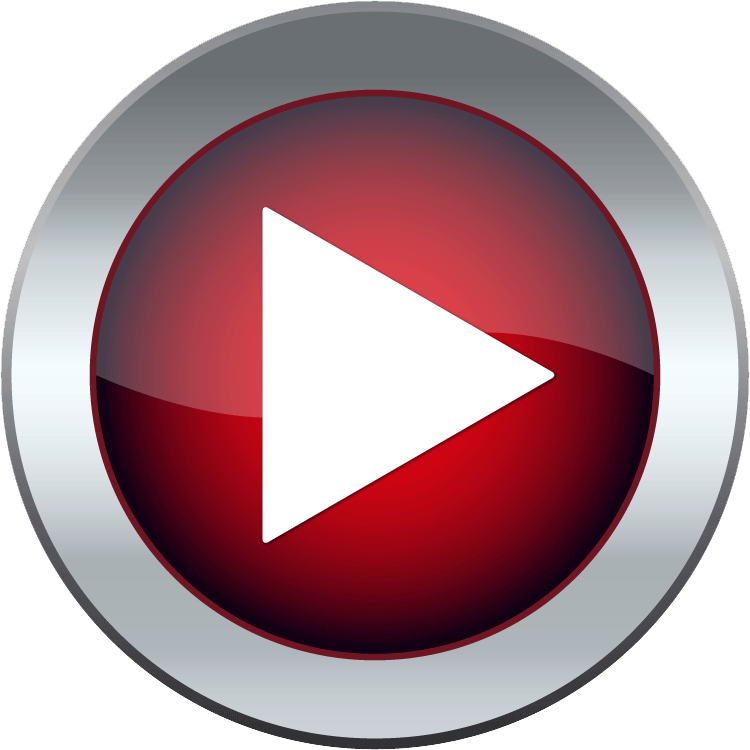 96
نمایش 3D Tiles در CesiumJS
Inserting 3D Tiles data into CesiumJS
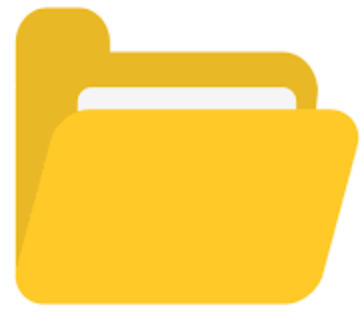 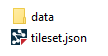 Building_3DTiles
…\webapps\My_CesiumJS\Specs\Data\Cesium3DTiles
97
[Speaker Notes: فایل 3D Tilesای که قبلا ایجاد کردید را کپی می‌کنید و در یک فولدری با اسم دلخواه، paste می‌کنید و این فولدر را در مسیری که در اینجا نشان داده شده، قرار می‌دهید.]
نمایش 3D Tiles در CesiumJS
Inserting 3D Tiles data into CesiumJS
Create an HTML file
…\webapps\My_CesiumJS\Apps
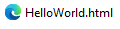 Copy and Rename
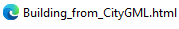 98
[Speaker Notes: سپس شما به یک فایل HTML  که حاوی یک آدرس URL  ای است، نیاز دارید. این آدرس URL مسیر دسترسی به فایل tileset.json  را نشان می‌دهد. یک فایل سمپل HTML  به نام HelloWorld.html  در این مسیری که ملاحظه می‌کنید، وجود دارد.
این فایل html  را کپی و می کنید و در همان مسیر paste می‌کنید و نام آن را به هر نامی که می خواهید، تغییر می دهید.
فرض کنید که نام فایل html  جدید را  Building_from_CityGML.html گذاشتیم.]
نمایش 3D Tiles در CesiumJS
Create an HTML file
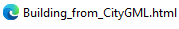 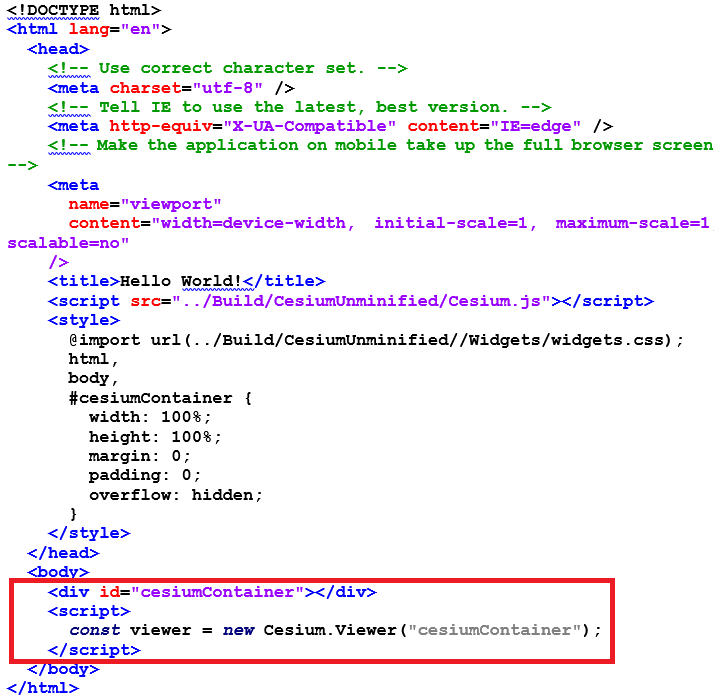 Replaced by Piece of Code
99
[Speaker Notes: سپس فایل html جدید را در یک نرم افزار ویرایشگر متنی باز می‌کنیم. یک قطعه کد باید بین دو تگ body  که با مستطیل قرمز در این شکل نشان داده شده است جایگزین شود.]
نمایش 3D Tiles در CesiumJS
Create an HTML file
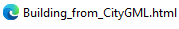 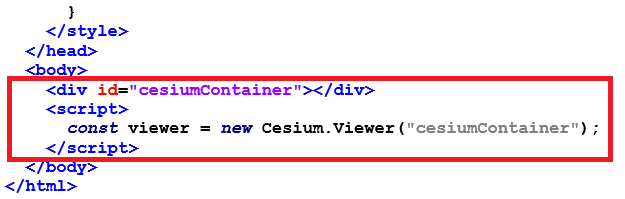 Replace
<div id="cesiumContainer"></div>
    <script>
        var viewer = new Cesium.Viewer('cesiumContainer');
        var tileset = viewer.scene.primitives.add(new Cesium.Cesium3DTileset({
            url : "../Specs/Data/Cesium3DTiles/Building_3DTiles/tileset.json", // URL from `Starting the Server` section.
        }));
        viewer.zoomTo(tileset);
    </script>
100
[Speaker Notes: قطعه کدی که داخل کادر آبی است باید به جای کادر قرمز جایگزین شود.
در داخل کادر آبی هم یک آدرسی دیده می‌شود که داخل کادر سبز قرار داده شده و مسیر دسترسی به فایل tileset.json در آن درج شده.]
نمایش 3D Tiles در CesiumJS
(LOD1)
Representing the HTML file in a Web Browser
http://localhost:9090/My_CesiumJS/Apps/Building_from_CityGML.html
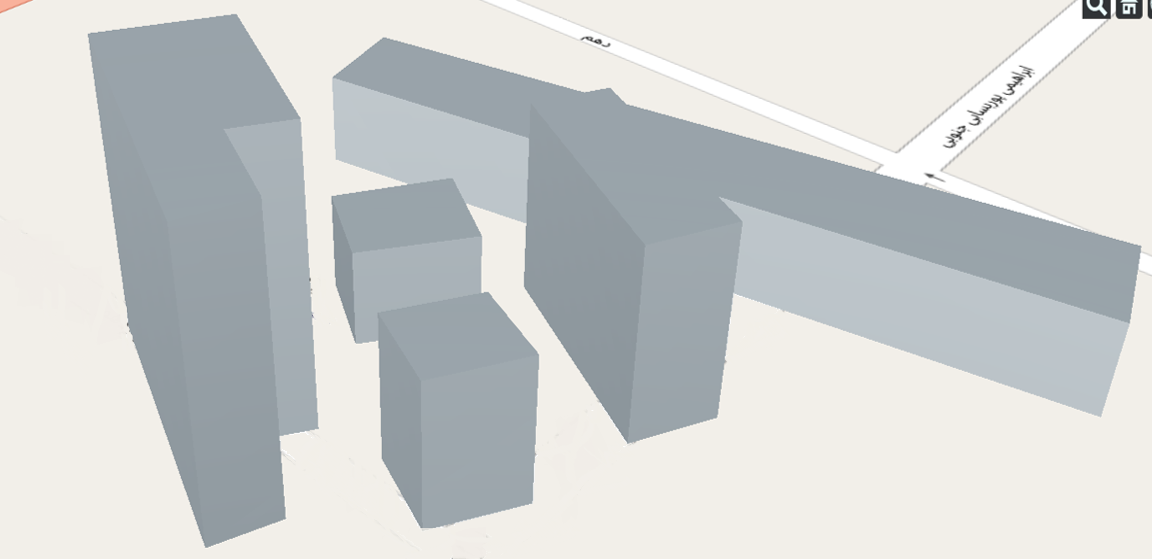 101
[Speaker Notes: اکنون می توانید مدل سه‌بعدی خود را در CesiumJS  ببینید. فقط کافی است که آدرس URLای فایل html  را در نوار آدرس به این ترتیب که در کادر قرمز درج شده، وارد کنید.
نتیجه به این صورت خواهد بود. به این ترتیب، شما یک وب سرویس سه بعدی از ساختمان های خود بر پایهShapefile  و در سطح جزئیات 1 یا LOD1 ِ CityGML ایجاد کرده‌اید.]
نمایش 3D Tiles در CesiumJS
(LOD1)
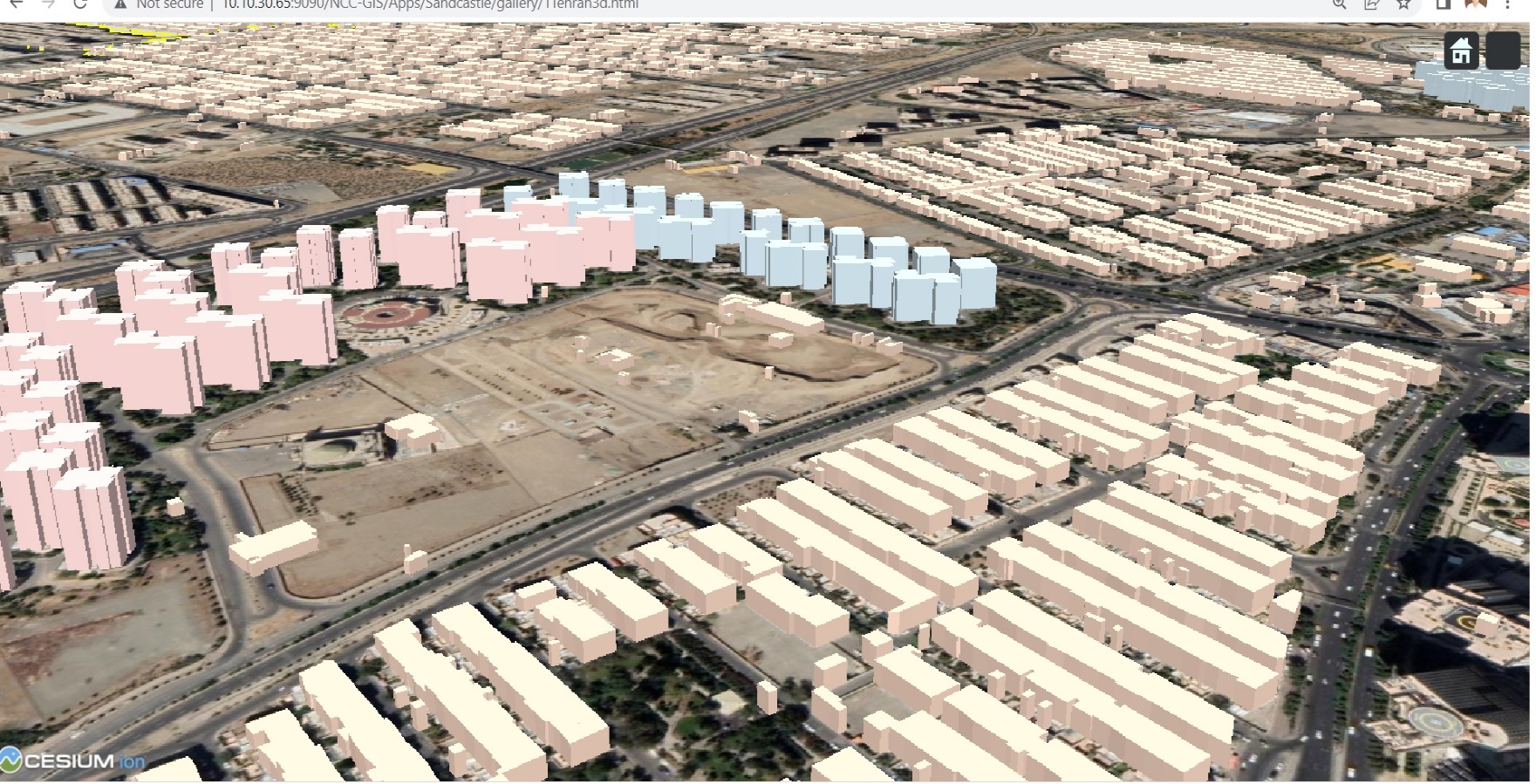 102
[Speaker Notes: این شکل مربوط به یک وب سرویس سه بعدی قسمتی از منطقه 22 تهران است که با سطح جزئیات 1 یا LOD1 از CityGML ساخته شده است.]
ایجاد سرویس سه‌بعدی
از Shapefile دوبعدی
در سطح سوم جزئیات از CityGML
(LOD3)
[Speaker Notes: بیایید به سراغ مثال دوم برویم که در مورد ایجاد وب سرویس سه بعدی مبتنی بر CityGML  با سطح سوم جزئیات 3 یا LOD 3  است.]
ساختمان شهرداری منطقه 9 تهران
(ترسیم شده در (Revit
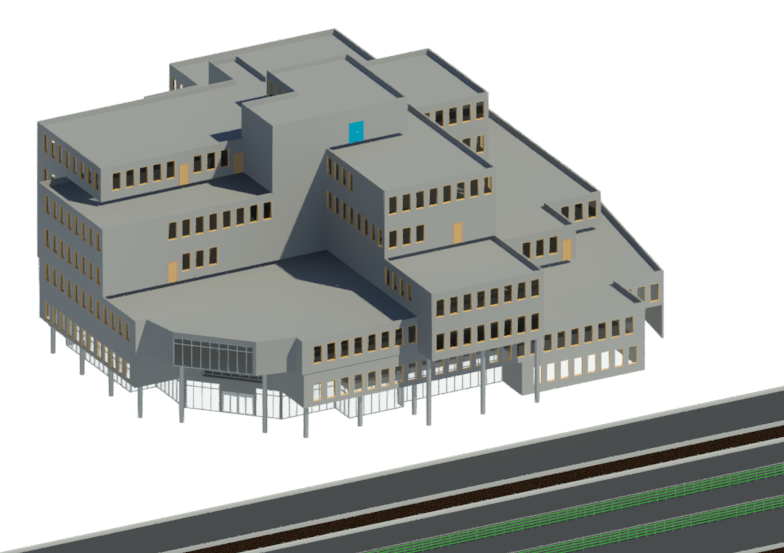 104
[Speaker Notes: این نمایی از ساختمان شهرداری منطقه 9 تهران است که در نرم افزار Revit ترسیم شده است. ما ‌می‌خواهیم ابتدا این ساختمان را ژئورفرنس کنیم و سپس وب سرویس سه بعدی را از آن ایجاد کنیم.]
معرفی مکان جغرافیایی
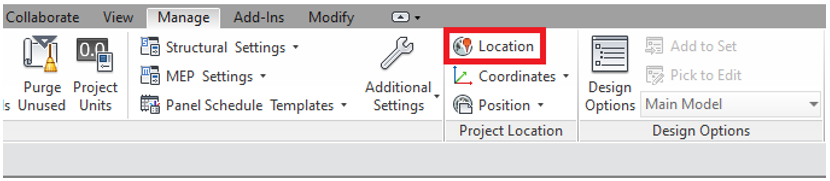 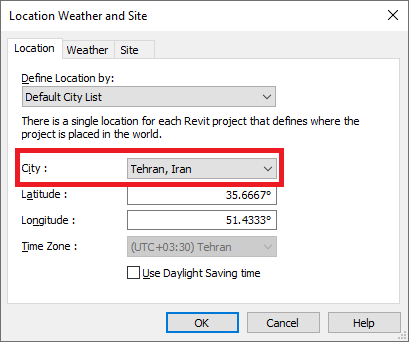 105
[Speaker Notes: قبل از ژئورفرنس کردن ساختمان، مکان جغرافیایی را در سطح کشور، در Revit تنظیم می‌کنیم.]
زمین‌مرجع کردن ساختمان ترسیم شده در Revit
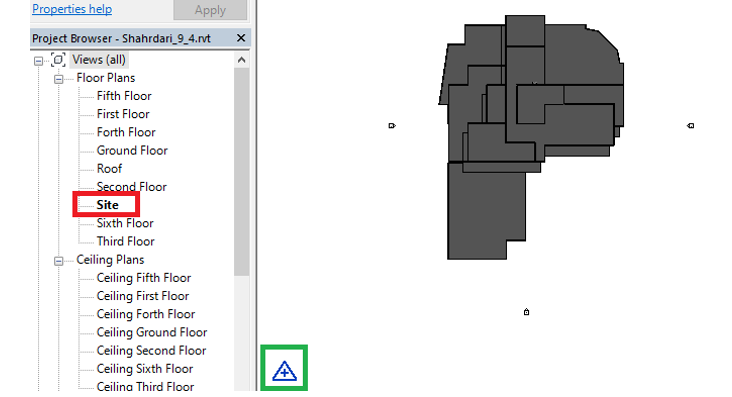 Survey Point
106
[Speaker Notes: یک نقطه‌ای به اسمSurvey Point  که یک نقطه مرجع در Revit  است وجود دارد. با استفاده از این نقطه می‌توانید برای پروژه مبدا و توجیه مختصاتی را تعریف کنید. ما در اینجا فقط به تعریف مبدا مختصات می‌پردازیم، چون تقریبا از توجیه ساختمان خودمان مطمئن هستیم، اما قاعدتا شما باید از حداقل 2 نقطه مختصات دار استفاده کنید تا هم مبدا و توجیه مختصاتی را حل کنید. 
در واقع این نقطه (Survey Point) مانند پلی است بین مدل ساختمان ترسیم شده (با مختصات محلی) و دنیای واقعی (با مختصات واقعی). Survey Point  را می توان به صورت دستی یا با لینک کردن آن با یک فایل DWG (با مختصات واقعی) روی یک موقعیت واقعی و درست تنظیم کرد. در اینجا روش دستی را در این قسمت معرفی می کنیم. اما این امکان وجود دارد که پروژه خود را در Revit به یک فایل DWG  با مختصات صحیح لینک کنید و مختصات یا مختصات‌های Survery Point ها را با استفاده از فایل DWG لینک شده، معرفی کنید و به این ترتیب، فایل Revit خود را ژئورفرنس کنید.]
انتقال Survey Point به مکان مورد نظر
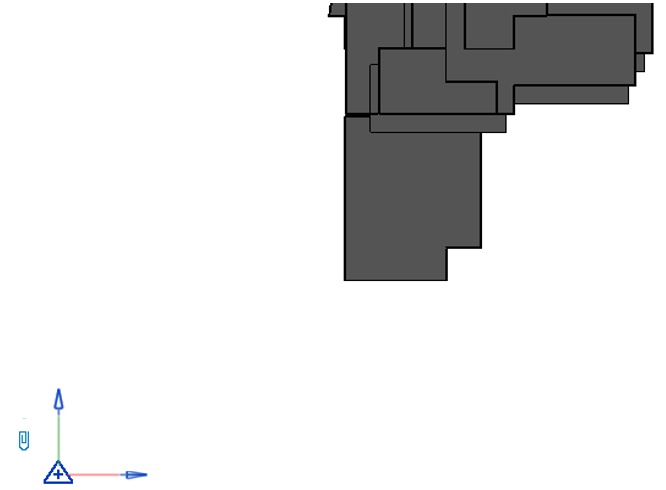 107
[Speaker Notes: ابتدا Survey Point را به یک گوشه از ساختمان که مختصات UTM آن مشخص است، منتقل می‌کنید (move می‌دهید).]
انتقال Survey Point به مکان مورد نظر
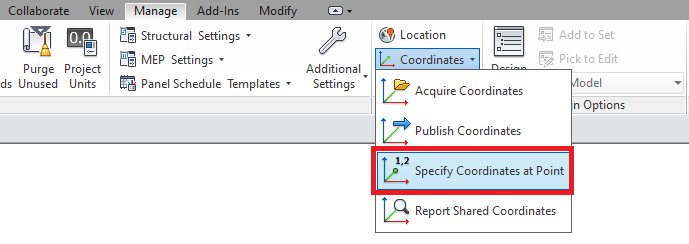 108
[Speaker Notes: با دستوری به نام Specify Coordinates at Point که در تب Manage قرار دارد، می‌توانید پروژه را به مکان درست خودش منتقل کنید (move دهید) یا به عبارت دیگر، ساختمان خودتان را ژئورفرنس کنید.]
درج مختصات درست (UTM) گوشه ساختمان
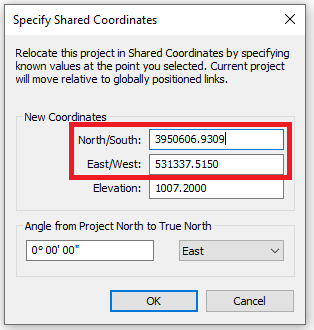 109
[Speaker Notes: سپس مختصات صحیح UTM  گوشه ساختمان را در این پنجره وارد می‌کنید و OK  می‌کنید. پس از آن، می‌توان مشاهده کرد که مکان Survey Point تغییر می‌کند. در این قسمت نیازی به وارد کردن ارتفاع یا Elevation  نیست، زیرا فقط ژئورنفرانس پلانیمتریک مد نظر ماست.
ارتفاعی که در این پنجره مشاهده می‌کنید، ارتفاع ارتومتریک است، یعنی ارتفاع نسبت به ژئوئید.]
اکسپورت فرمت RVT به IFC
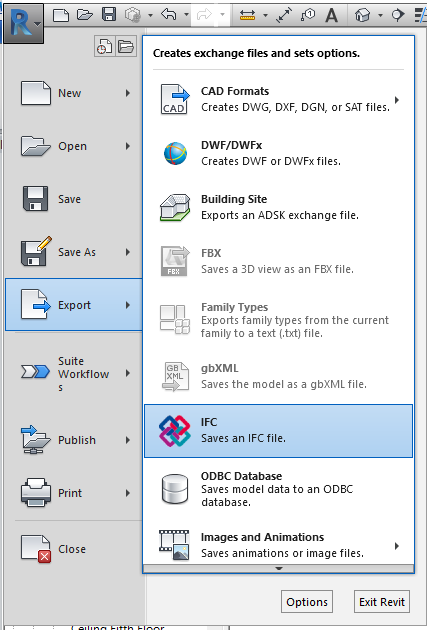 110
[Speaker Notes: در نهایت ما پروژه خود را به فرمت IFC  در Revit  اکسپورت می کنیم. به این ترتیب ما فایل پروژه را در قالب فرمت IFC  در اختیار داریم.]
معرفی نرم‌افزار FZKViewer
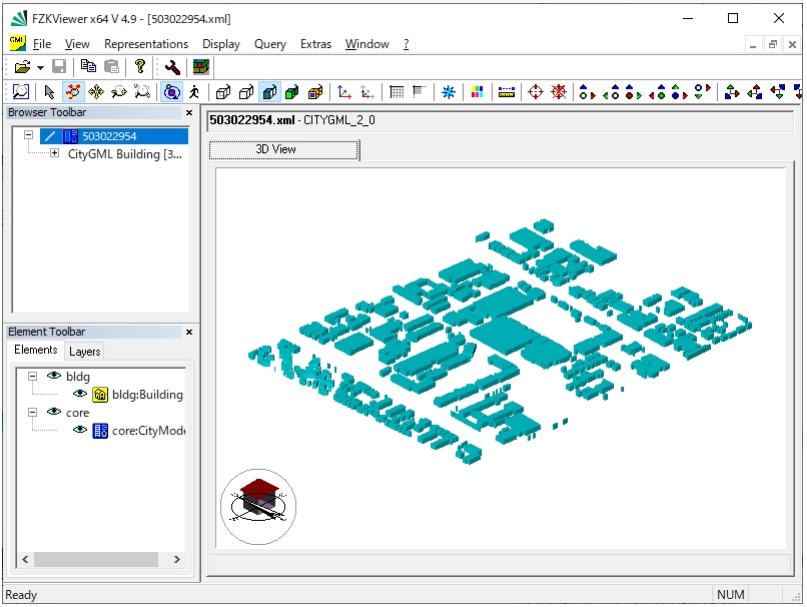 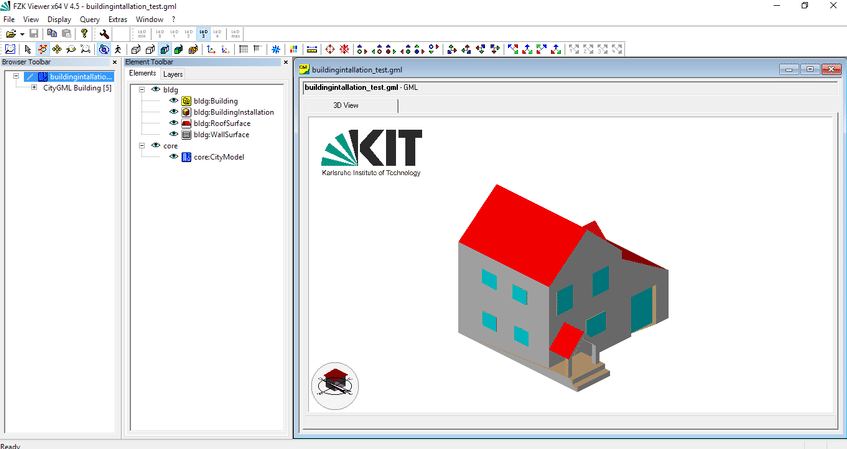 111
[Speaker Notes: نرم‌افزار رایگان FZKViewer، توسط یک شرکت آلمانی ایجاد شده. هدف اولیه از ایجاد این نرم‌افزار، ویژوآلیزه کردن مدل داده‌های سمنتیک ساختمان‌ها بود. 
یکی از کاربردهای مهم این نرم‌افزار، view کردن فایل‌های IFC است که معمولا برای ذخیره‌سازی و تبادل داده‌های BIM استفاده می‌شوند.
این نرم‌افزار از فرمت‌های مختلف داده‌های GIS مانند CityGML که یک استاندارد برای نمایش و تبادل مدل‌های سه‌بعدی شهری است، پشتیبانی می‌کند.
فرمت‌های دیگری که این نرم‌افزرا می‌شناسد عبارتند از IFC، gbXML، LandXML و فرمت‌های ابر نقطه (شامل laz و las که فرمت‌های لایدار می‌باشند؛ فرمت PTS که فرمت ابر نقطه‌ای لیزر اسکنرها هستند؛ فرمت XYZ که فرمت نقاط سه‌بعدی به صورت فایل متنی ساده؛ فرمت ply که فرمت پلیگونی است که معمولا برای مدل‌های سه‌بعدی استفاده می‌شود و حالت مثلث بندی دارد؛ فرمت E57 که فرمت imageهای حاصل از لیزر اسکنرها است)]
دانلود FZK Viewer
(کلیپ 13)
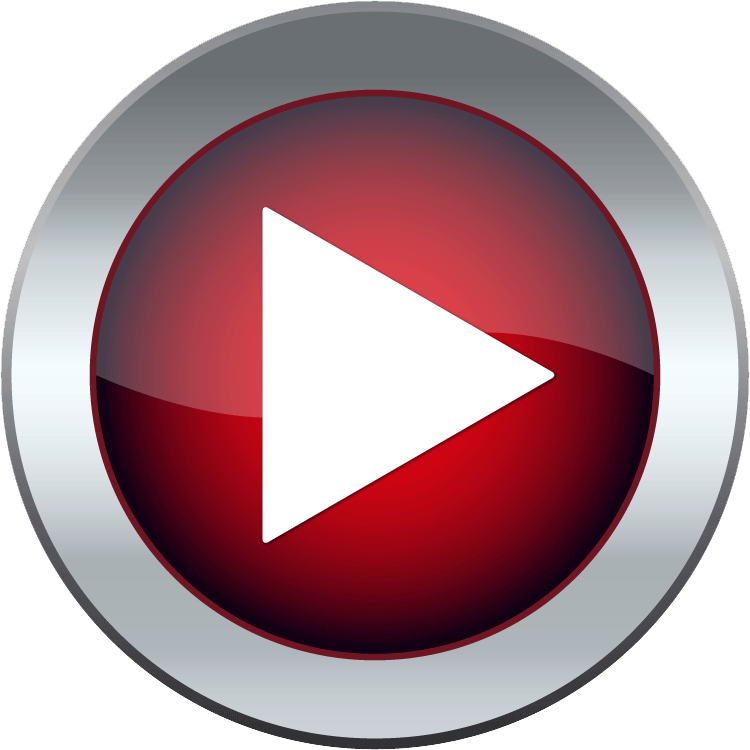 112
نصب FZK Viewer
(کلیپ 14)
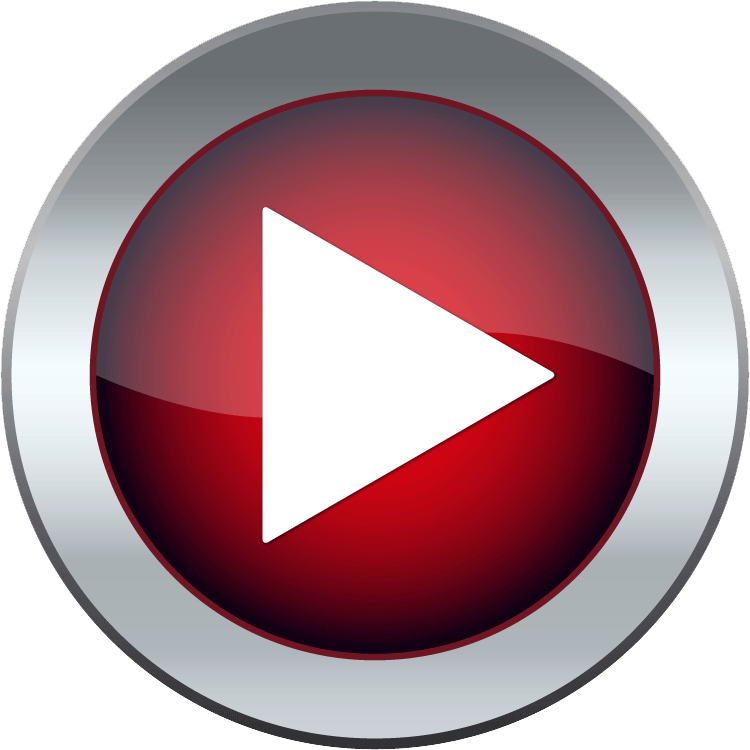 113
تبدیل IFC به CityGML در FZK Viewer
(کلیپ 15)
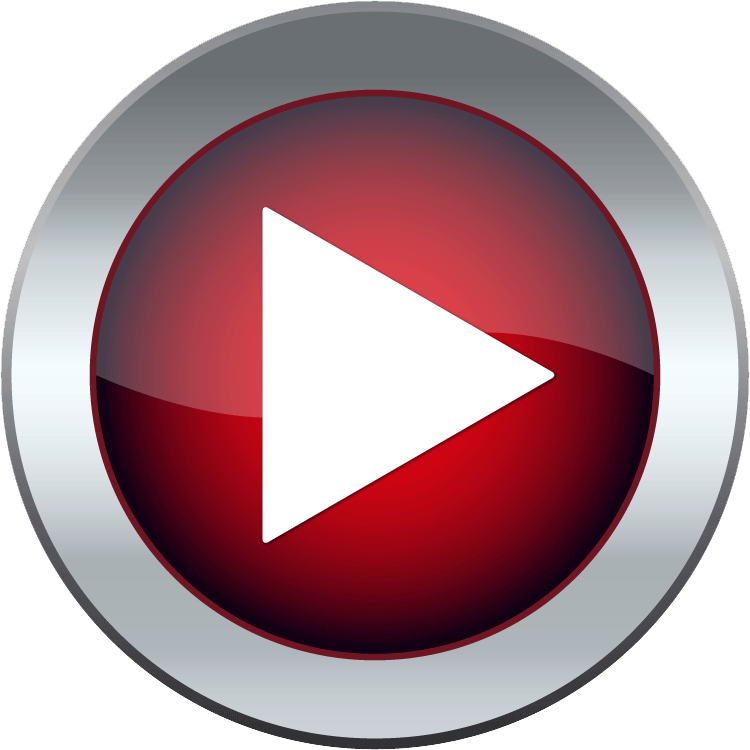 114
بررسی صحت فرآیند تبدیل فرمت IFC به RVT
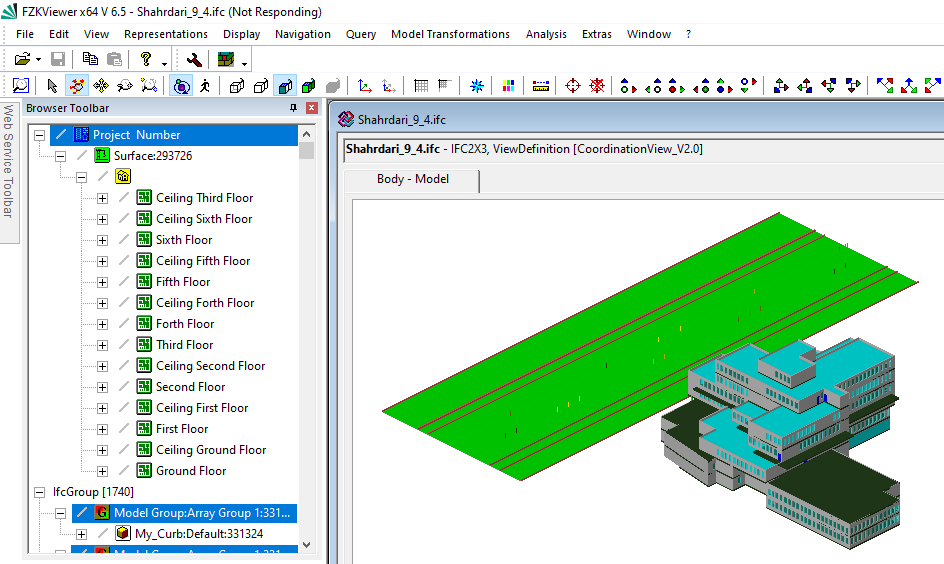 115
[Speaker Notes: می‌توانید پیش‌نمایشی از فایل IFC  تولید شده را با استفاده از نرم‌افزار FZKViewer داشته باشید و صحت و اعتبار فایل IFCی ایجاد شده را چک کنید تا مطمئن شوید که فرآیند تبدیل درست بوده است.
FZKViewer  است که یک نرم افزار رایگان است و این شکل، پیش نمایش ساختمان شهرداری با این نرم‌افزار را نشان می‌دهد]
تبدیل فرمت IFC به CityGML
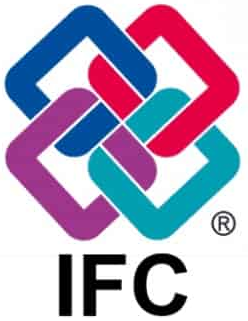 conversion
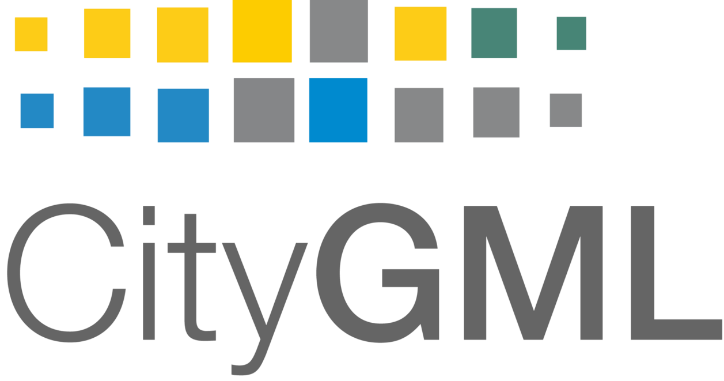 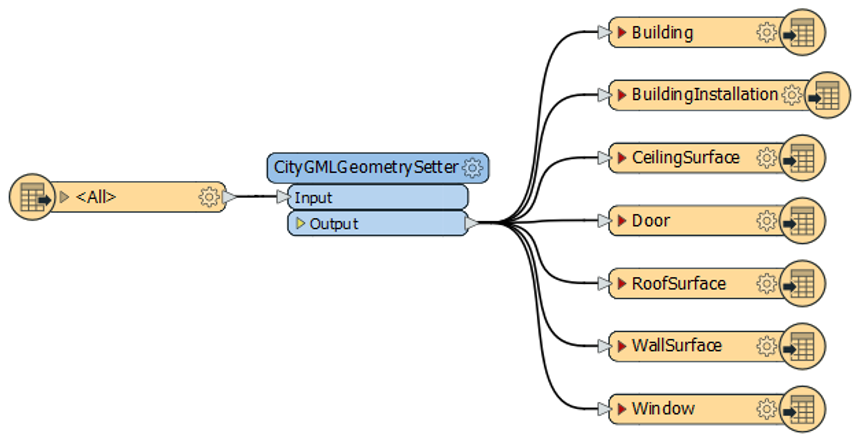 116
[Speaker Notes: همانطور که قبلا اشاره شد، فرمت IFC قابل تبدیل به فرمت CityGML می‌باشد و این کار به سهولت توسط FME قابل انجام است.]
تبدیل فرمت IFC به CityGML
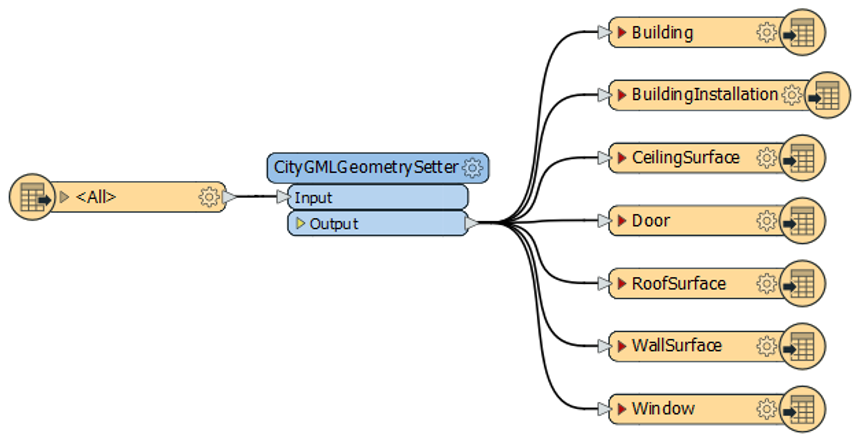 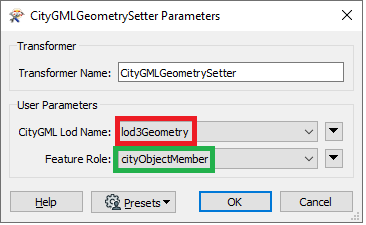 117
[Speaker Notes: در فرآیند تبدیل IFC  به CityGML  تنها تفاوتی که با مثال اول داریم، سطح جزئیات یا LODی مورد نظر است (کادر قرمز). در این مثال، سطح جزئیات 3 یا LOD3  را انتخاب می کنیم. دلیل انتخاب سطح سوم جزئیات، این است که پیچیدگی های هندسی و شکل ساختمان و جزئیات نمای آن باید مدل شود.]
پیش‌نمایش CityGML در FME
View Menu>Windows>Visual Preview
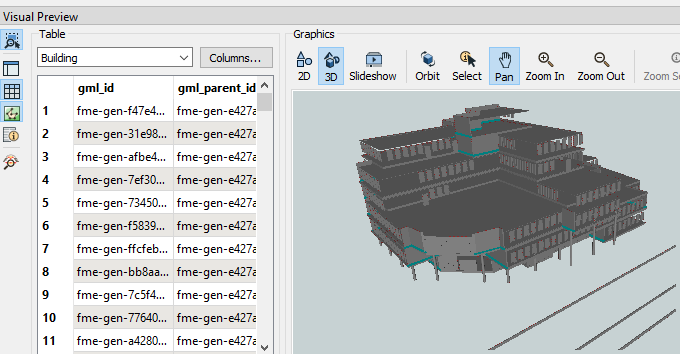 118
[Speaker Notes: در نرم‌افزار FME، می‌توانید با باز کردن پنجره Visual Preview  از این مسیر که با رنگ سبز نشان داده شده و سپس کشیدن فایل CityGML  تولید شده ازFile Explorer  و رها کردن آن در پنجره Visual Preview، پیش‌نمایشی از فایل CityGML را در FME  ملاحظه کنید.
اگر پیش‌نمایش بدون مشکل نشان داده شود، حاکی از این مسئله است که فرآیند تبدیل به درستی انجام شده است. حالا می توانید به مرحله بعد بروید و فایل CityGML  را به فرمت 3D Tiles تبدیل کنید.]
تبدیل فرمت CityGML به 3D Tiles
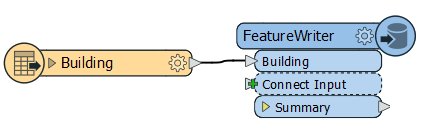 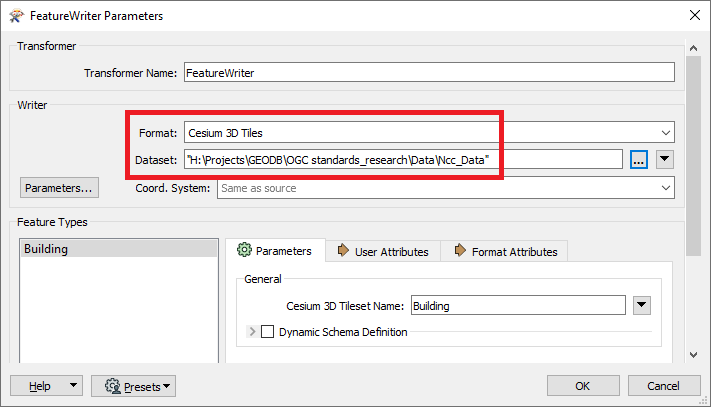 119
[Speaker Notes: ترانسفورمر FeatureWriter می‌تواند به جای writerای که قبلا برای تولید فایل 3D Tiles از CityGML مورد استفاده قرار گرفت، بکار گرفته شود.]
تبدیل فرمت CityGML به 3D Tiles
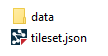 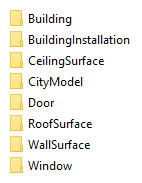 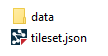 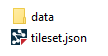 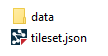 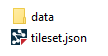 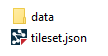 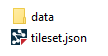 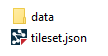 120
[Speaker Notes: خروجی یا output با فرمت 3D Tiles به صورت زیر خواهد بود.
هر یک از این فولدرها حاوی یک فولدر به نام "data"  و یک فایل به نام tileset.json  است. در داخل فولدر data، تایل‌هایی وجود دارد که در قالب فرمت 3D Tiles ایجاد شده‌اند. حالا نوبت به رندر و نمایش داده‌های 3DTiles  تولید شده درCesiumJS   می‌رسد که در مراحل بعدی خواهیم دید.]
نمایش 3D Tiles در CesiumJS
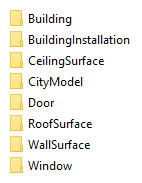 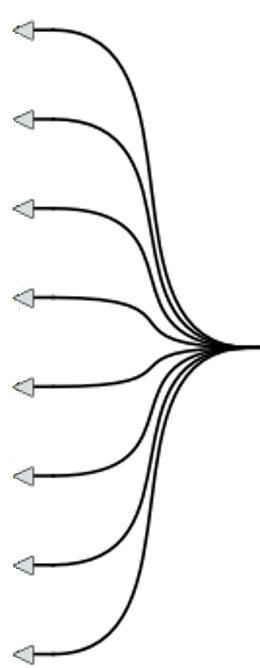 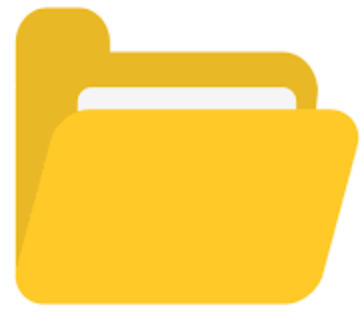 Building_3DTiles
…\Tomcat 9.0_Tomcat9_9090\webapps\My_CesiumJS\Specs\Data\Cesium3DTiles
121
[Speaker Notes: فولدر Building_3DTiles را داخل CesiumJS و در این مسیری که با رنگ سبز نشان داده شده، قرار می‌دهیم.]
نمایش 3D Tiles در CesiumJS
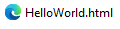 Copy and Rename
...\Tomcat 9.0_Tomcat9_9090\webapps\My_CesiumJS\Apps
122
[Speaker Notes: سپس فایل HTML ِ HelloWorld را کپی می‌کنیم و کنارش paste می‌کنیم، یعنی در همین مسیر سبزرنگی که ملاحظه می‌فرمایید و اسم این فایل را هم به یک اسم دلخواه تغییر می‌دهیم.]
نمایش 3D Tiles در CesiumJS
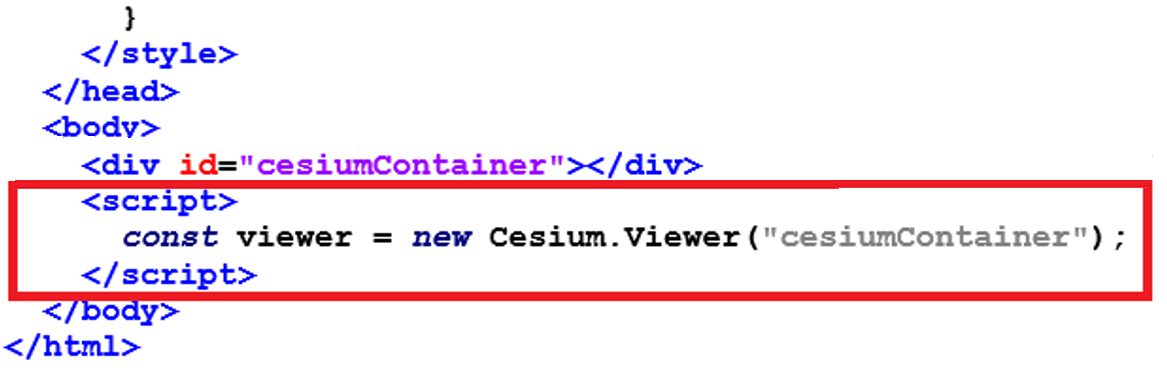 Replace
<div id="cesiumContainer"></div>
    <script>
        var viewer = new Cesium.Viewer('cesiumContainer');
        var tileset = viewer.scene.primitives.add(new Cesium.Cesium3DTileset({
            url : "../Specs/Data/Cesium3DTiles/Building/tileset.json", // URL from `Starting the Server` section.
        }));
        viewer.zoomTo(tileset);
    </script>
123
[Speaker Notes: این فایل HTML جدید را با یک نرم‌افزار ویرایشگر متنی باز می‌کنیم و مستطیل قرمز را با هشت مستطیل آبی رنگ جایگزین می‌کنیم.
در واقع، باید هشت تکه کد متناظر با هشت المان ساختمانی که قبلا دیدیم، ایجاد کنیم. هر تکه کد، مثل کدی است که داخل کادر آبی به عنوان نمونه برای المان Building قرار داد شده.]
نمایش 3D Tiles در CesiumJS
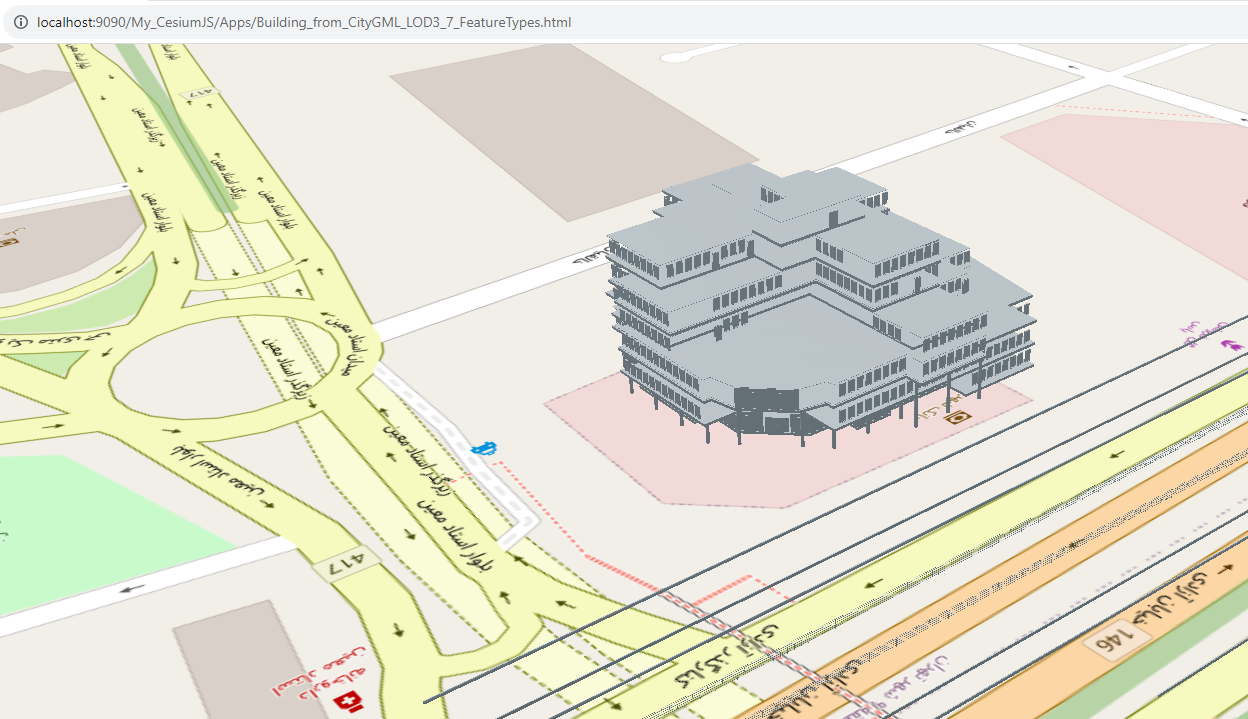 124
[Speaker Notes: حالا می‌توانیم پیش‌نمایشی از فایل 3D Tiles مربوط به شهرداری منطقه 9 در CesiumJS داشته باشیم. فقط کافیست که آدرس URL درست را در address bar ِ یک مرورگر درج کنیم.]
تشکر از توجه شما